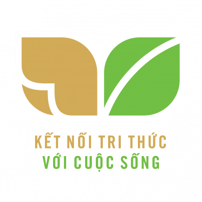 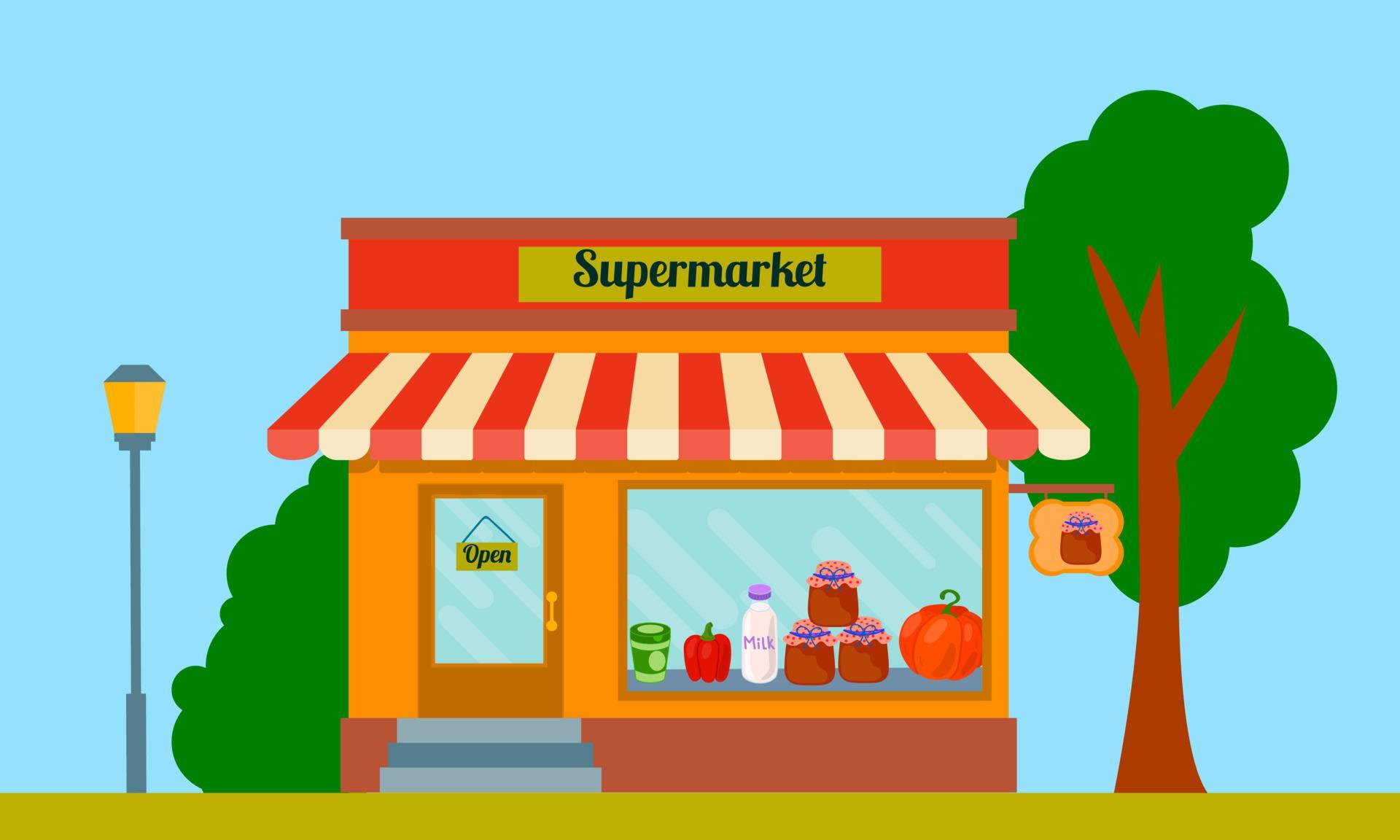 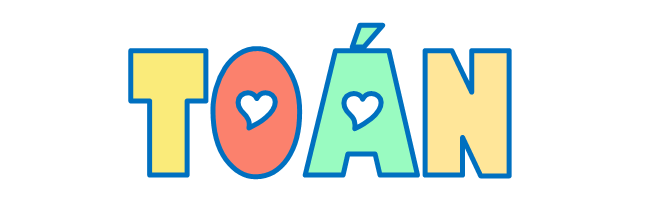 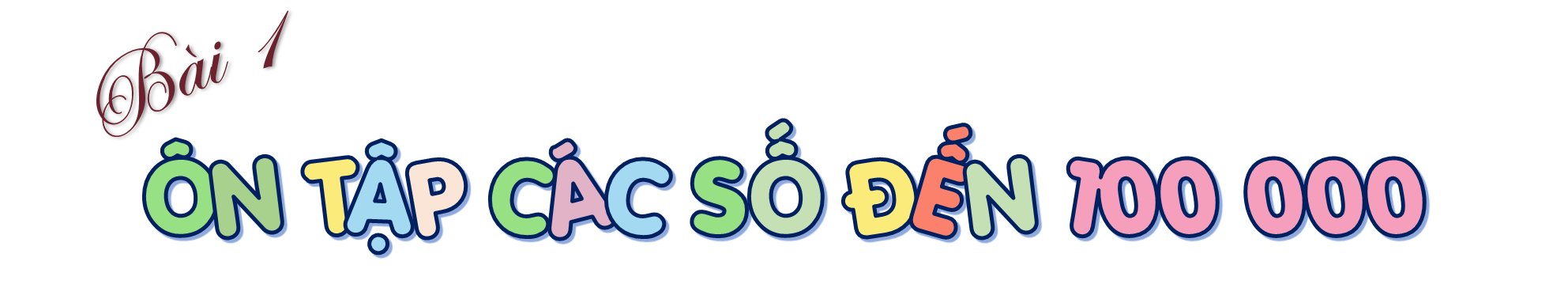 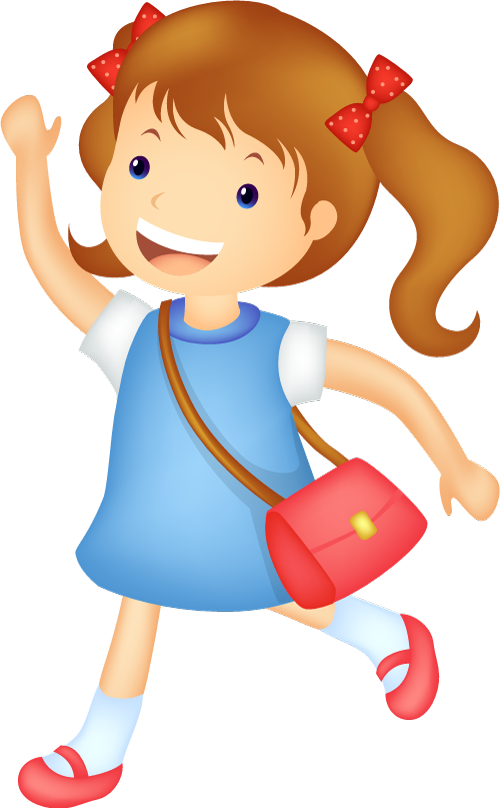 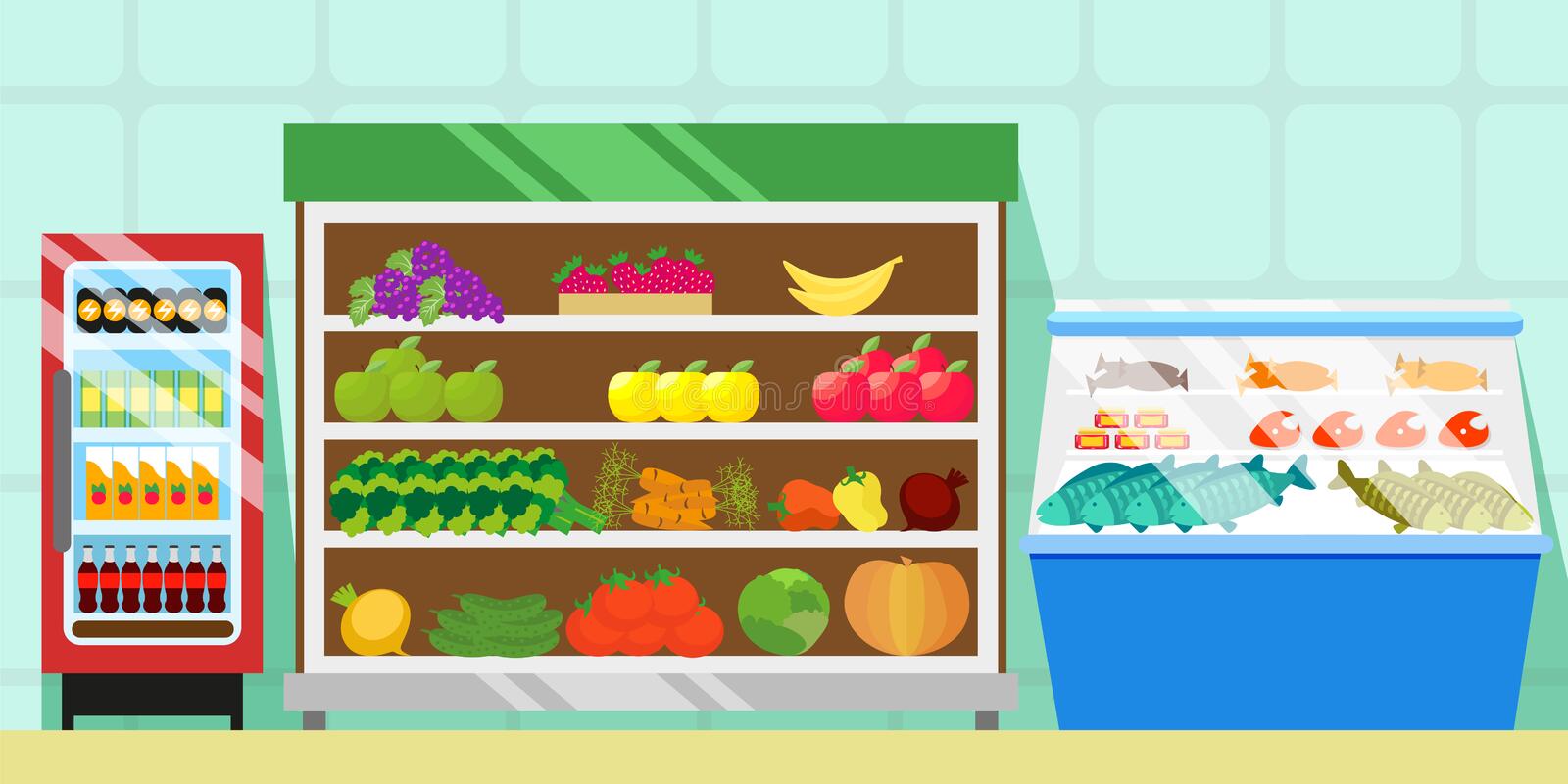 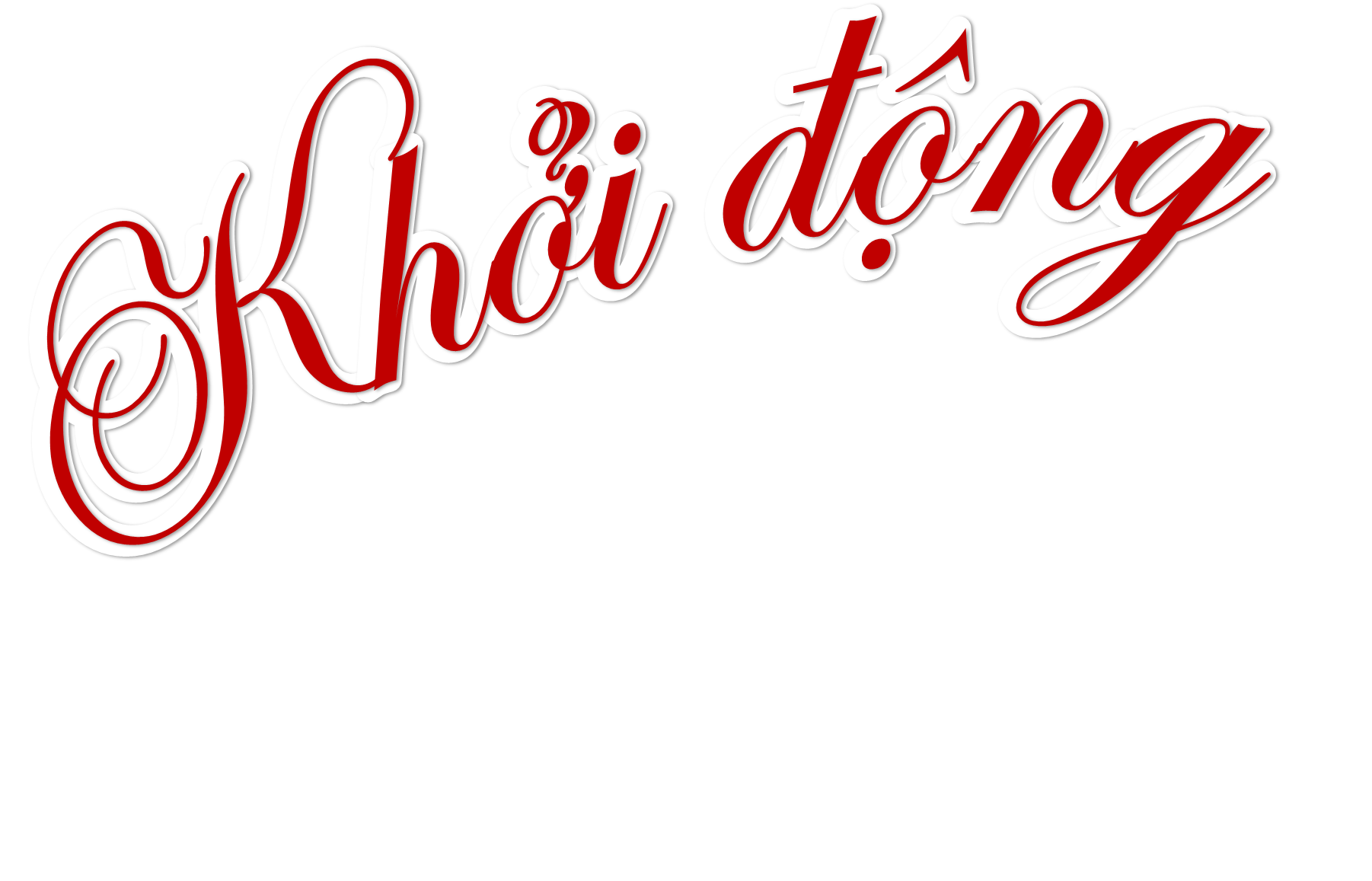 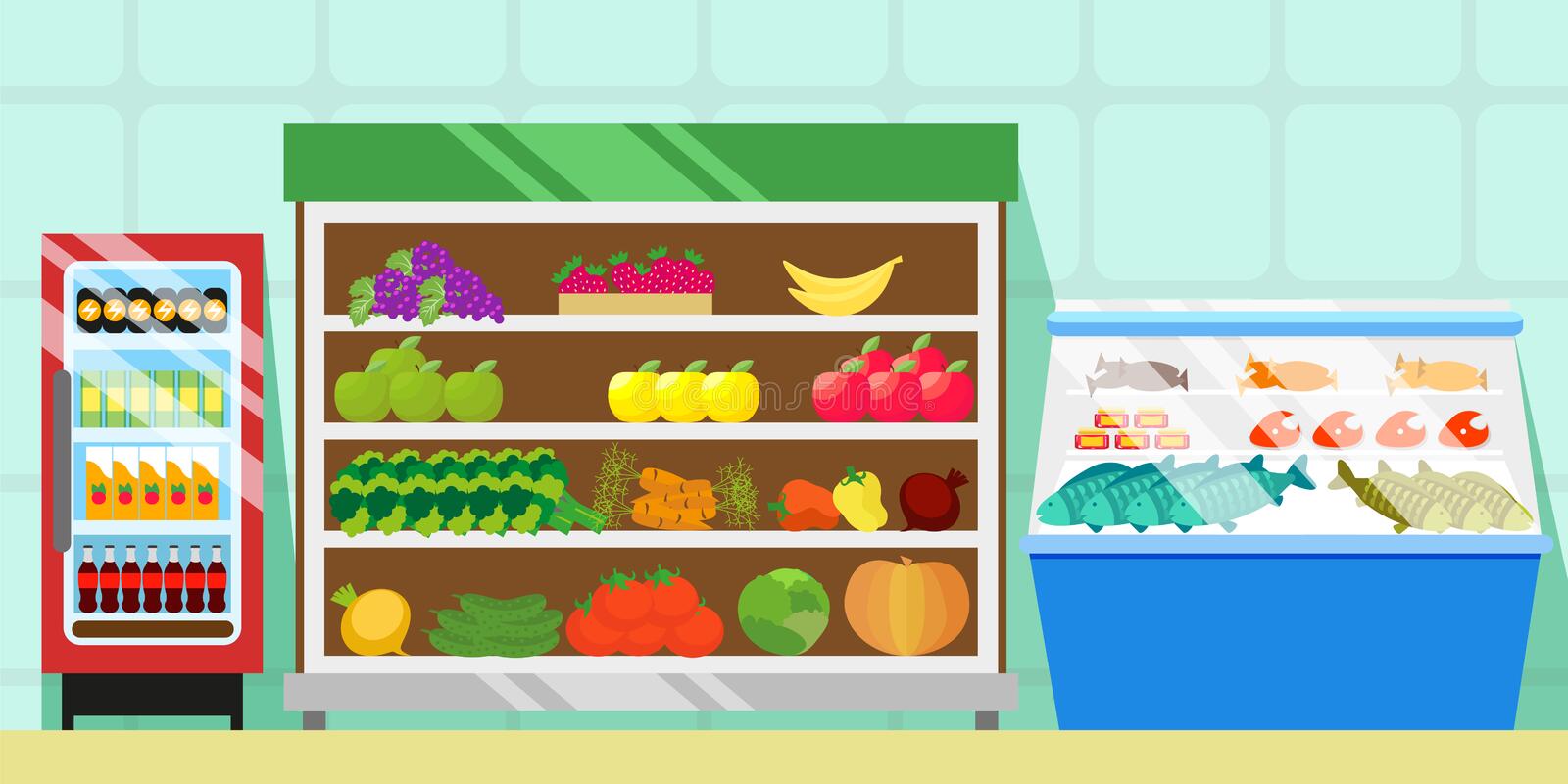 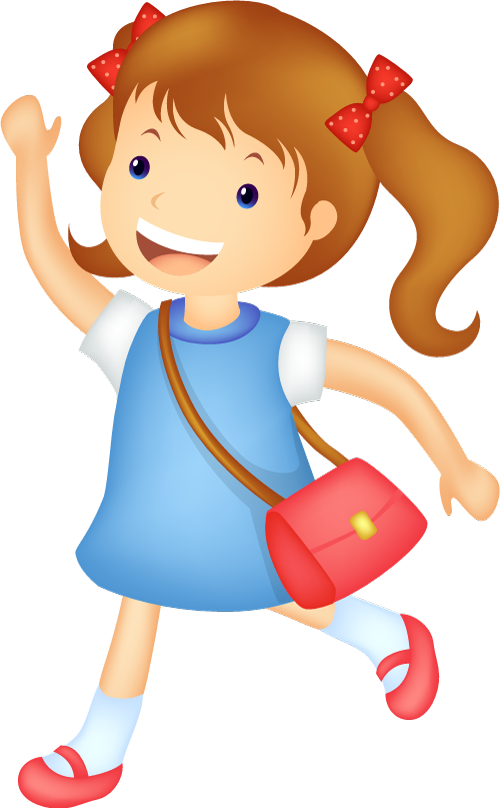 Hôm nay, mình sẽ đi siêu thị giúp mẹ để mua nguyên liệu nấu ăn! Trước khi mua, hãy cùng mình nhảy theo một bài nhạc nhé!
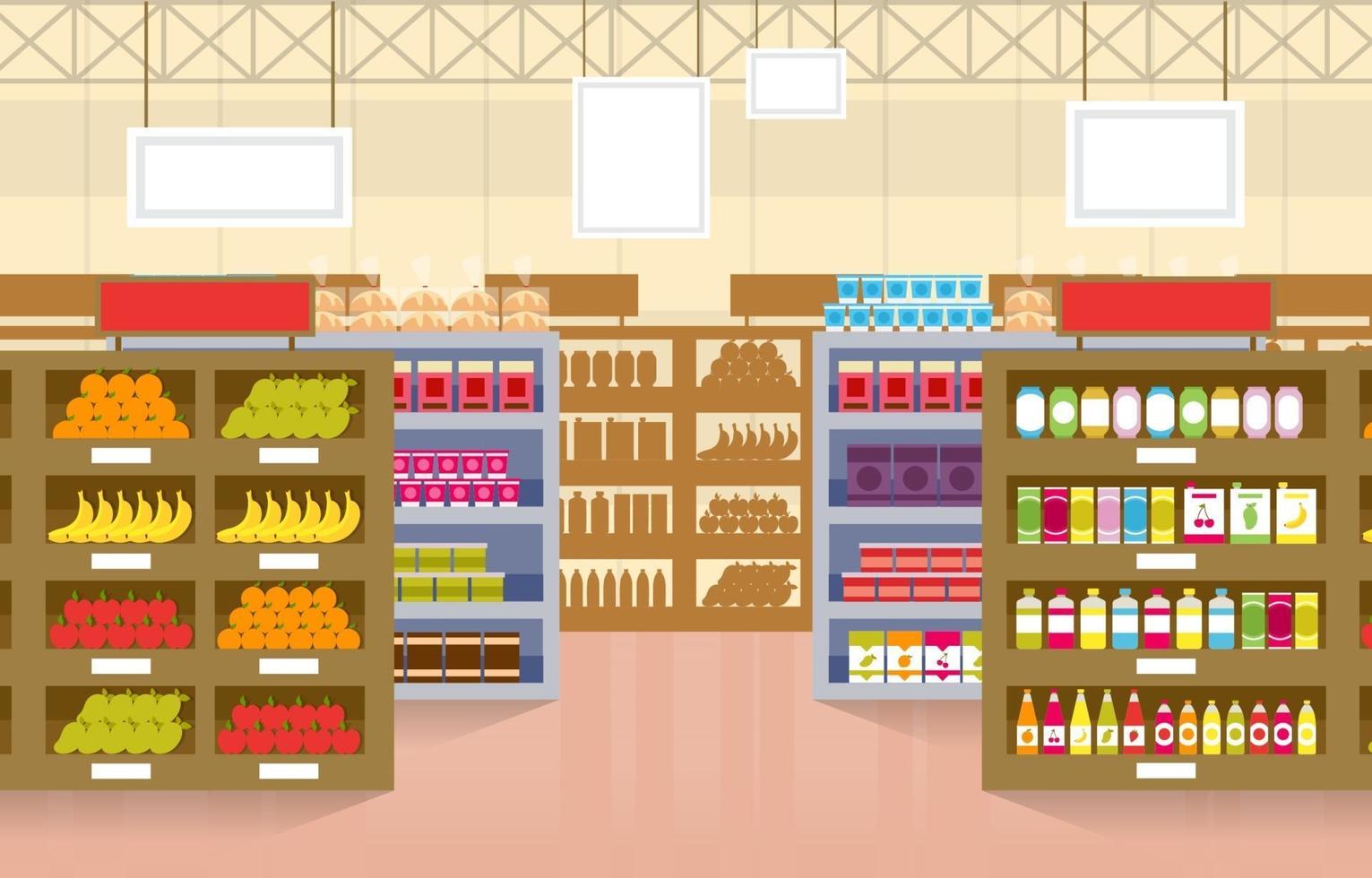 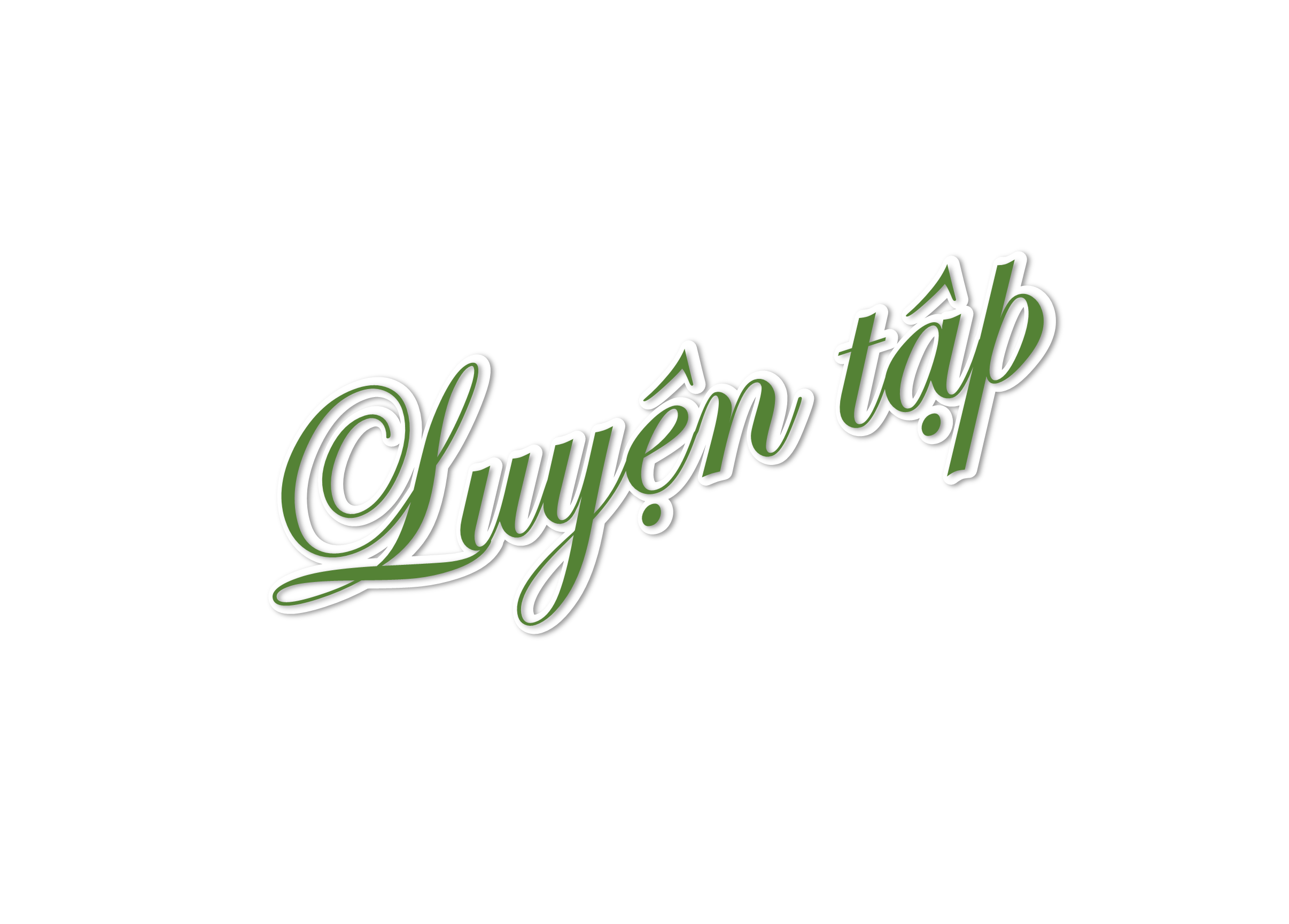 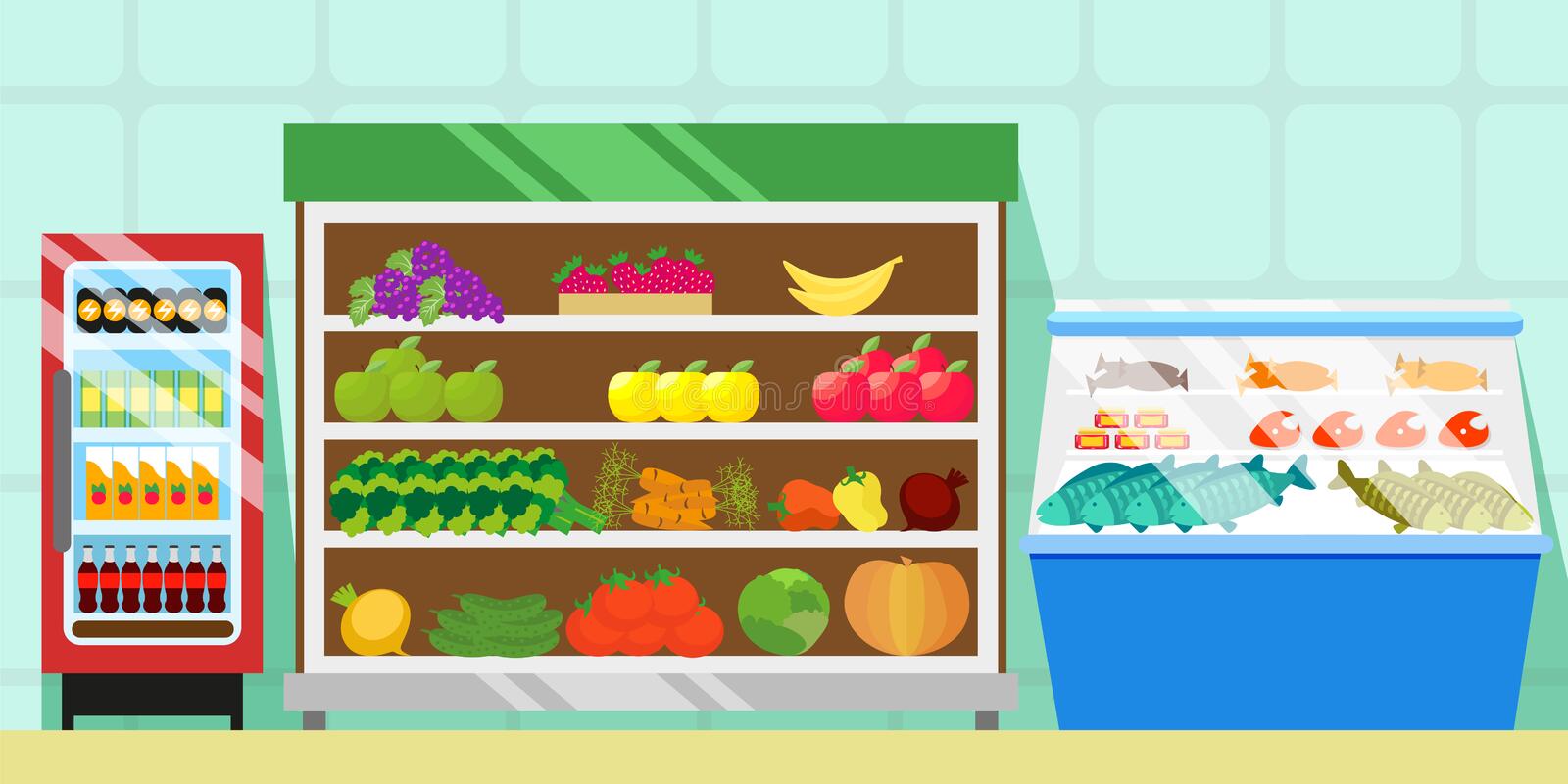 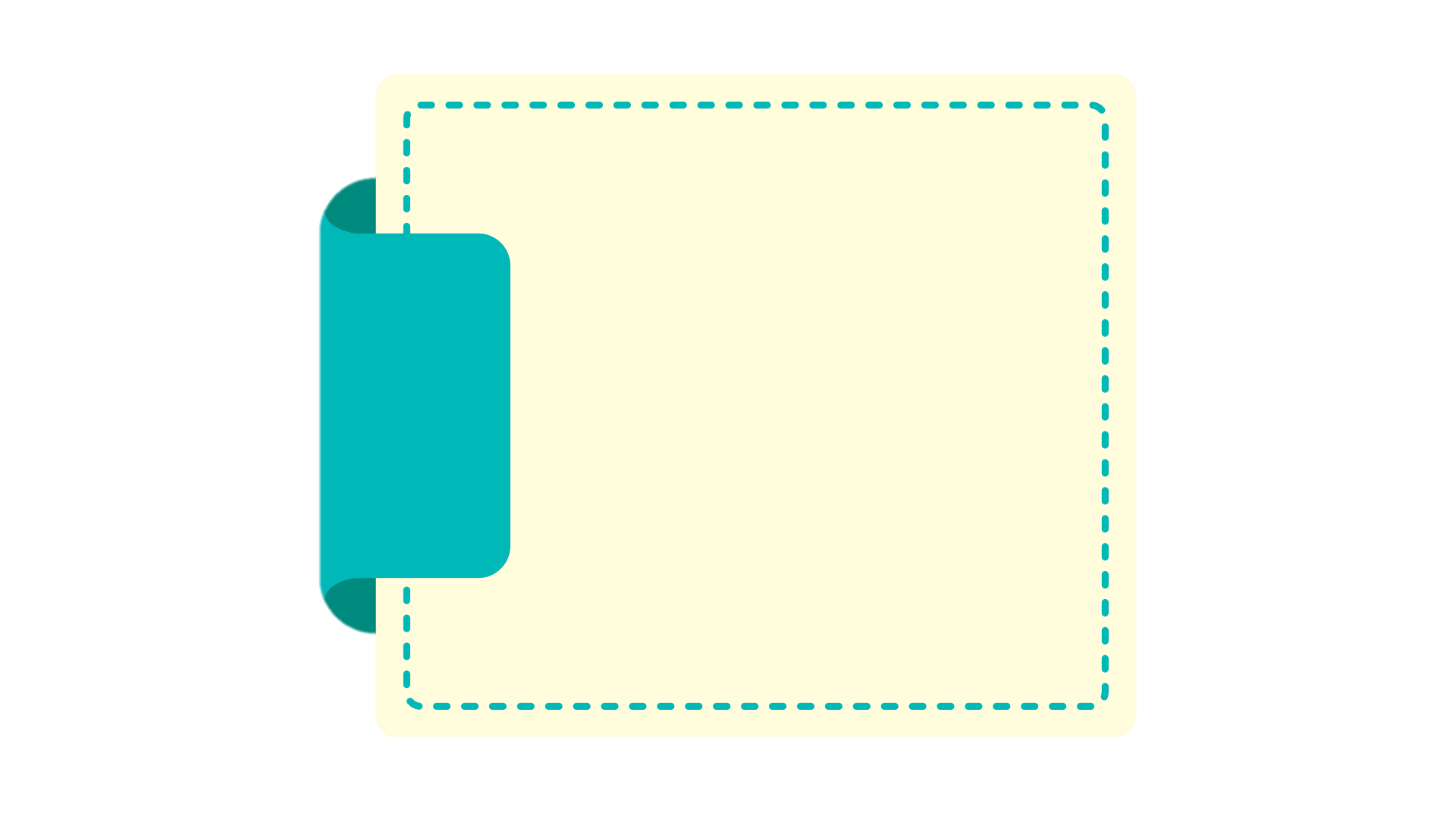 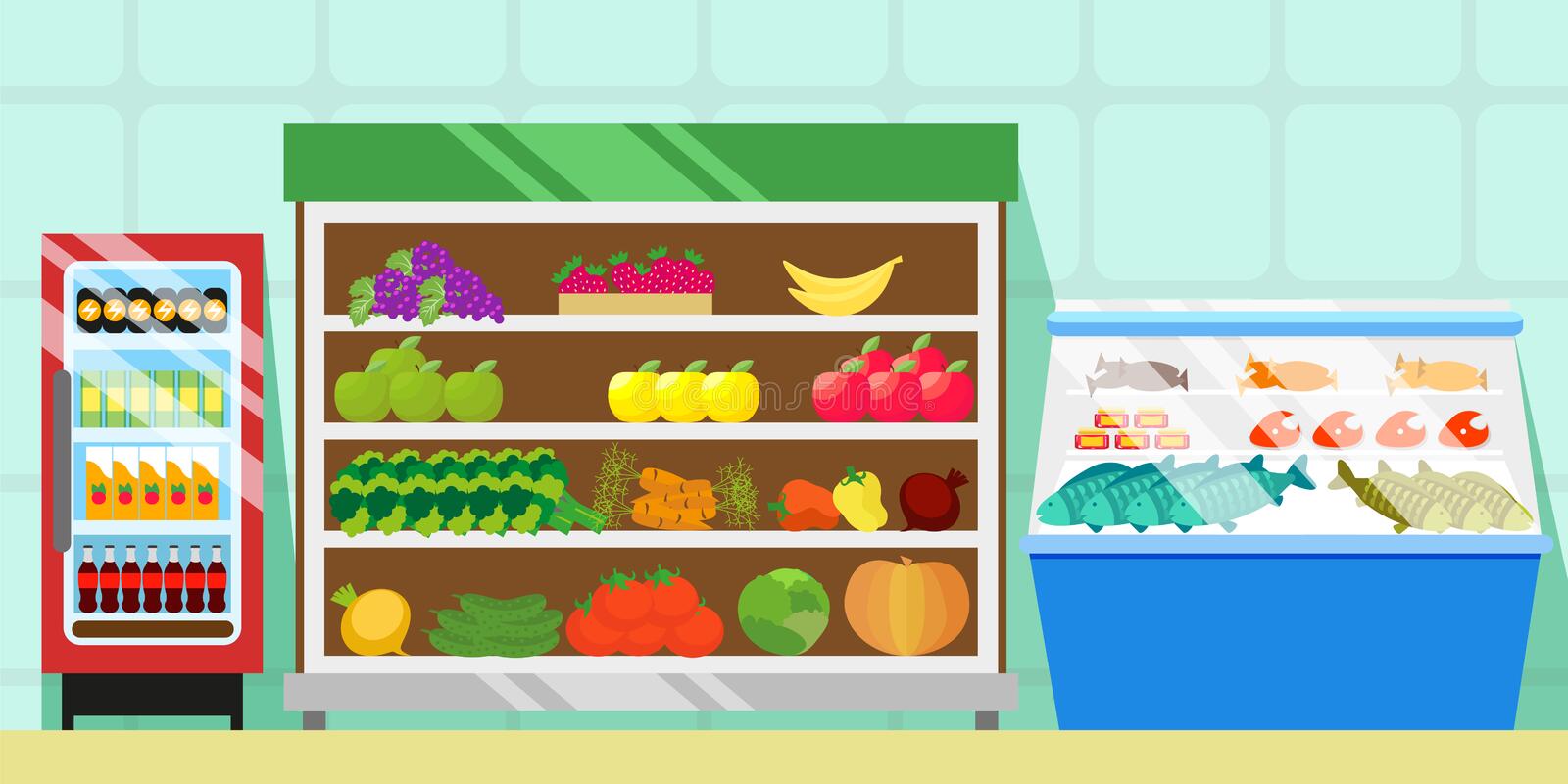 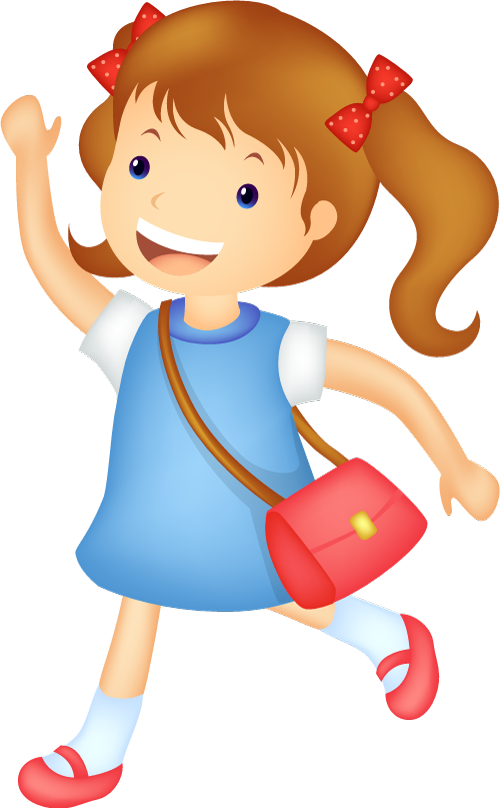 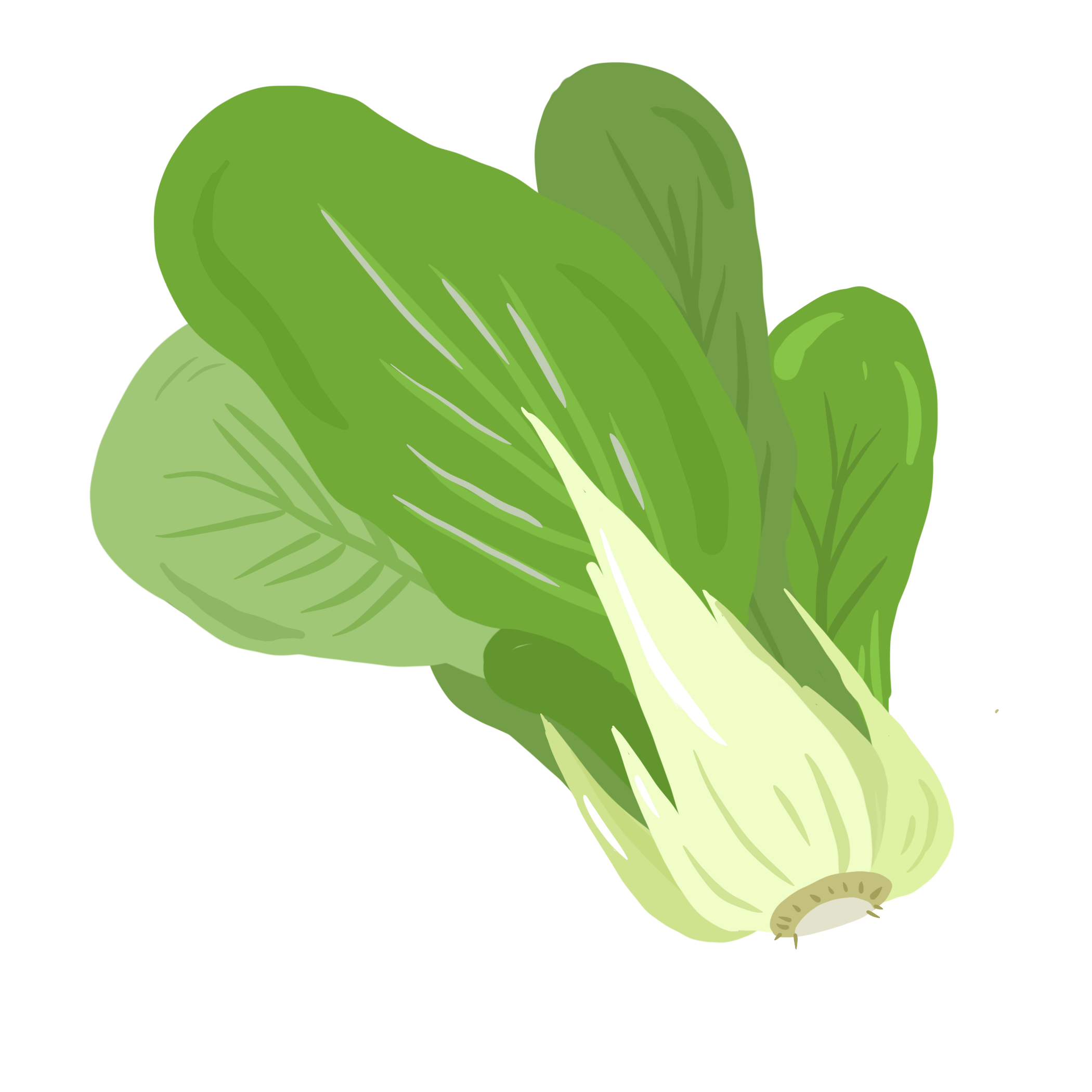 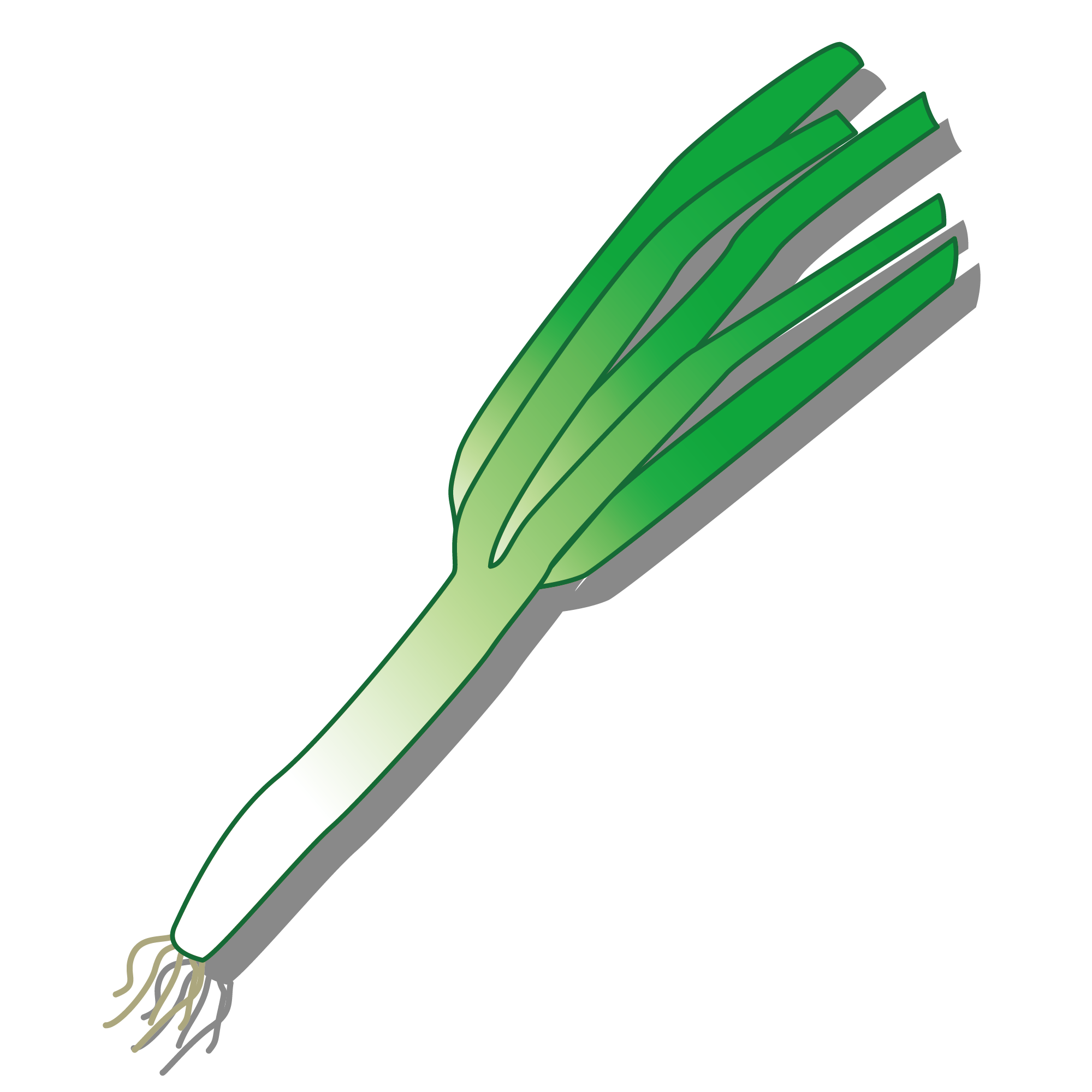 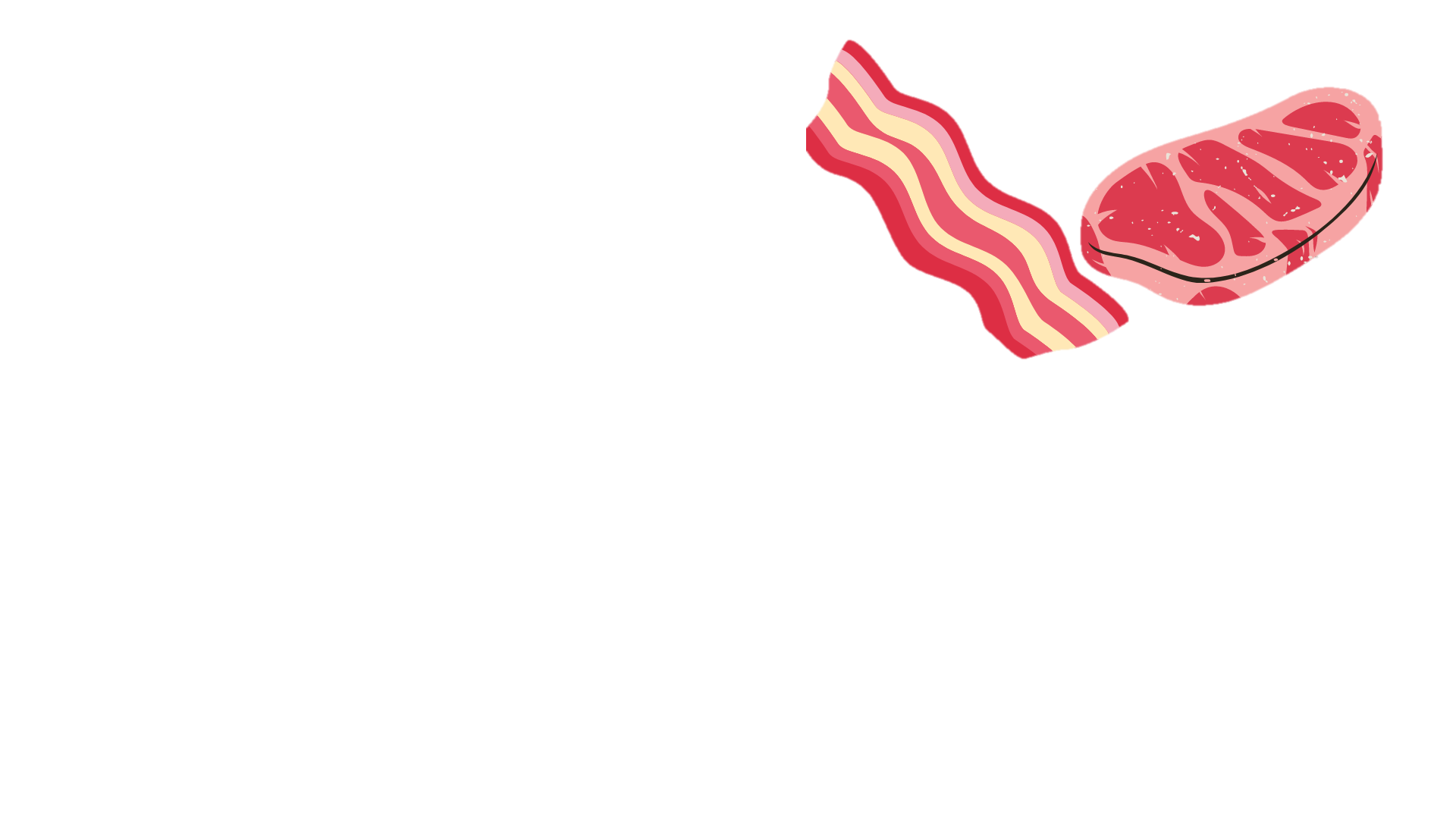 Nguyên liệu mẹ cần :
Nguyên liệu mẹ cần :
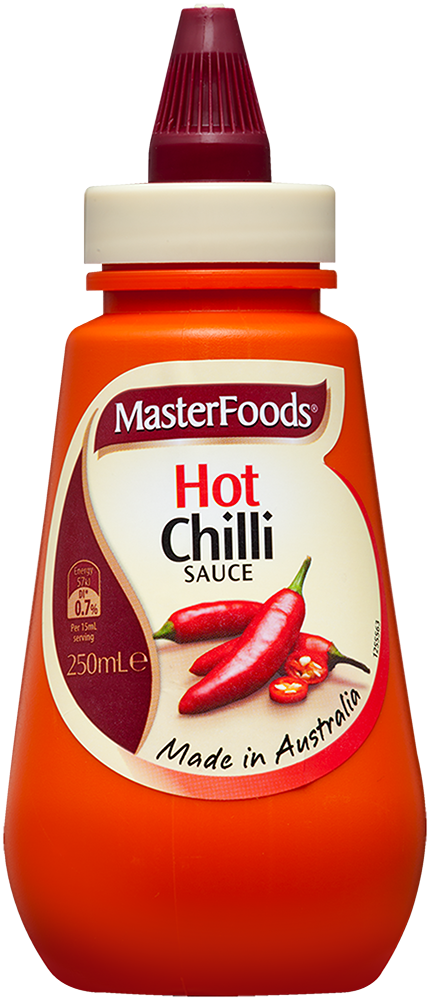 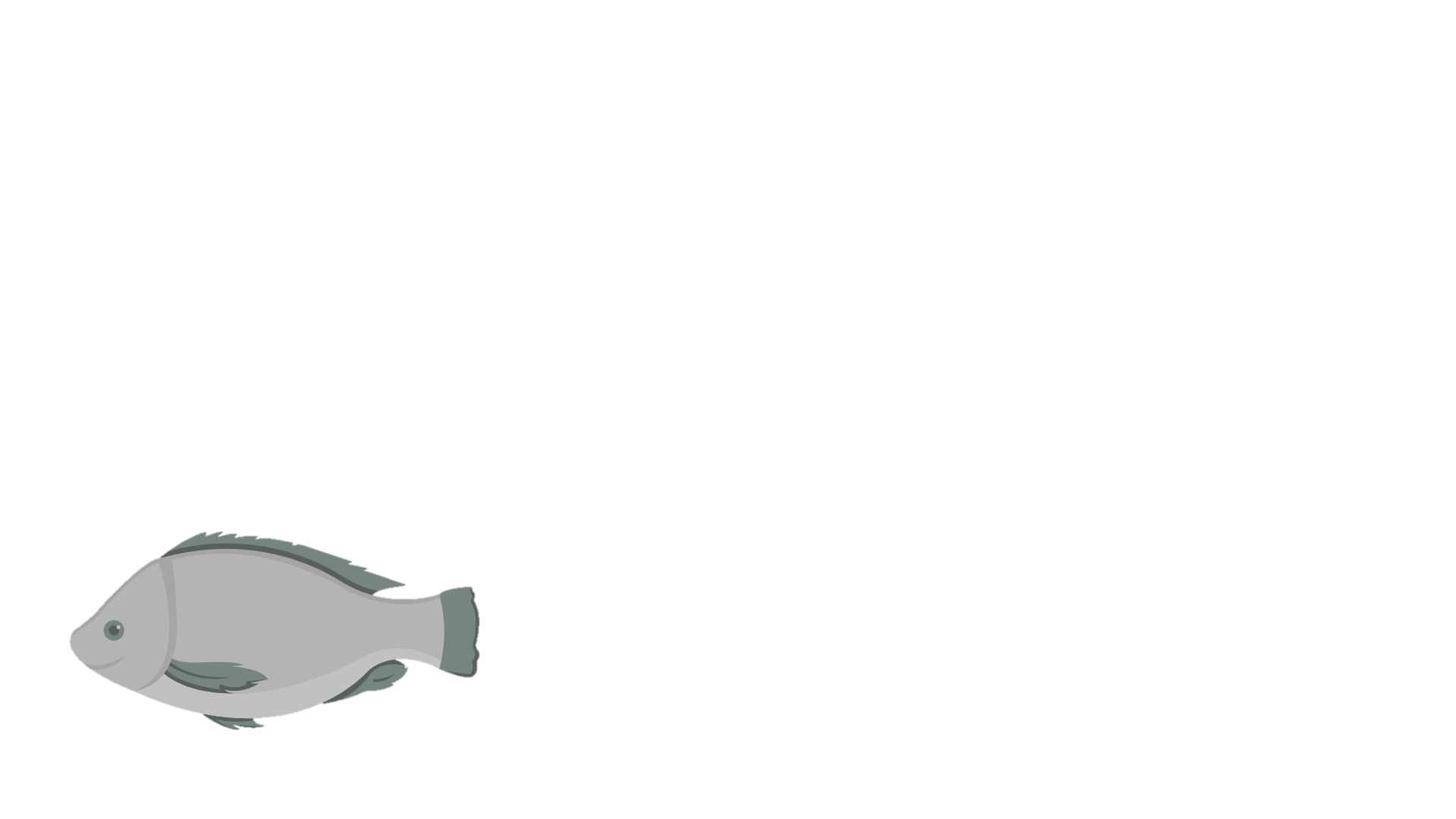 Để tìm được các nguyên liệu, các bạn hãy giúp hoàn thành các bài toán nhé!
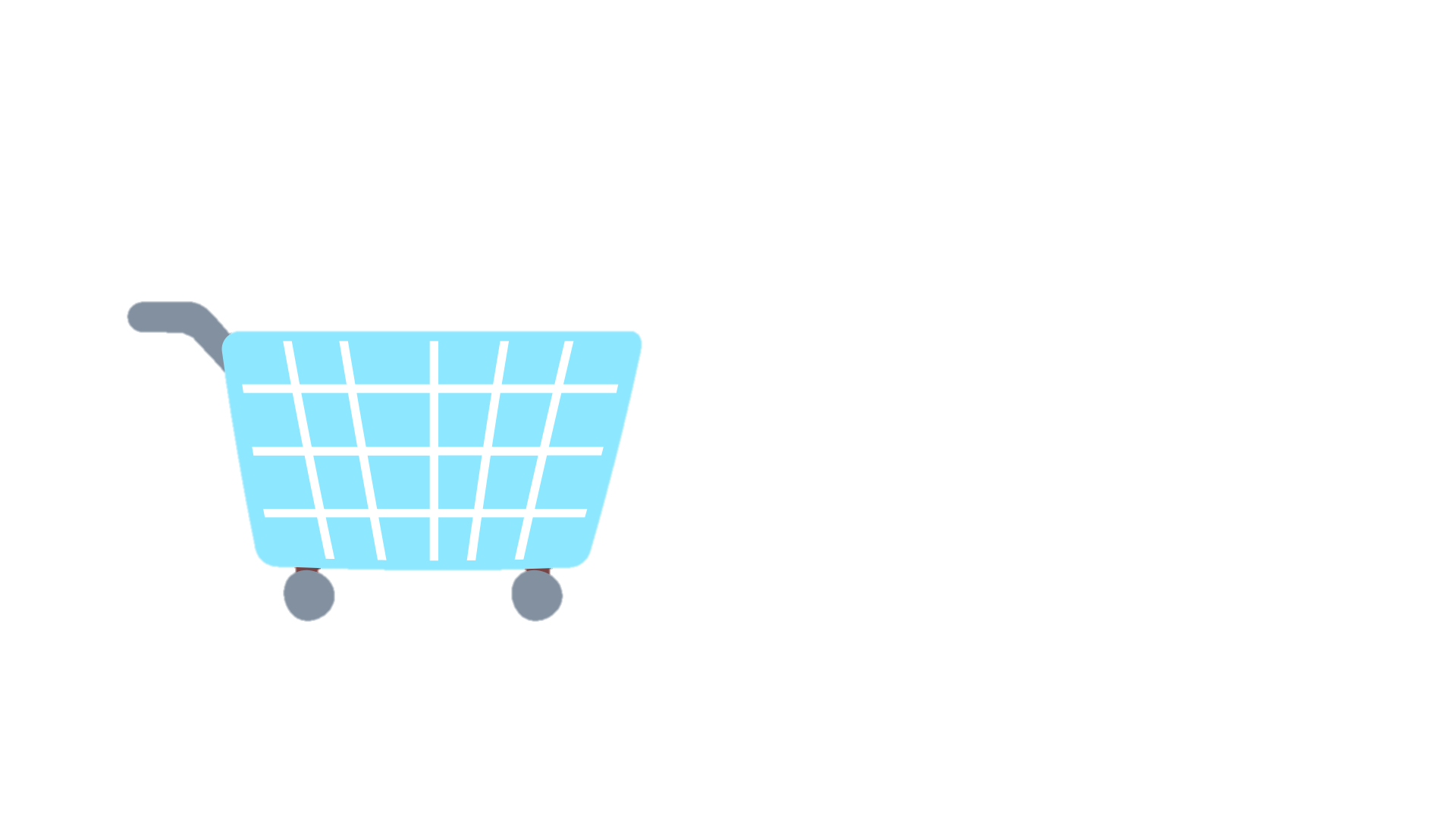 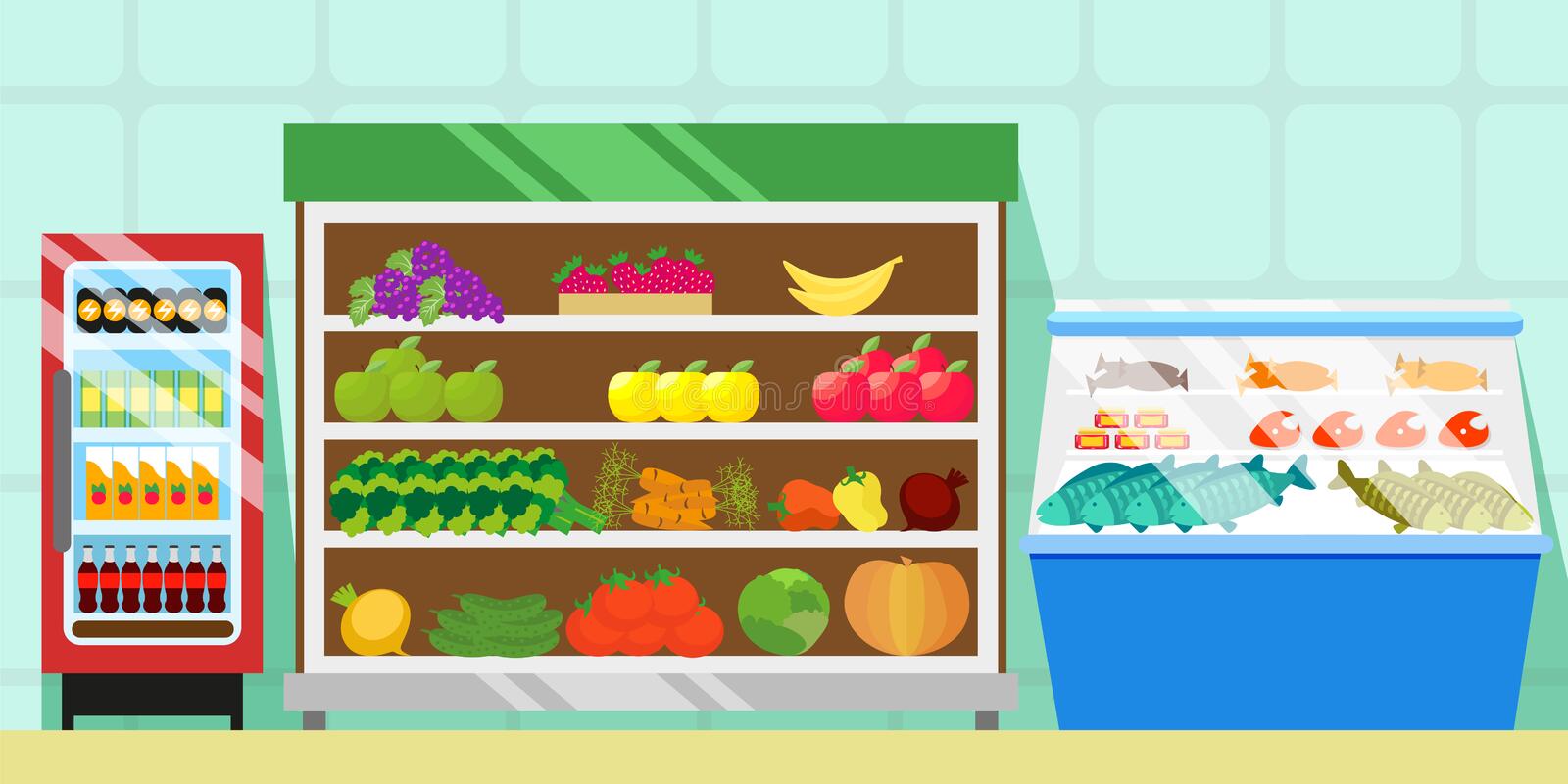 Số
1
1
4
61 034
4
4
7 944
8
2
0
20 809
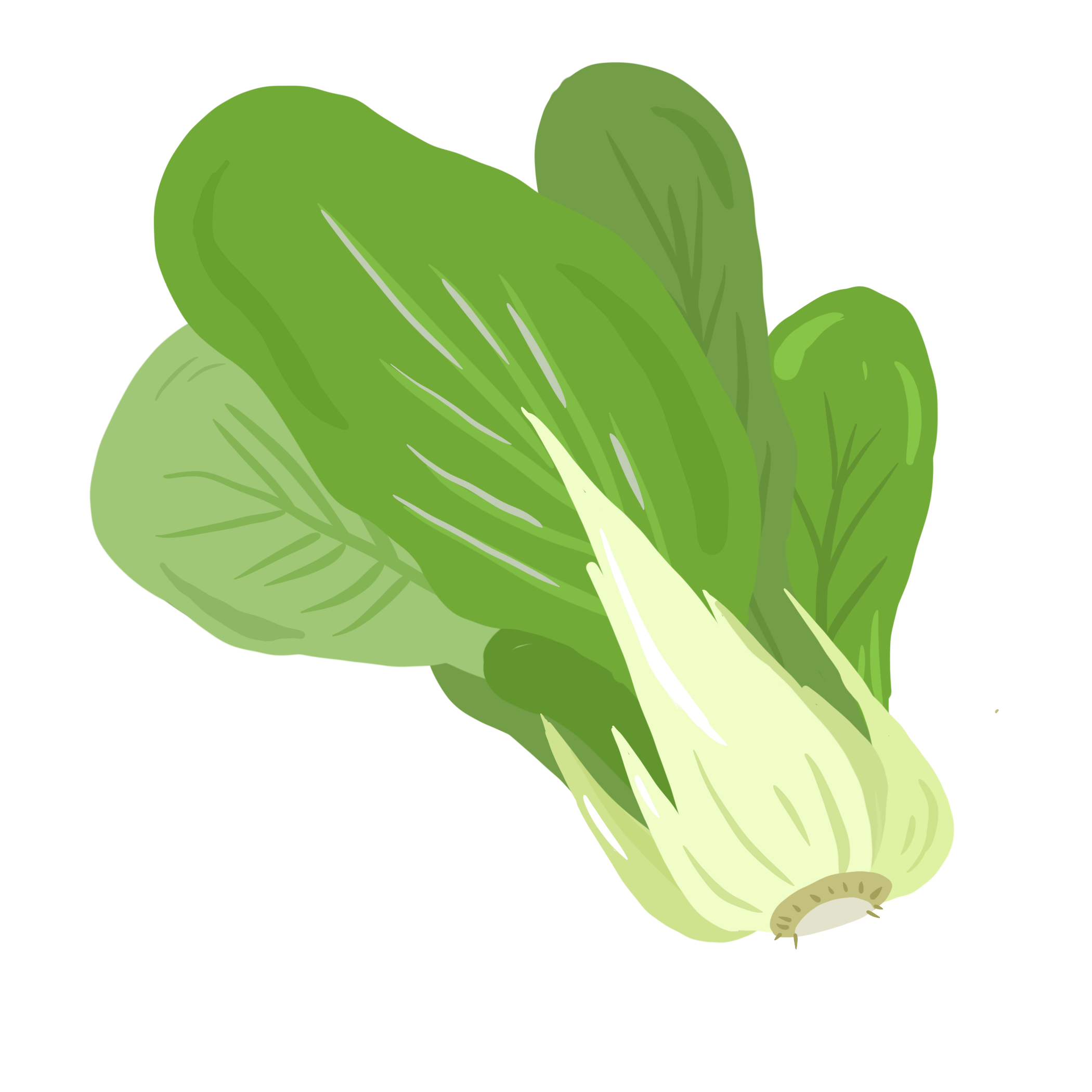 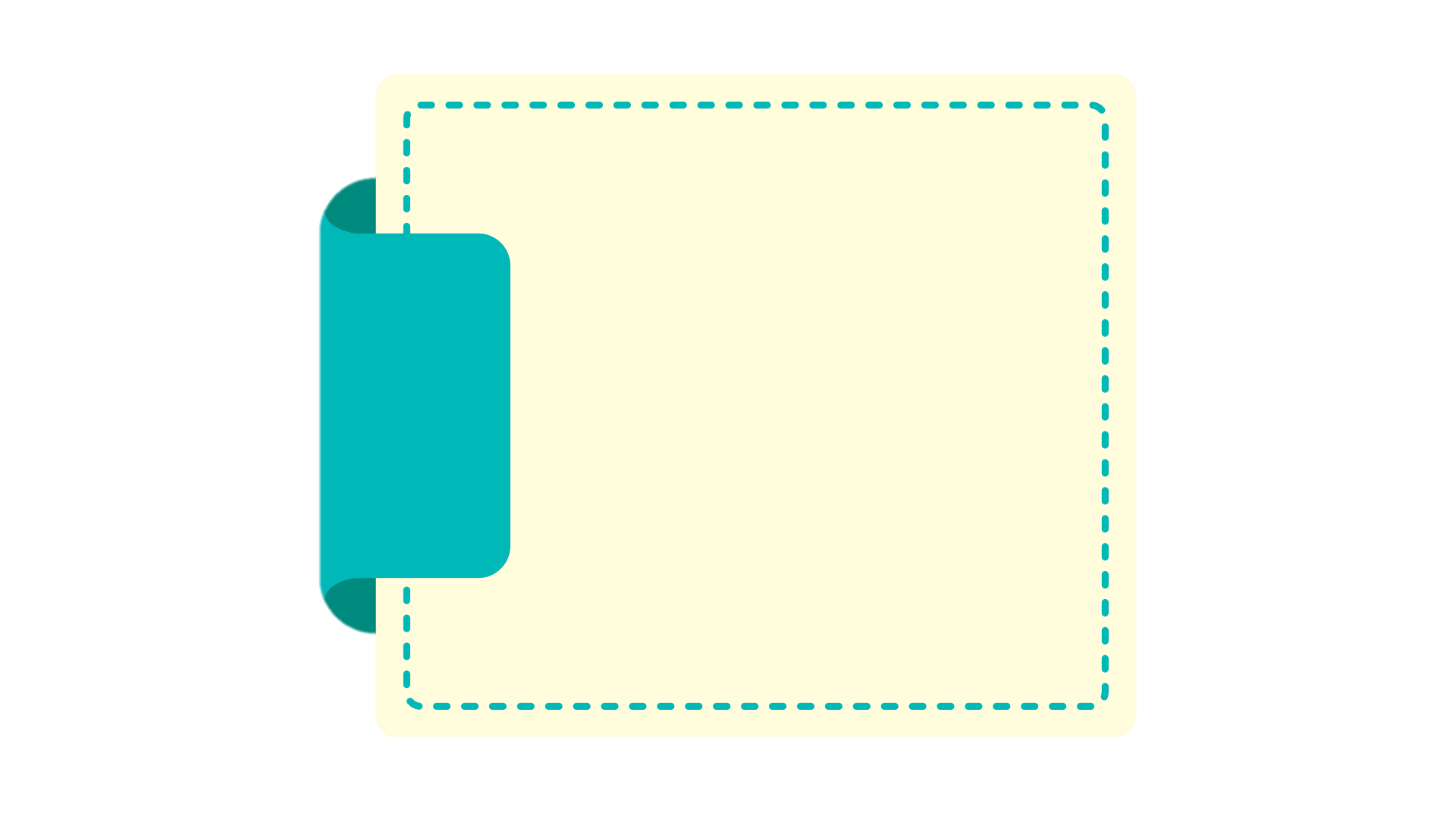 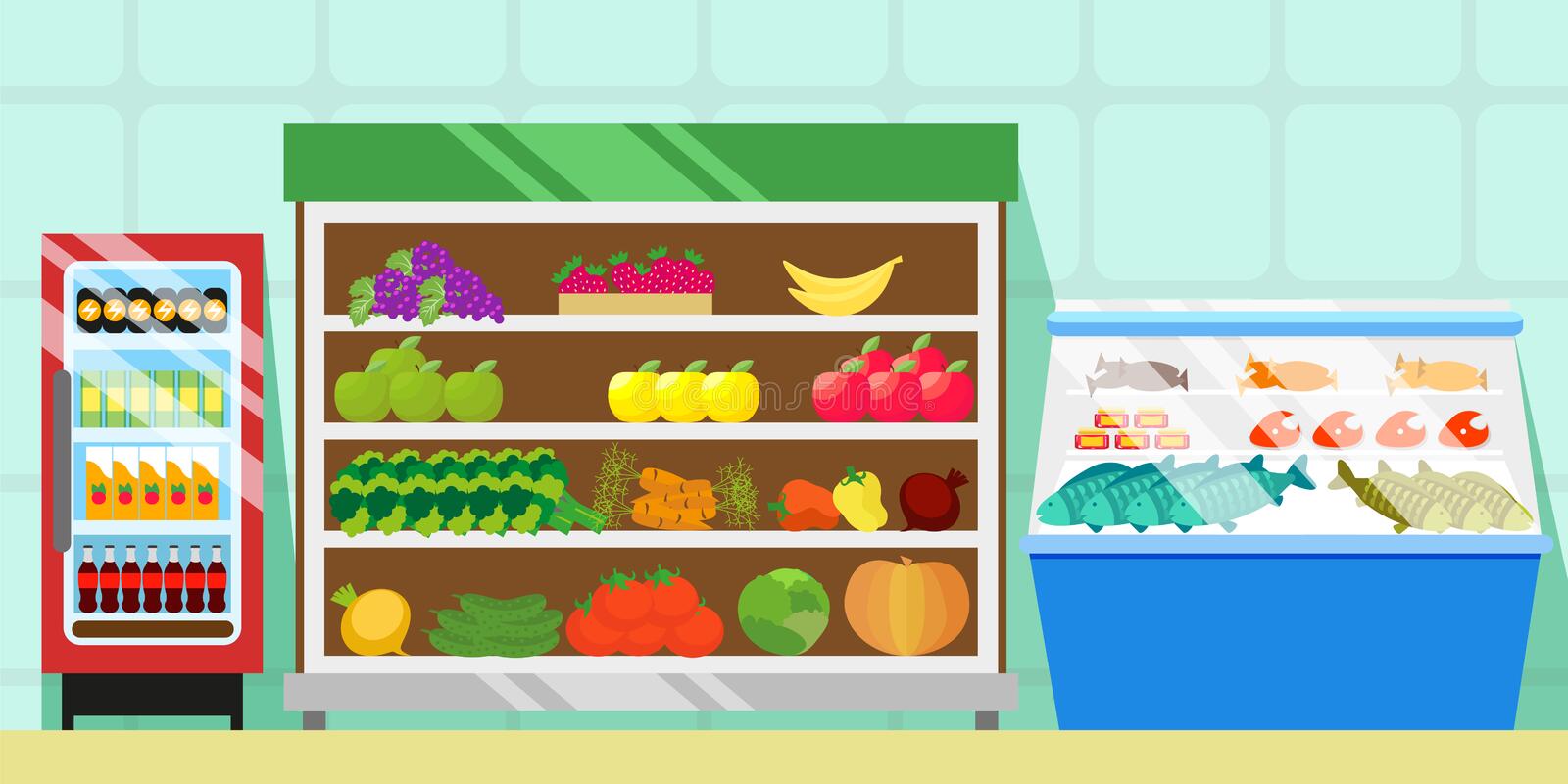 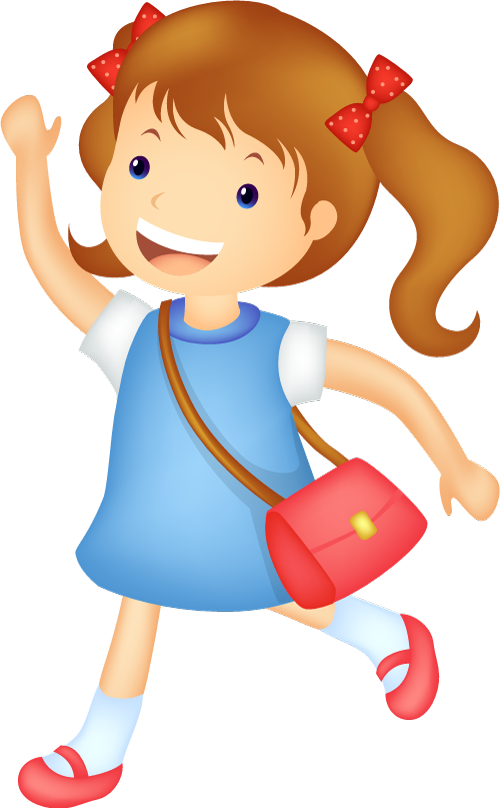 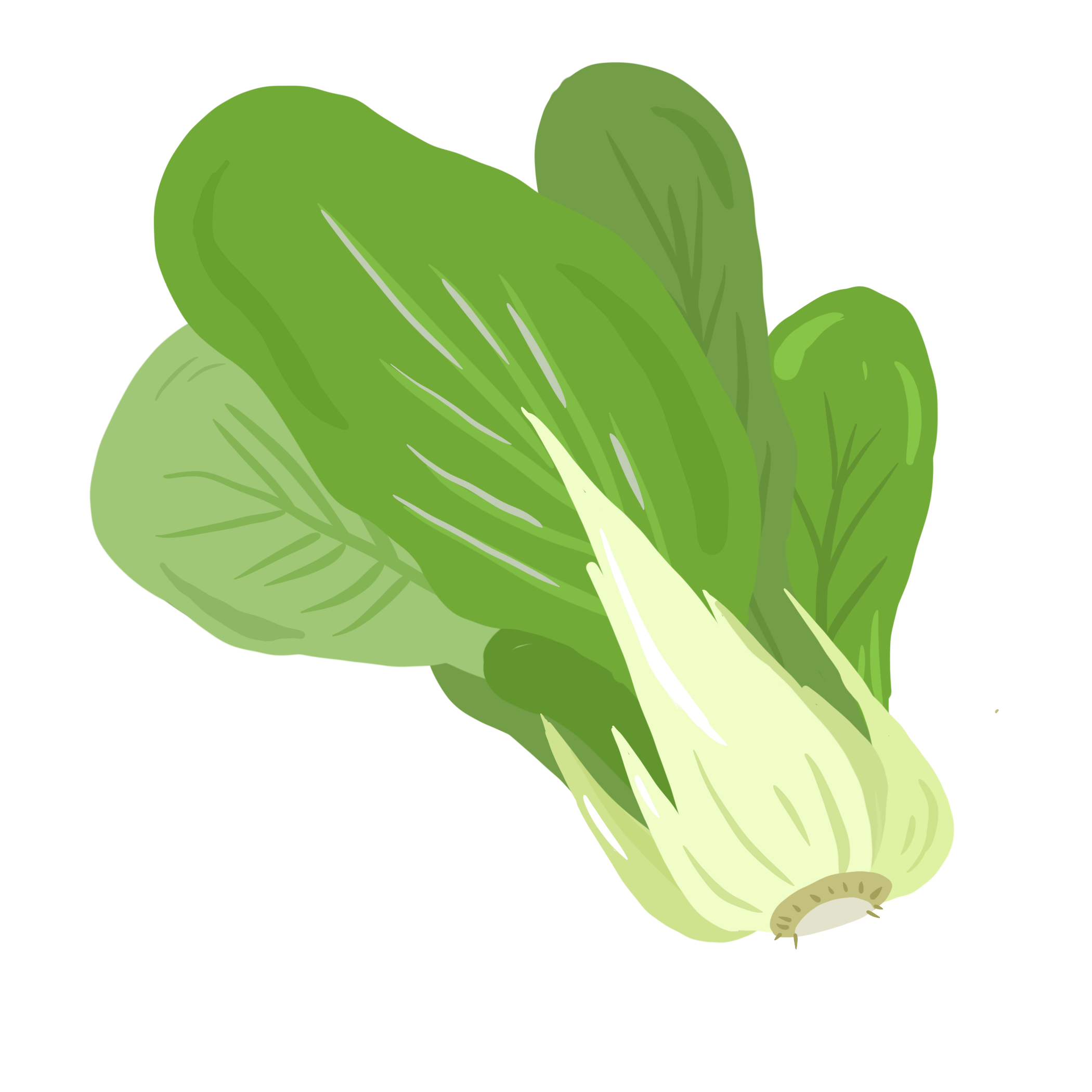 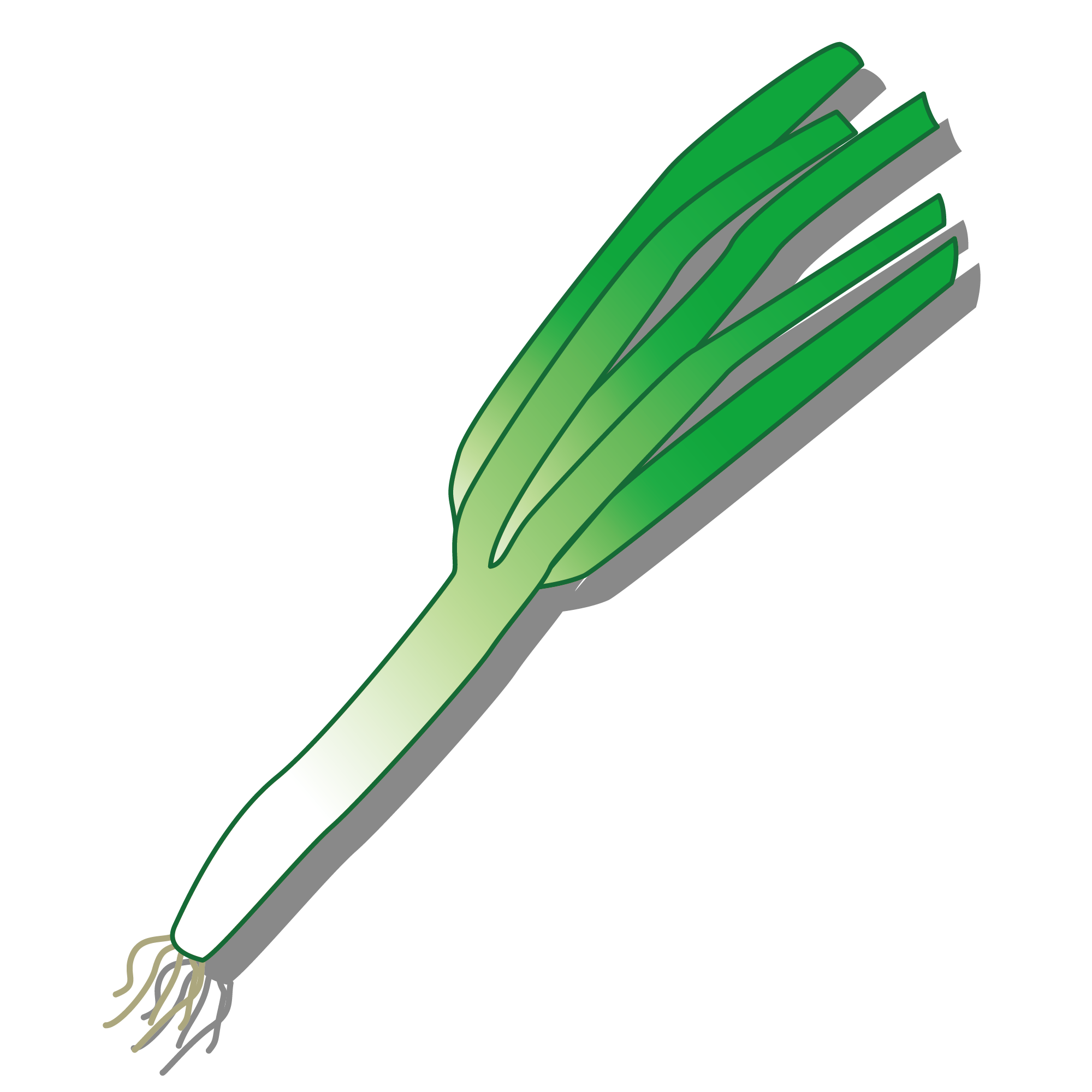 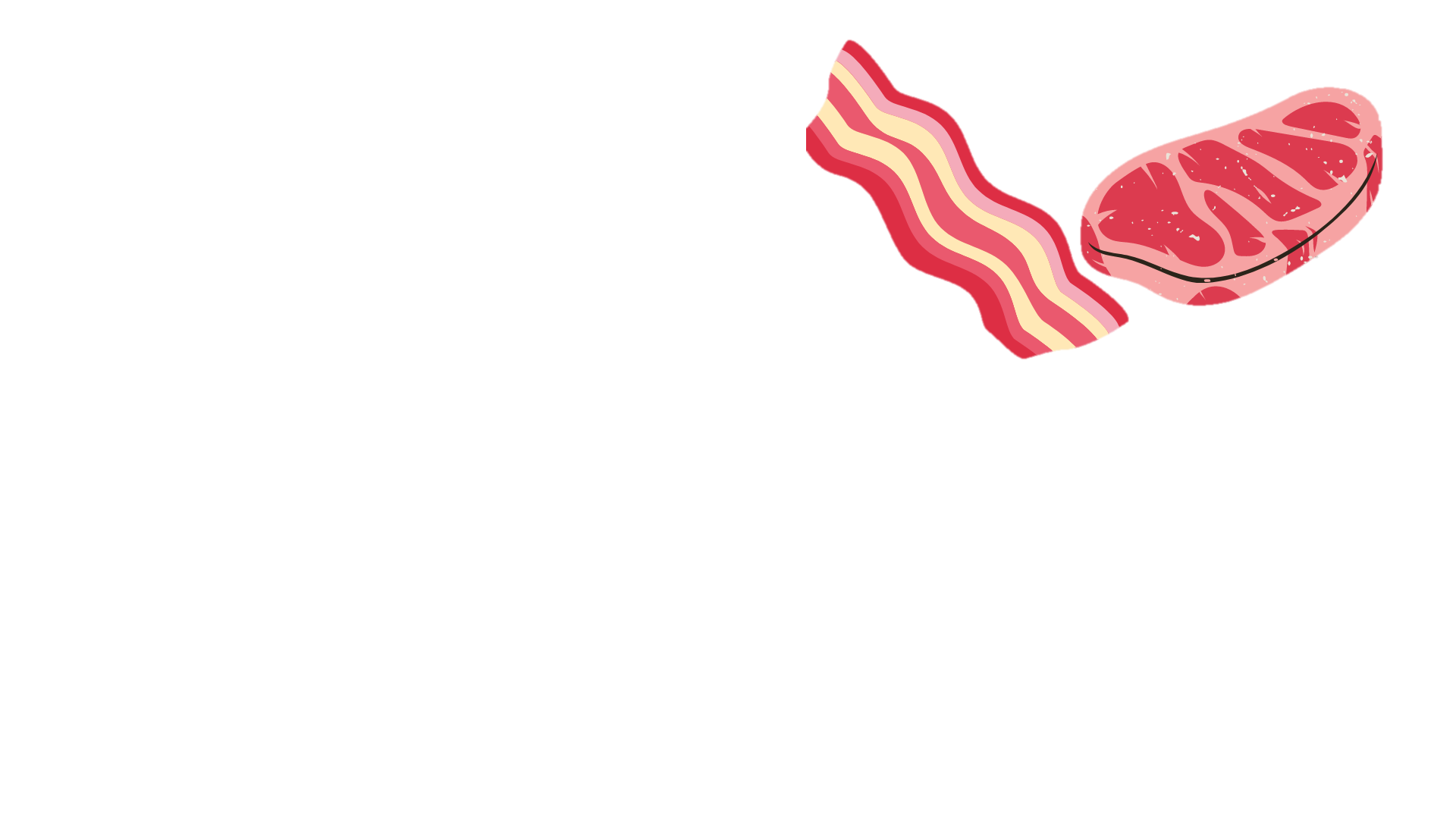 Nguyên liệu mẹ cần :
Nguyên liệu mẹ cần :
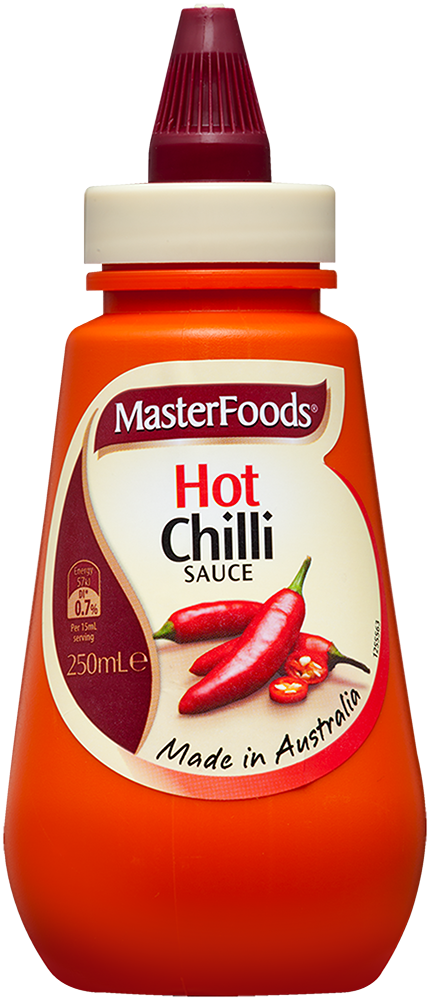 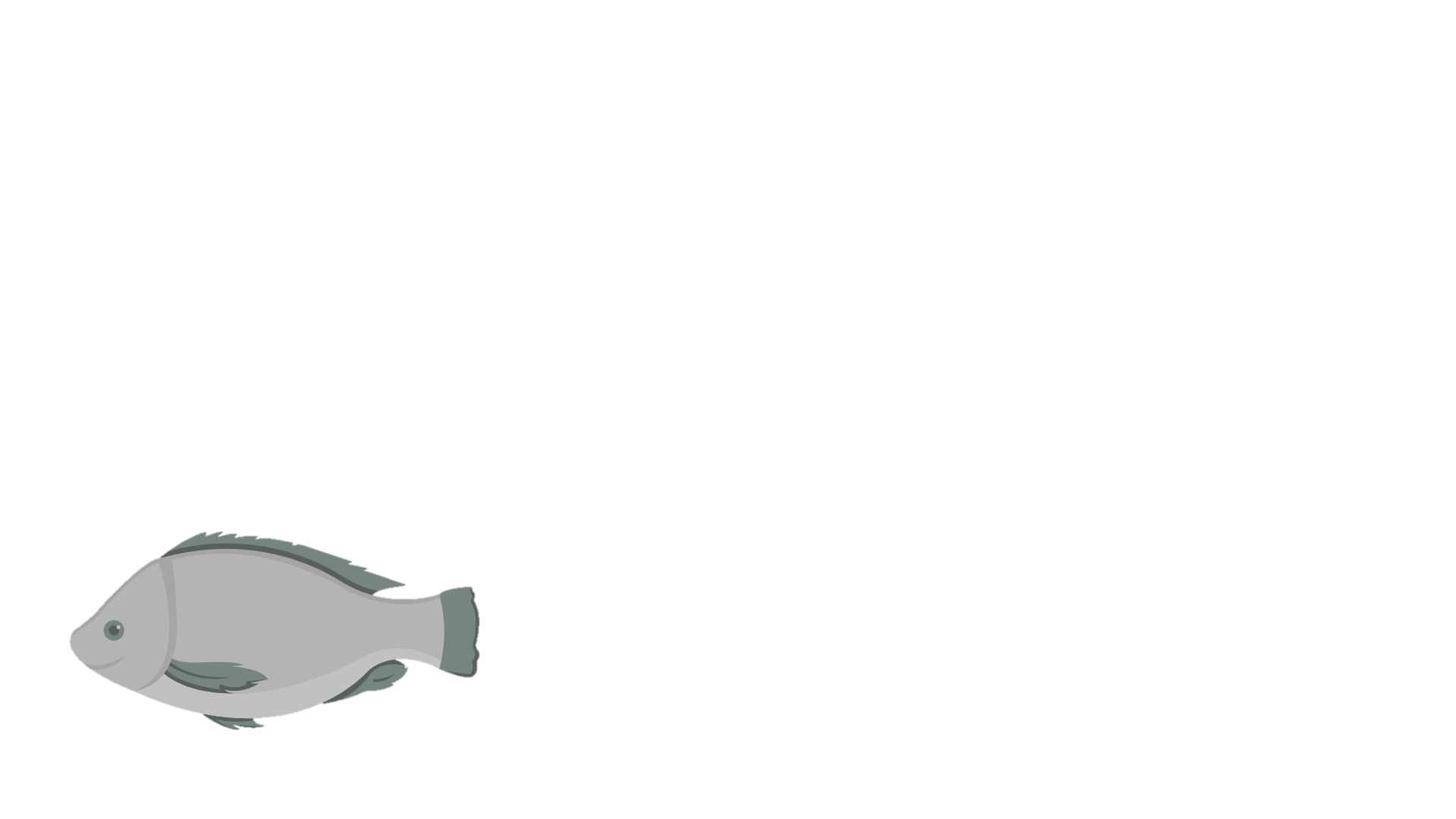 Ăn nhiều rau rất tốt cho sức khỏe! Chúng ta đã có nguyên liệu đầu tiên rồi!
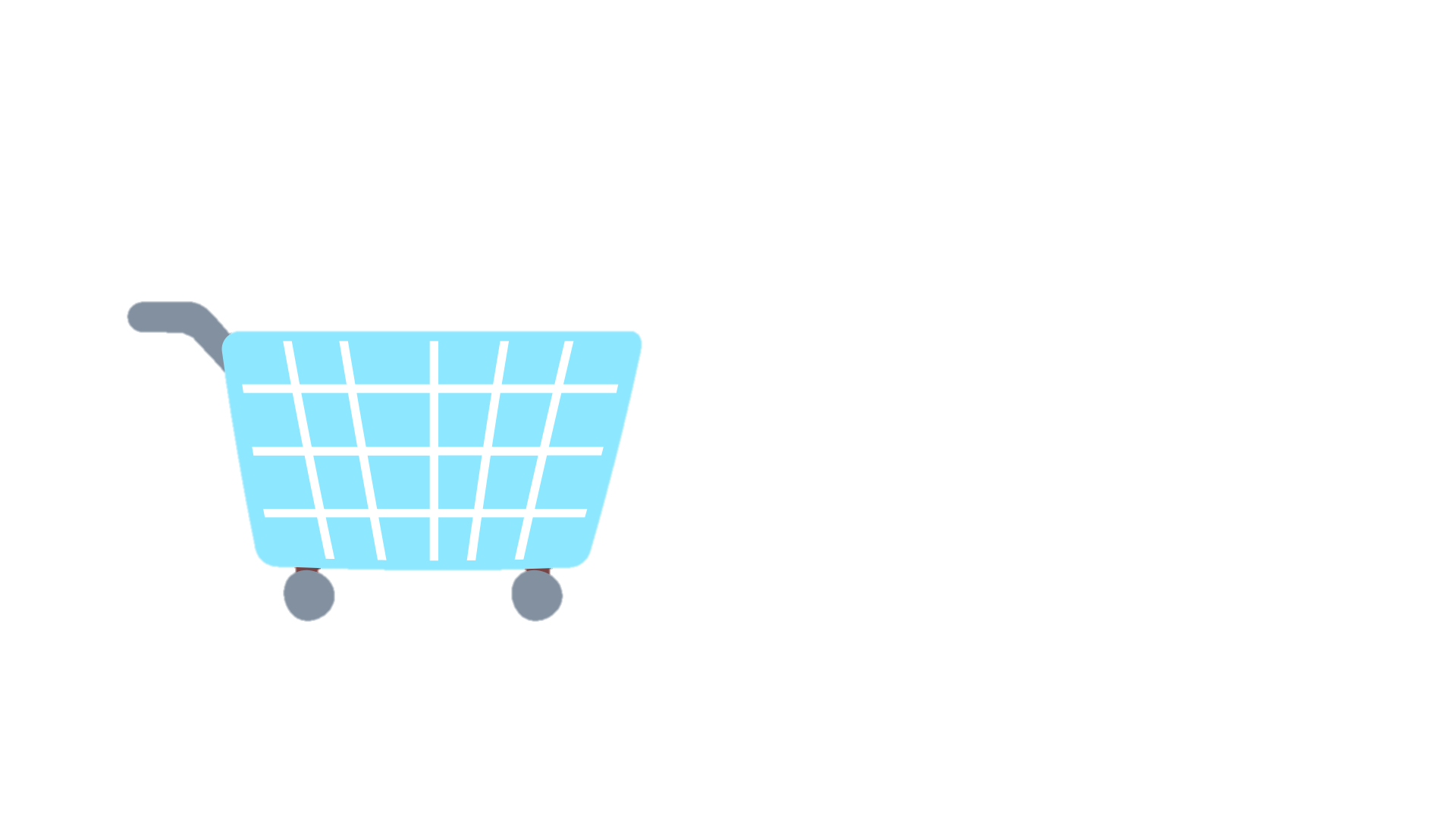 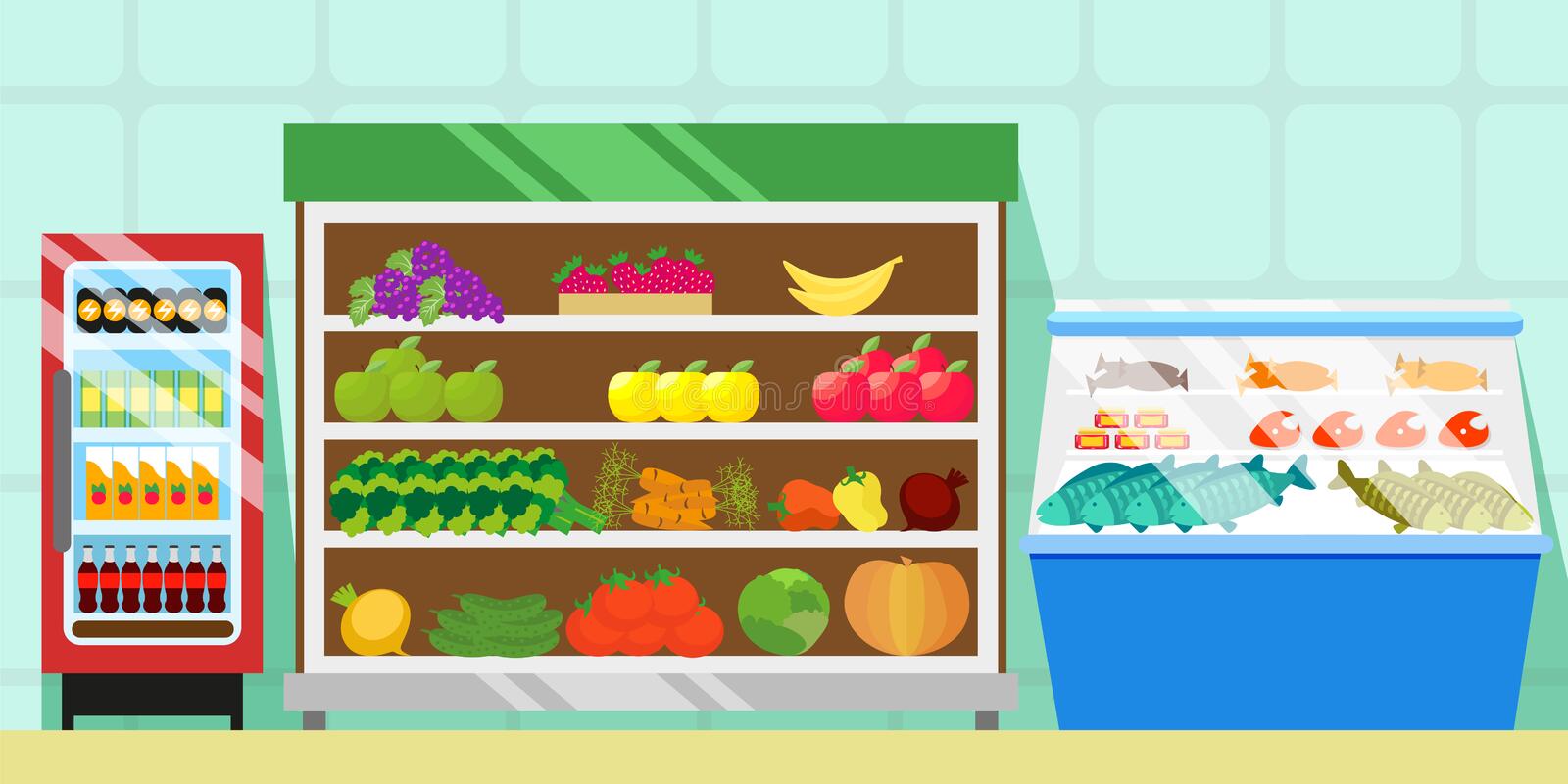 Viết số rồi đọc số, biết số đó gồm:
2
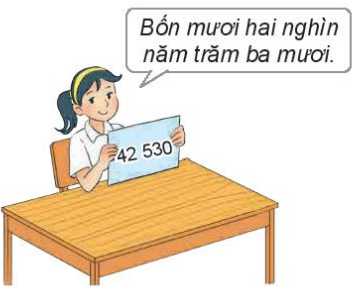 4 chục nghìn, 2 nghìn, 5 trăm và 3 chục.
 8 nghìn, 8 trăm, 8 chục và 8 đơn vị.
 5 chục nghìn, 7 trăm, 1 chục và 4 đơn vị.
 9 chục nghìn, 4 nghìn và 5 đơn vị.
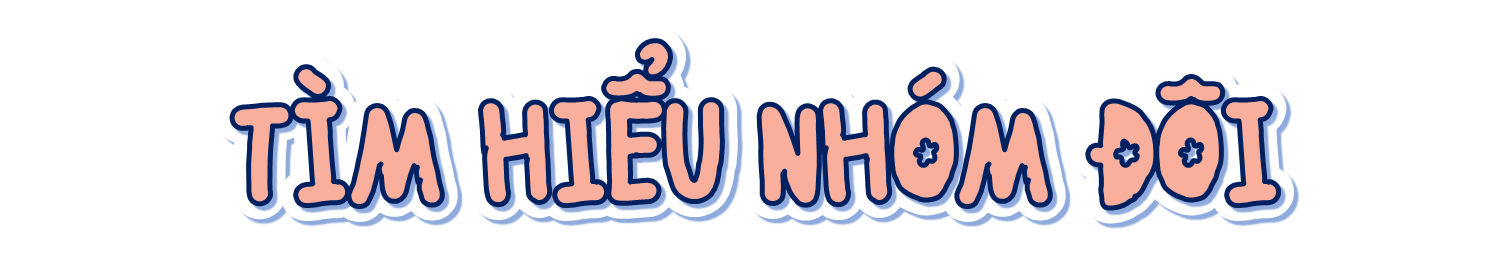 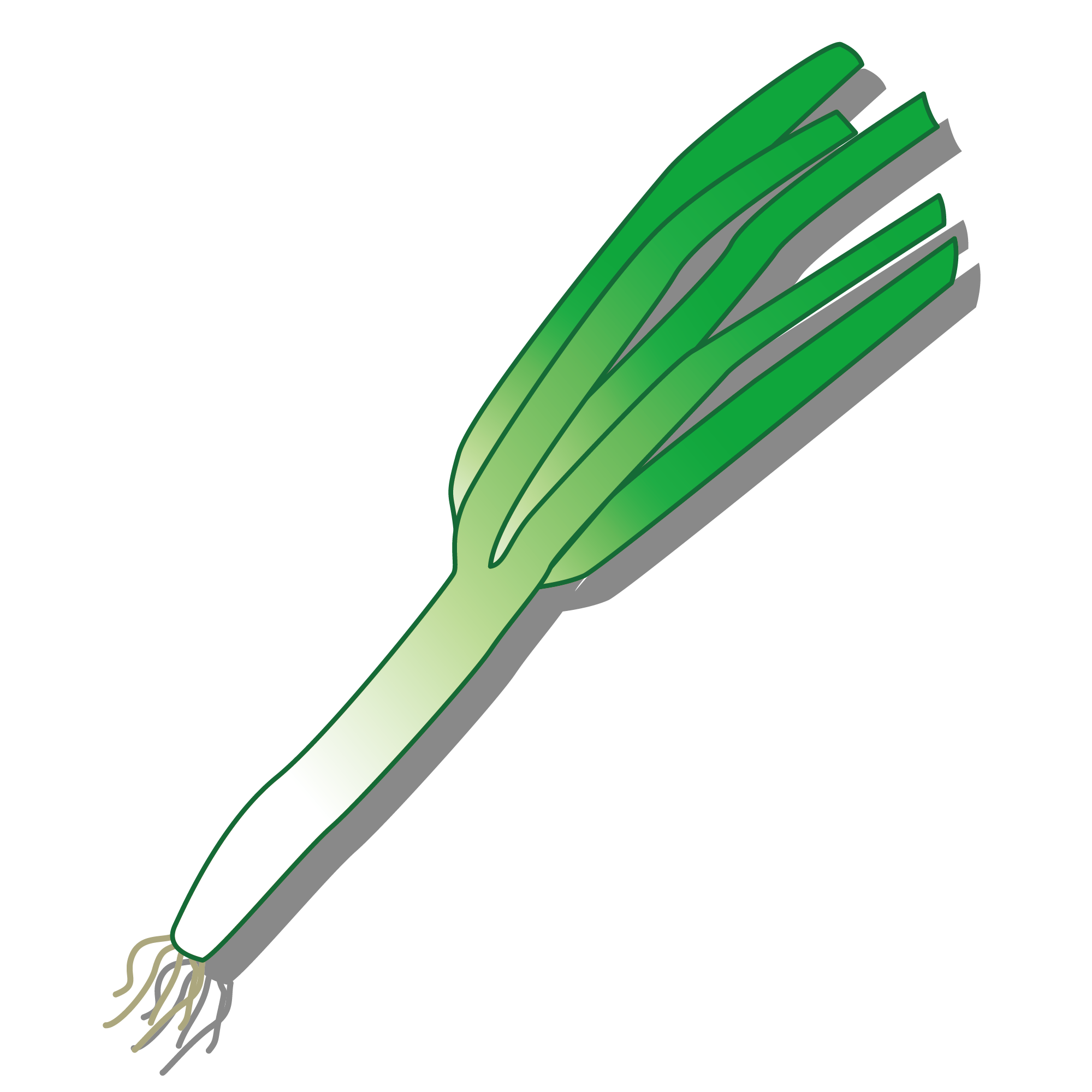 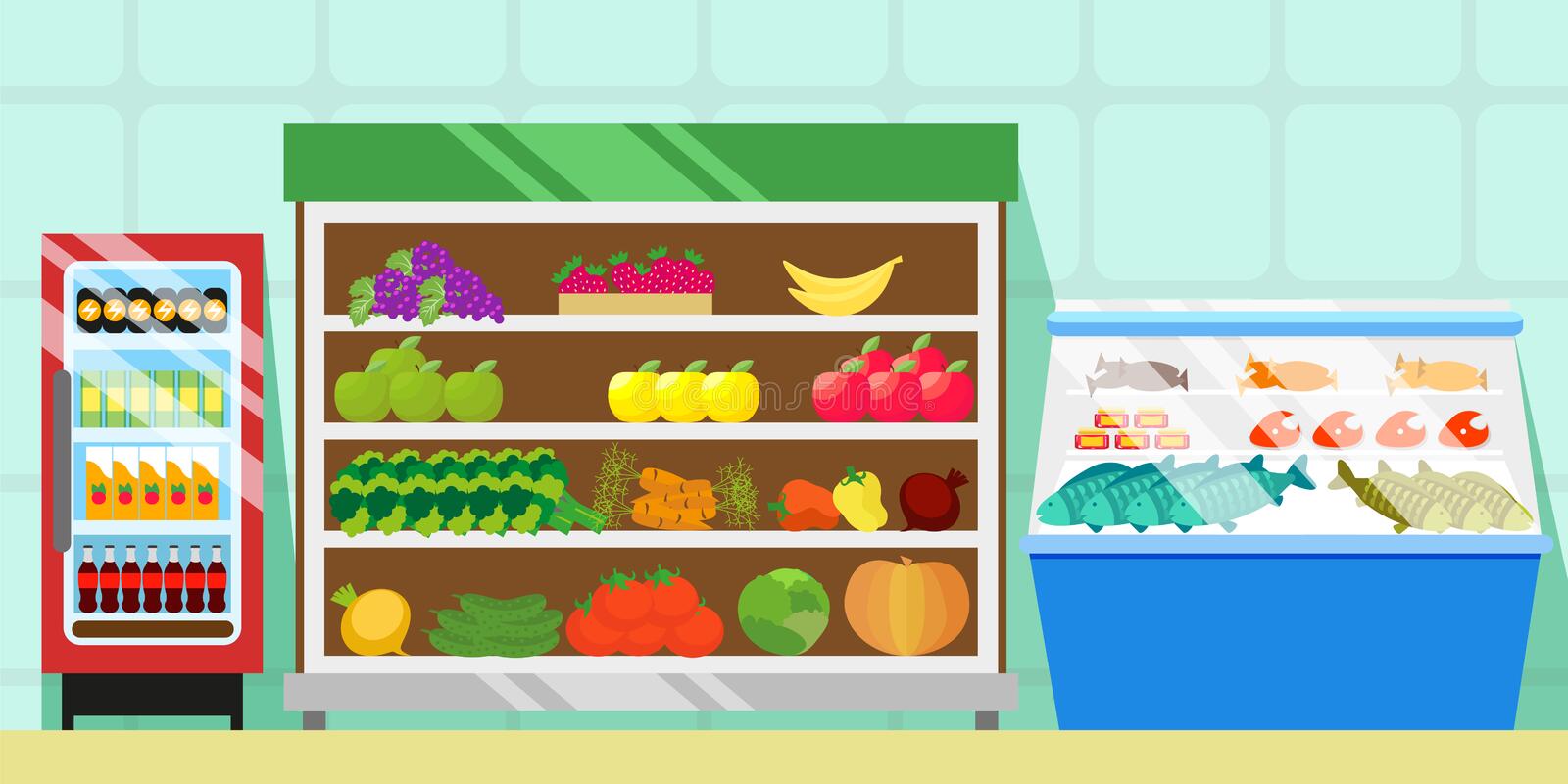 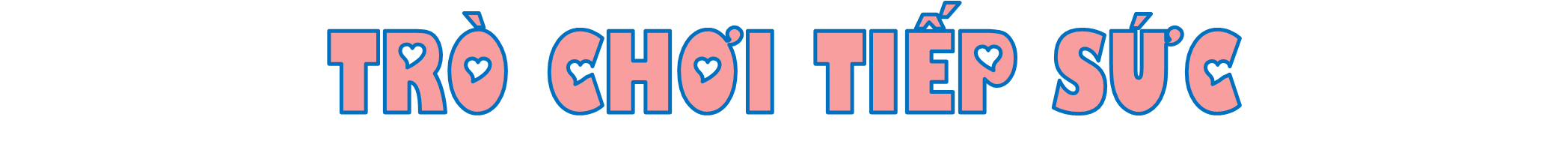 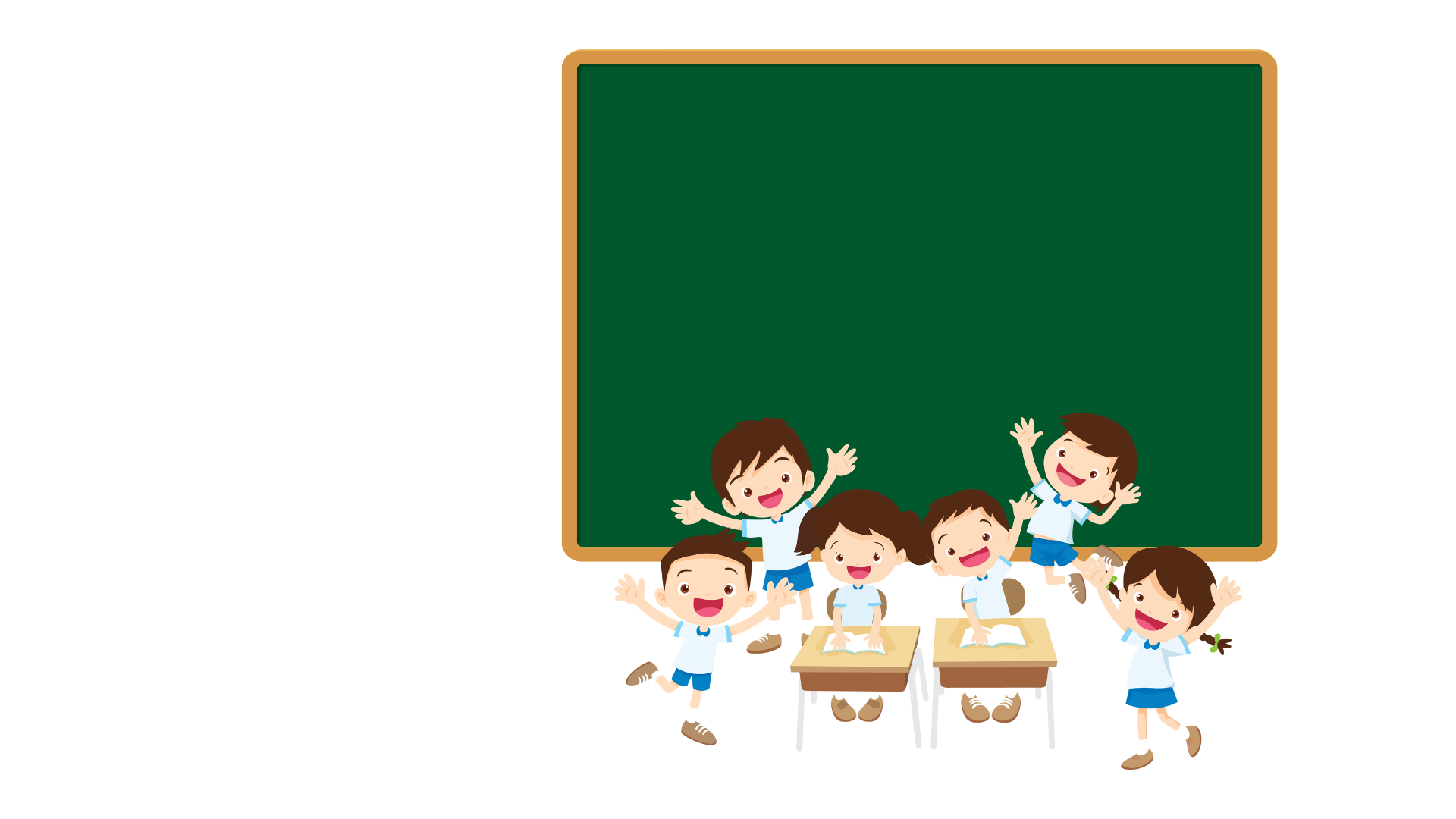 - Học sinh các nhóm thay phiên viết số rồi đọc số phù hợp trên bảng phấn.
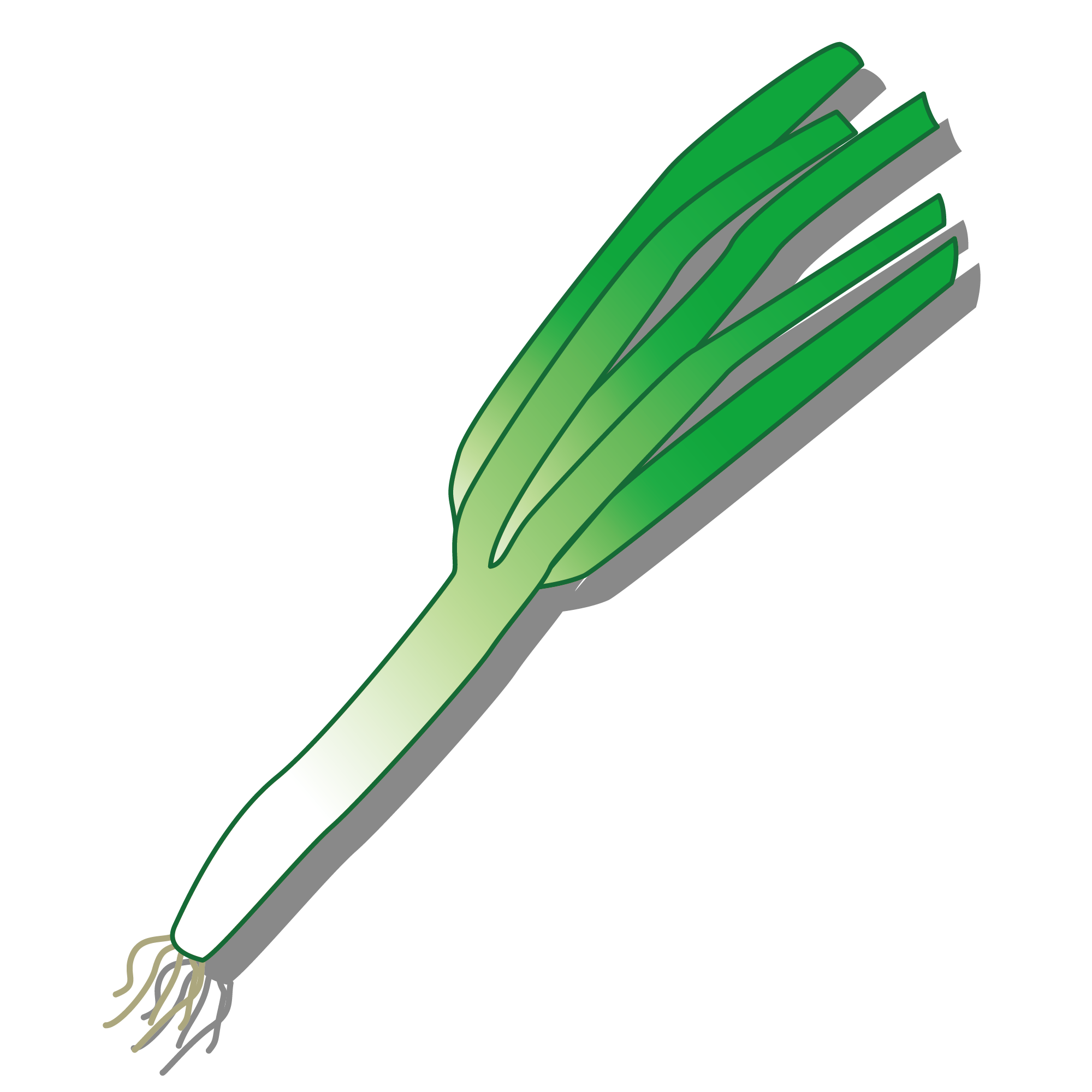 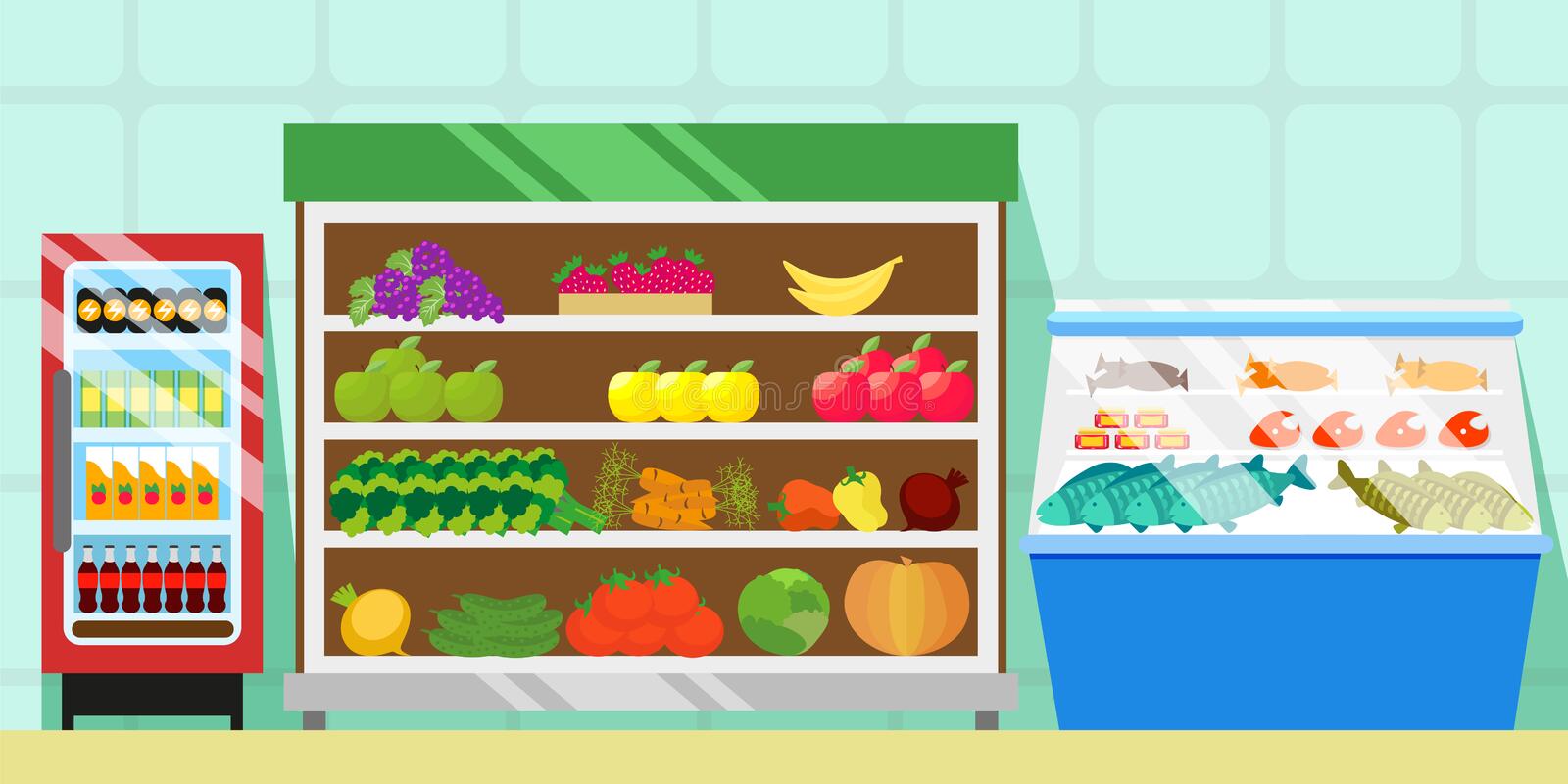 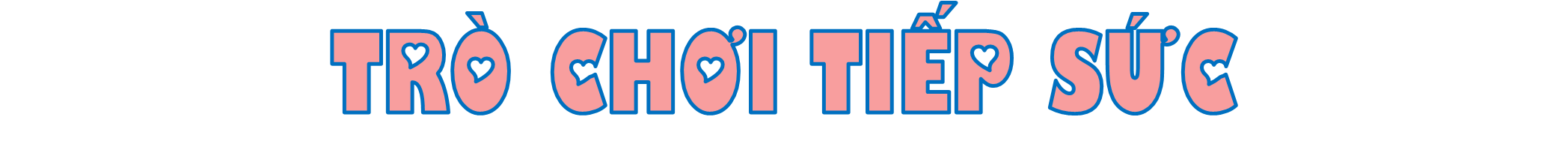 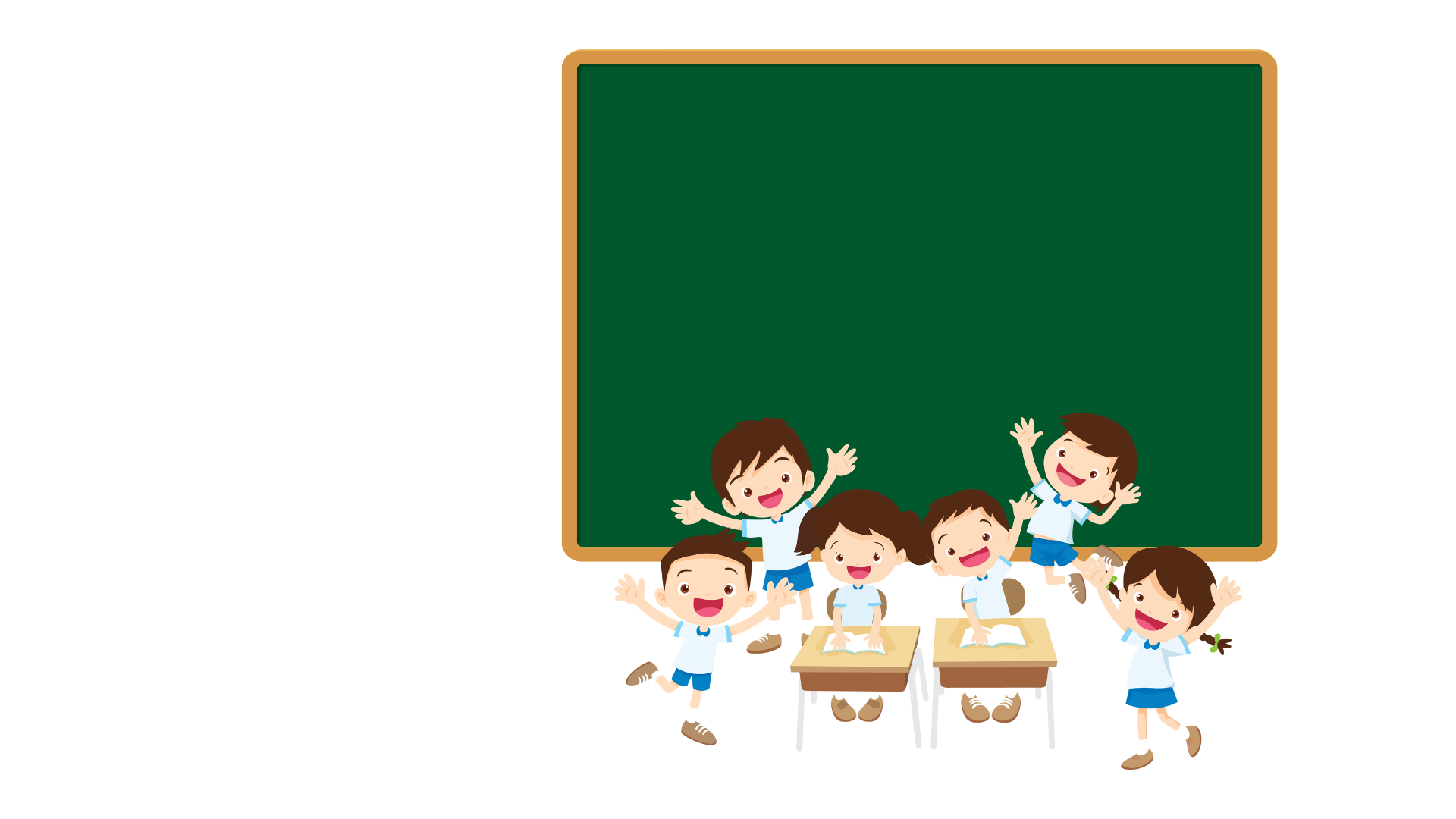 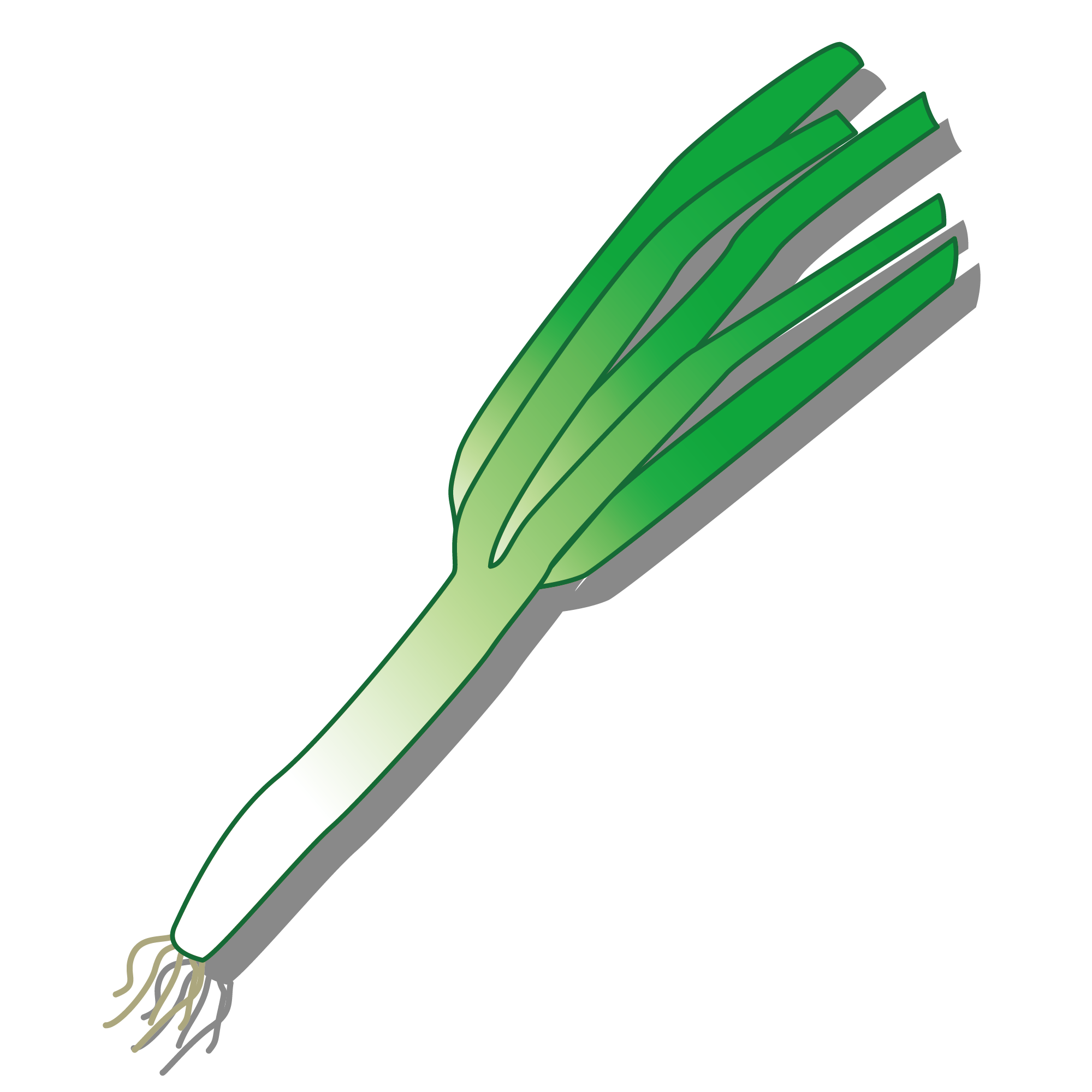 TRÒ CHƠI BẮT ĐẦU
TRÒ CHƠI BẮT ĐẦU
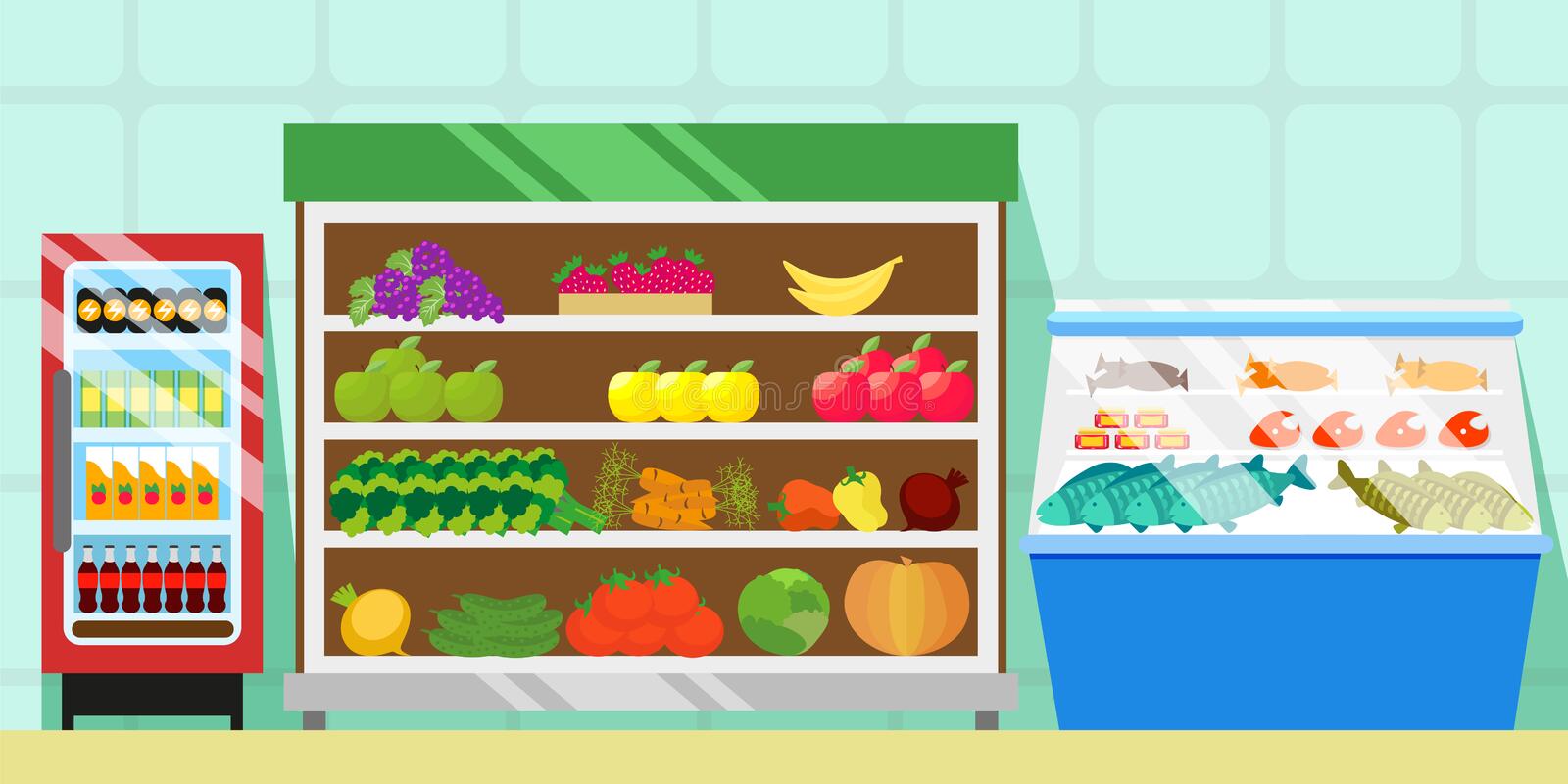 4 chục nghìn, 2 nghìn, 5 trăm và 3 chục.
42 530: Bốn mươi hai nghìn năm trăm ba mươi
b) 8 nghìn, 8 trăm, 8 chục và 8 đơn vị.
8 888: Tám nghìn tám trăm tám mươi tám
c) 5 chục nghìn, 7 trăm, 1 chục và 4 đơn vị.
50 714: Năm mươi nghìn bảy trăm mười bốn.
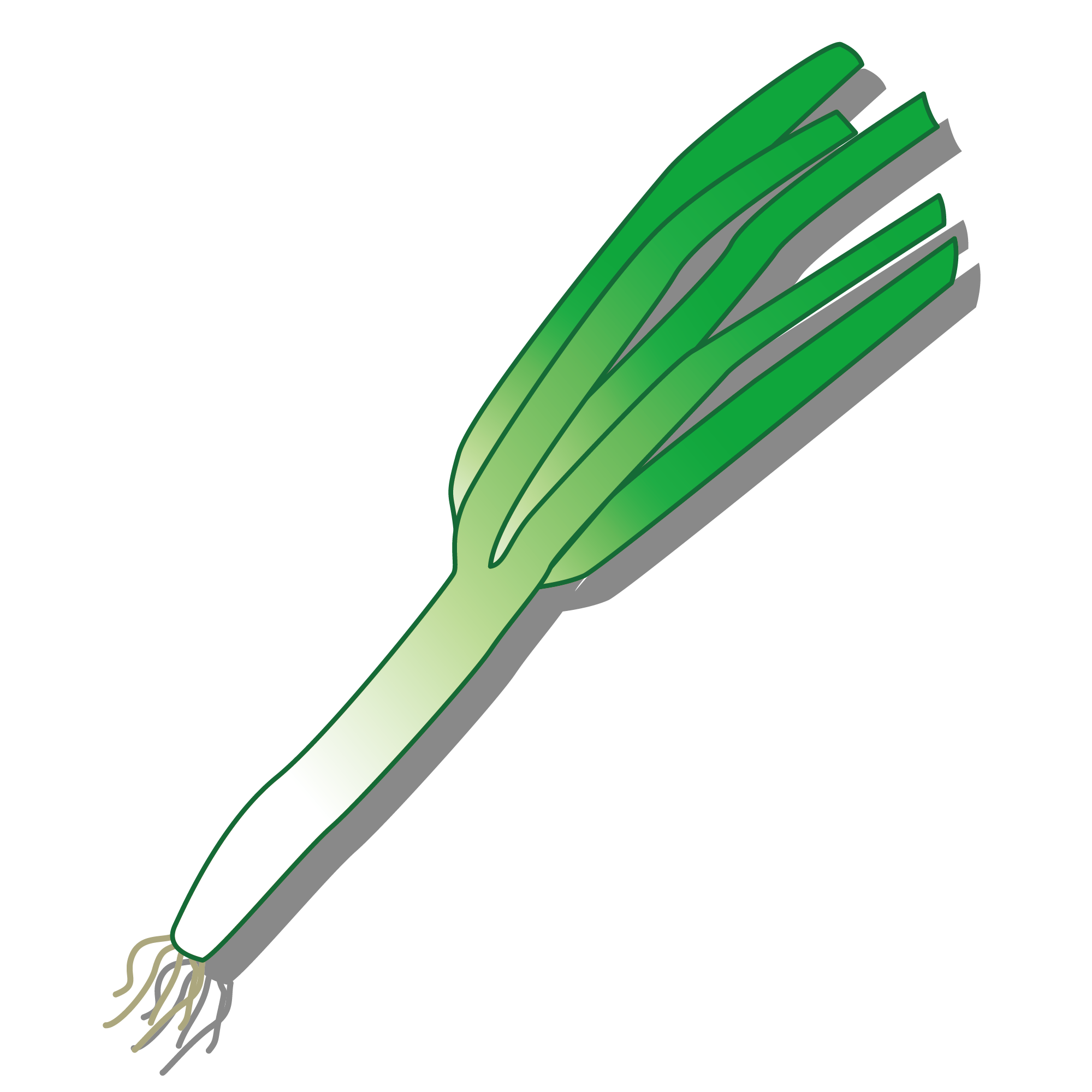 d) 9 chục nghìn, 4 nghìn và 5 đơn vị.
94 005: Chín mươi tư nghìn không trăm linh năm.
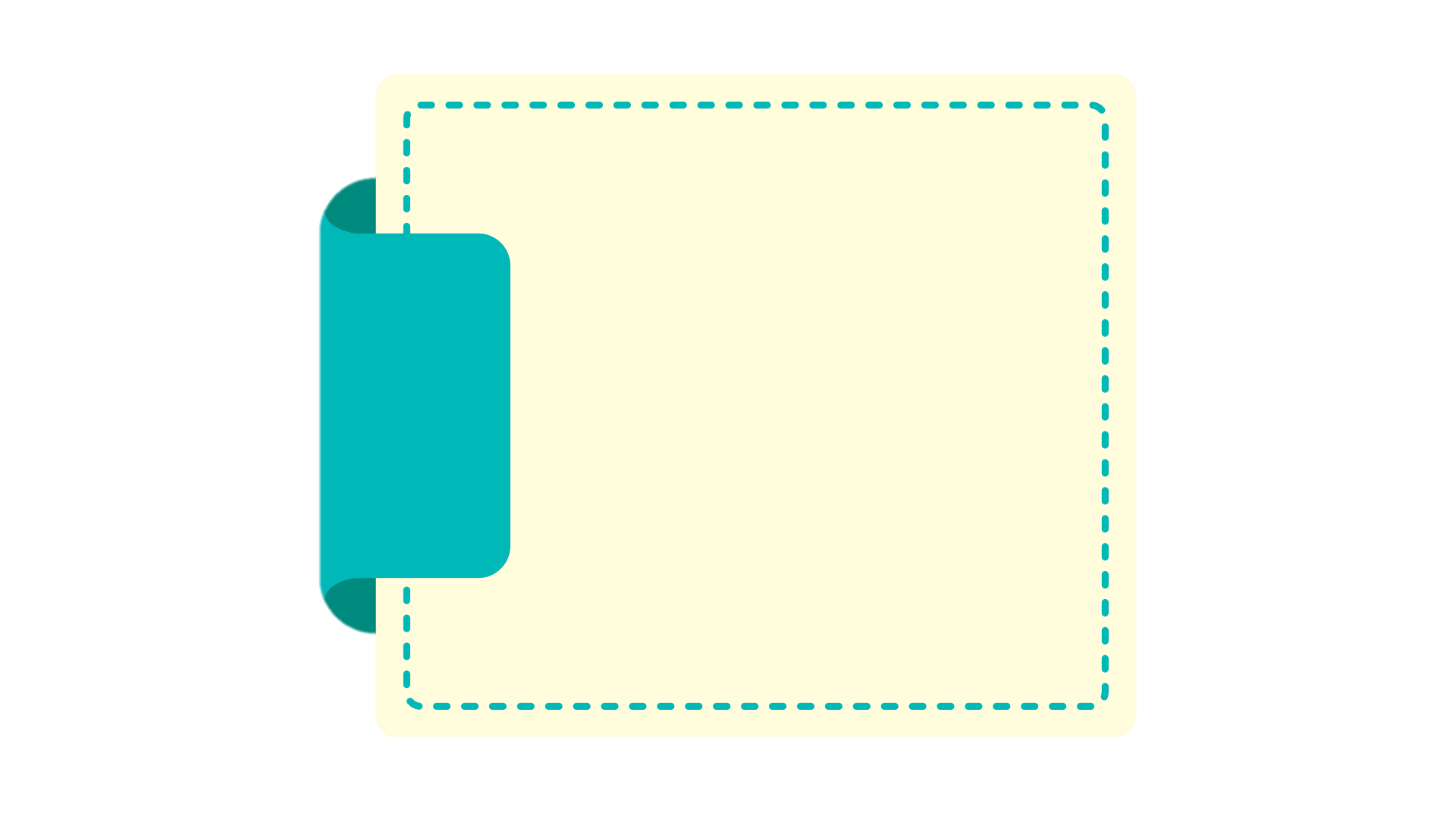 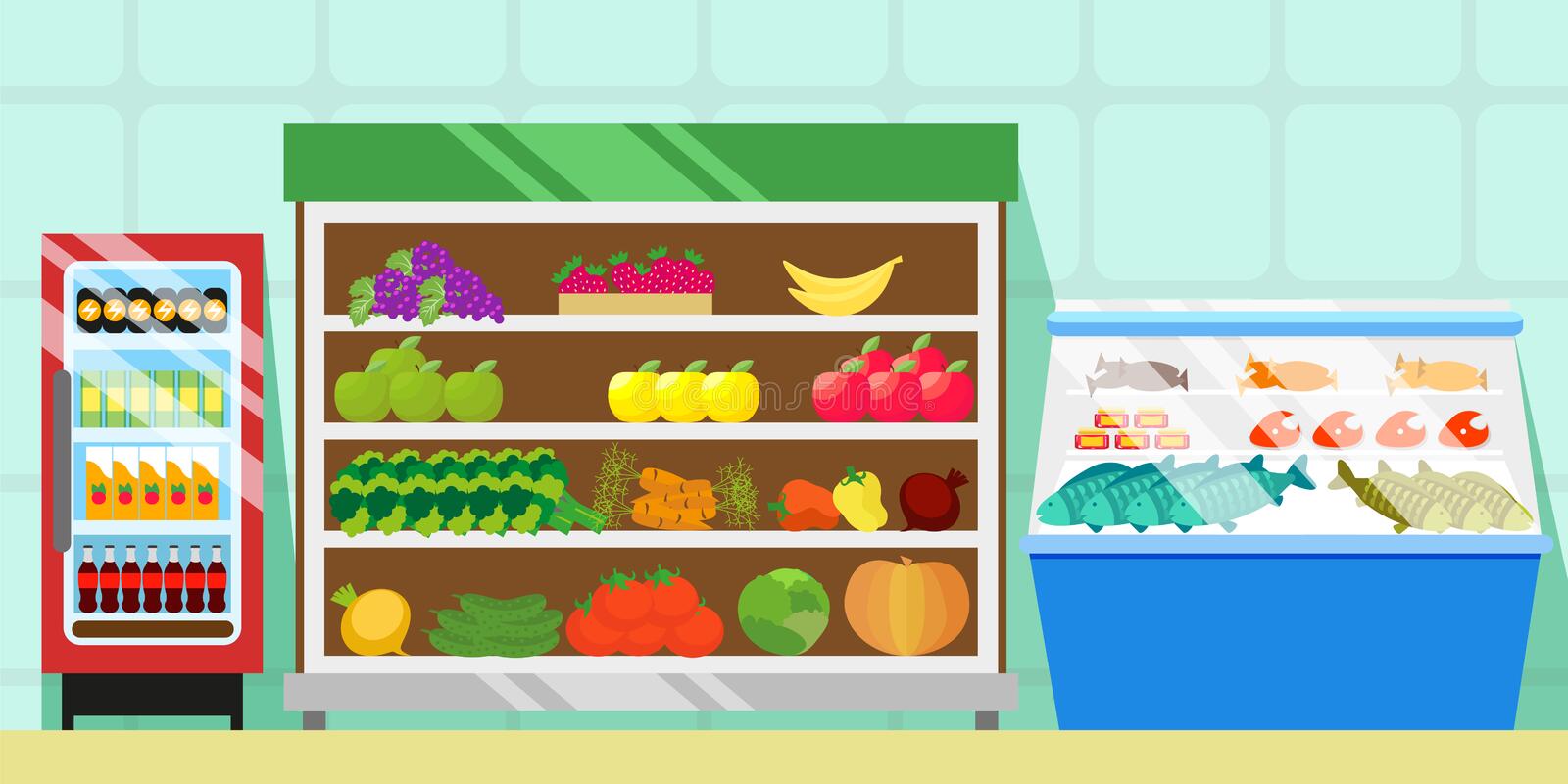 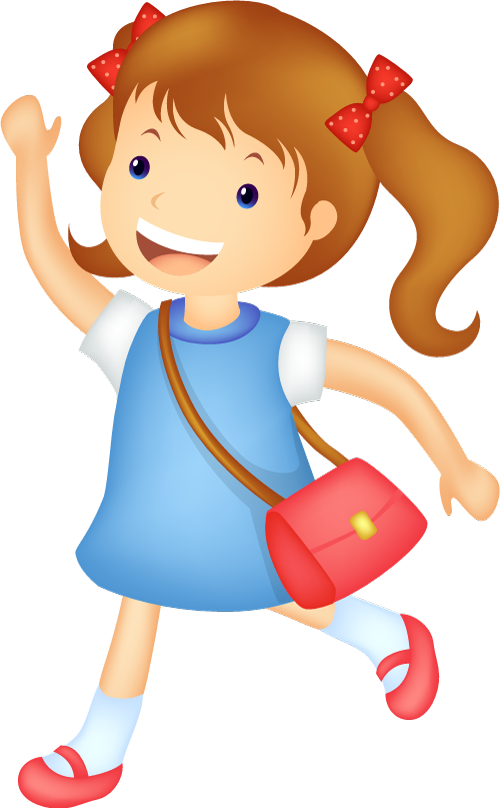 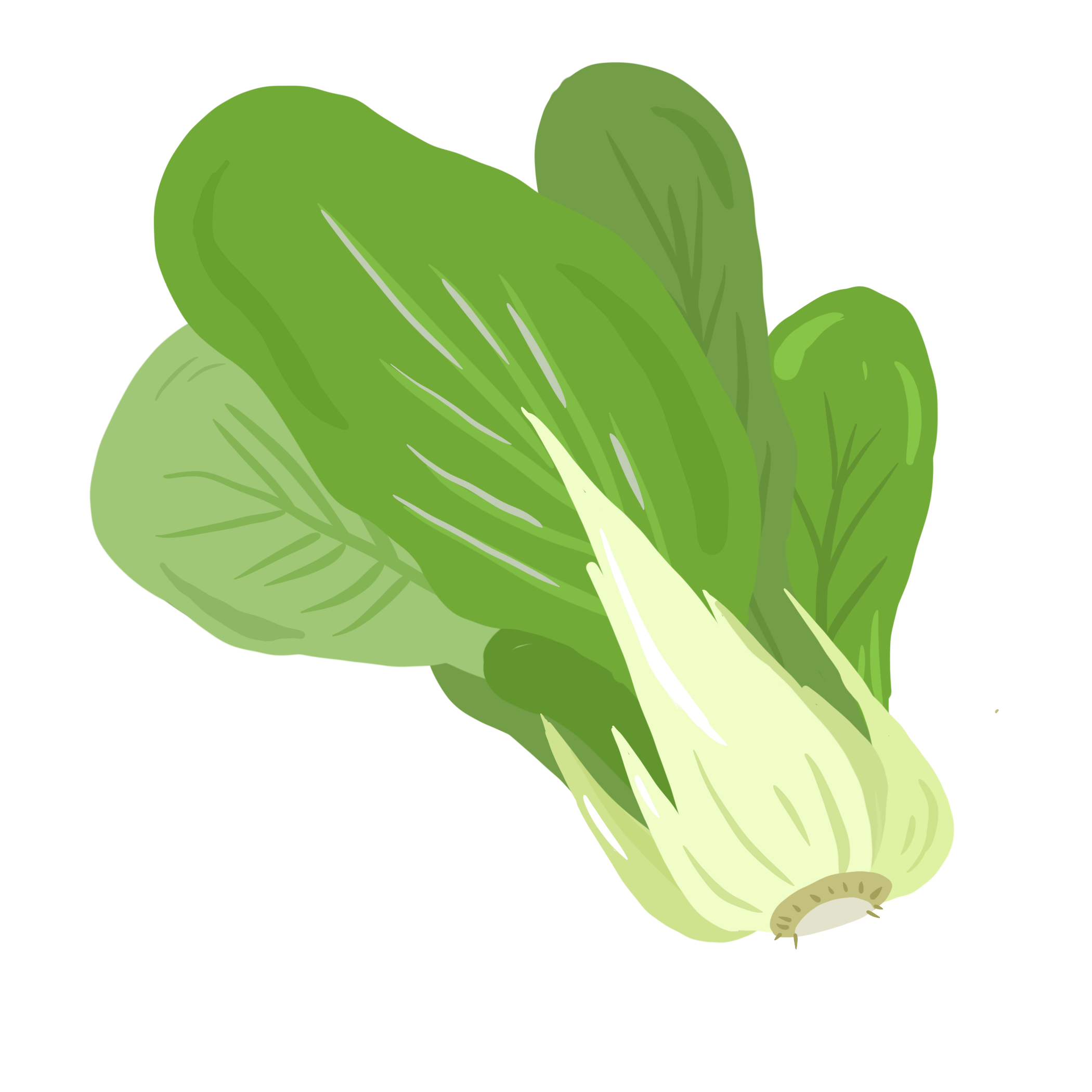 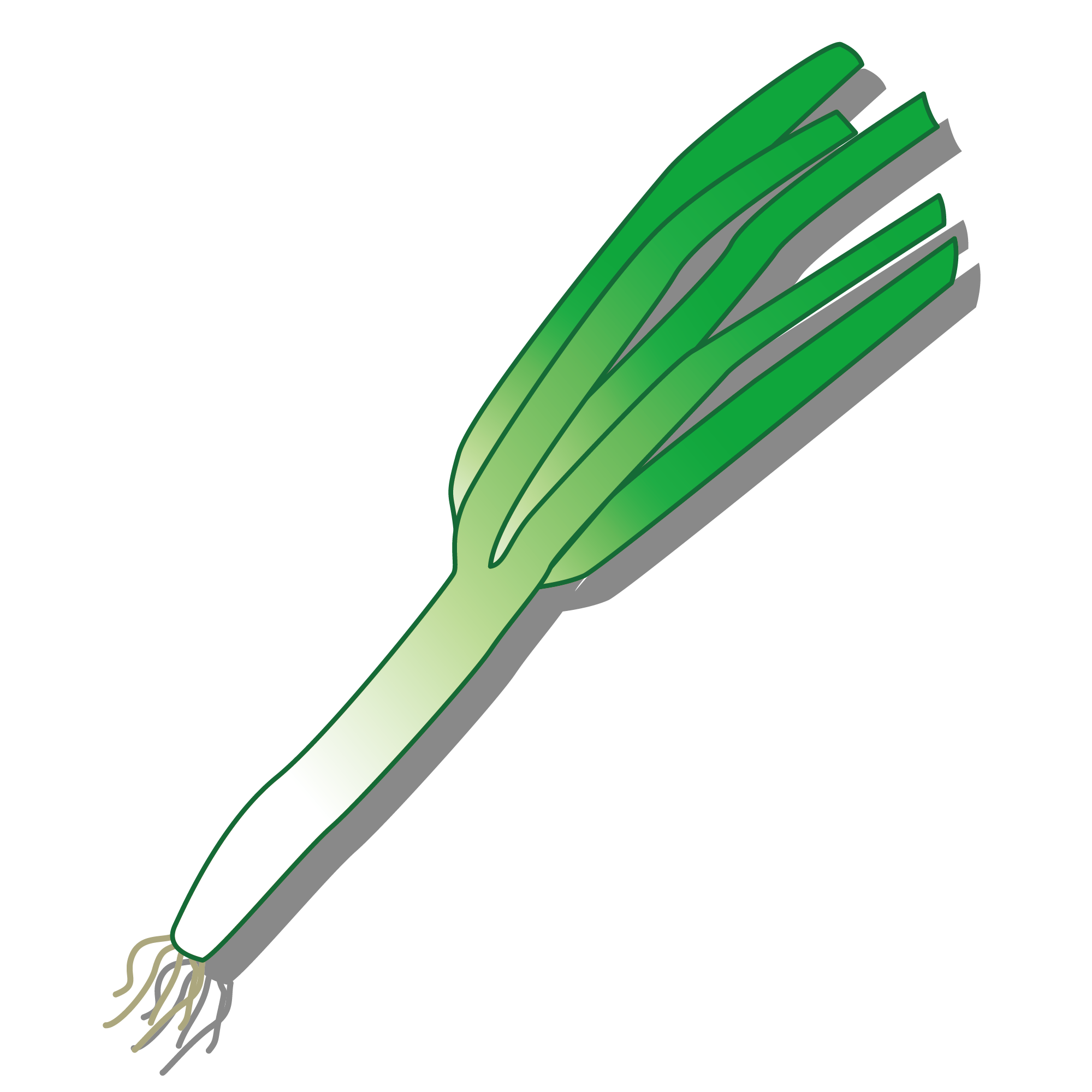 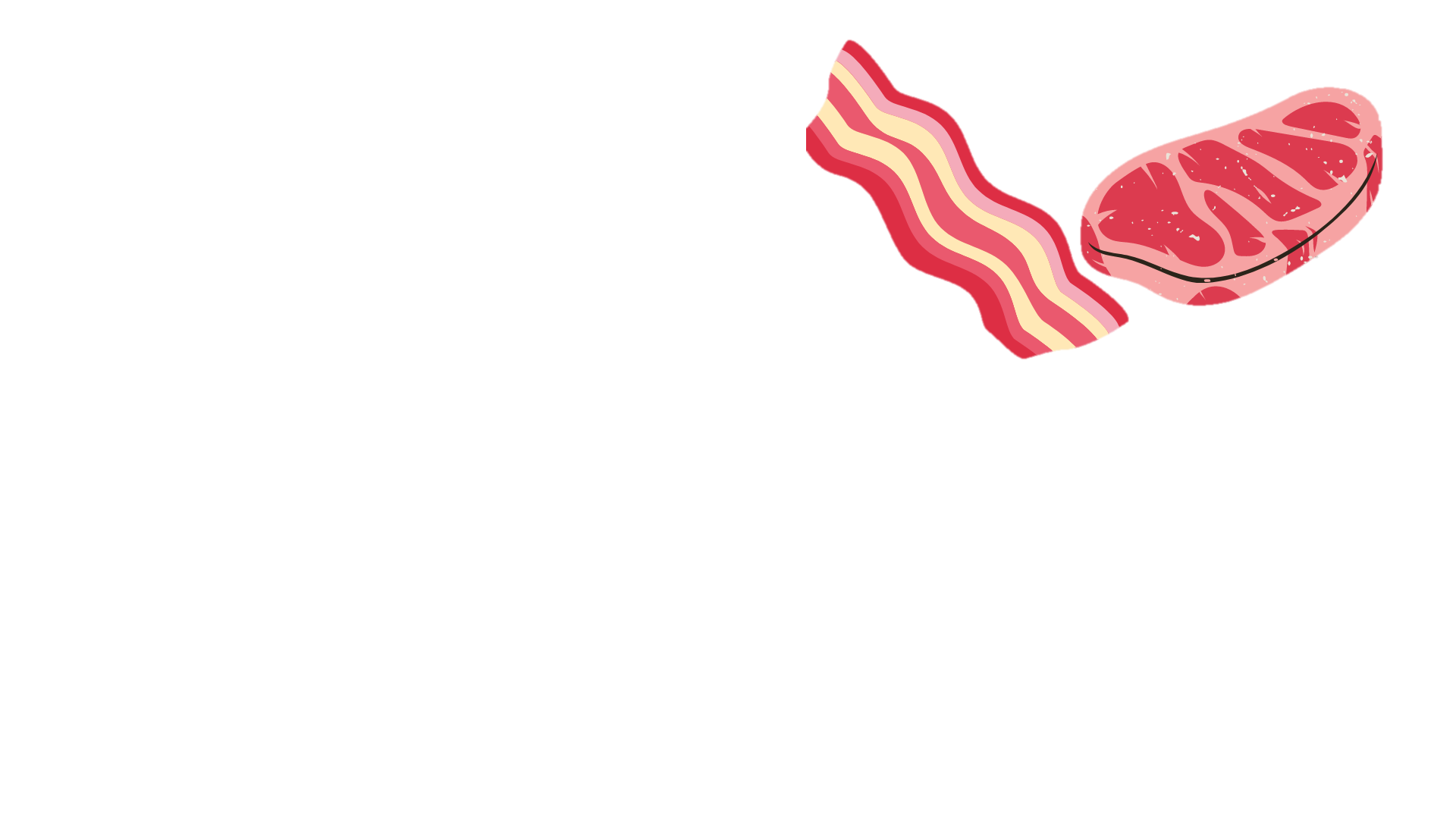 Nguyên liệu mẹ cần :
Nguyên liệu mẹ cần :
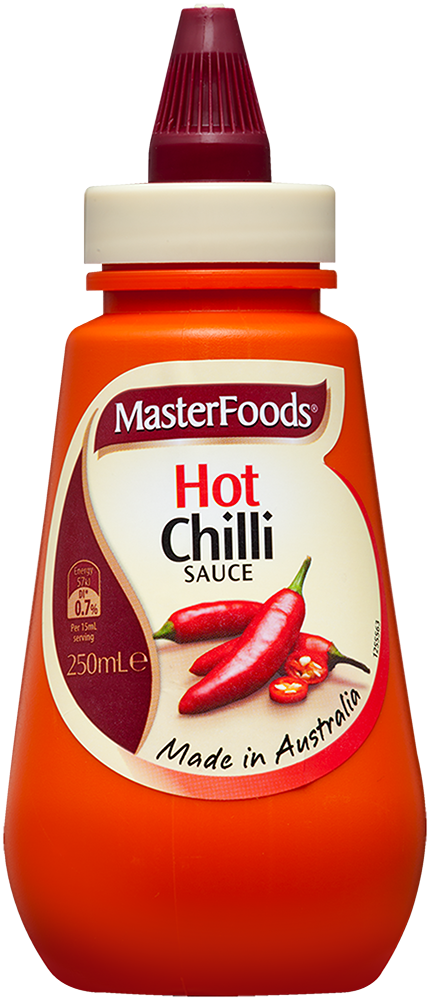 Các bạn giỏi thật ! Chúng ta đã có được hai nguyên liệu rồi! Hãy cùng nhau tìm nguyên liệu thứ ba nhé!
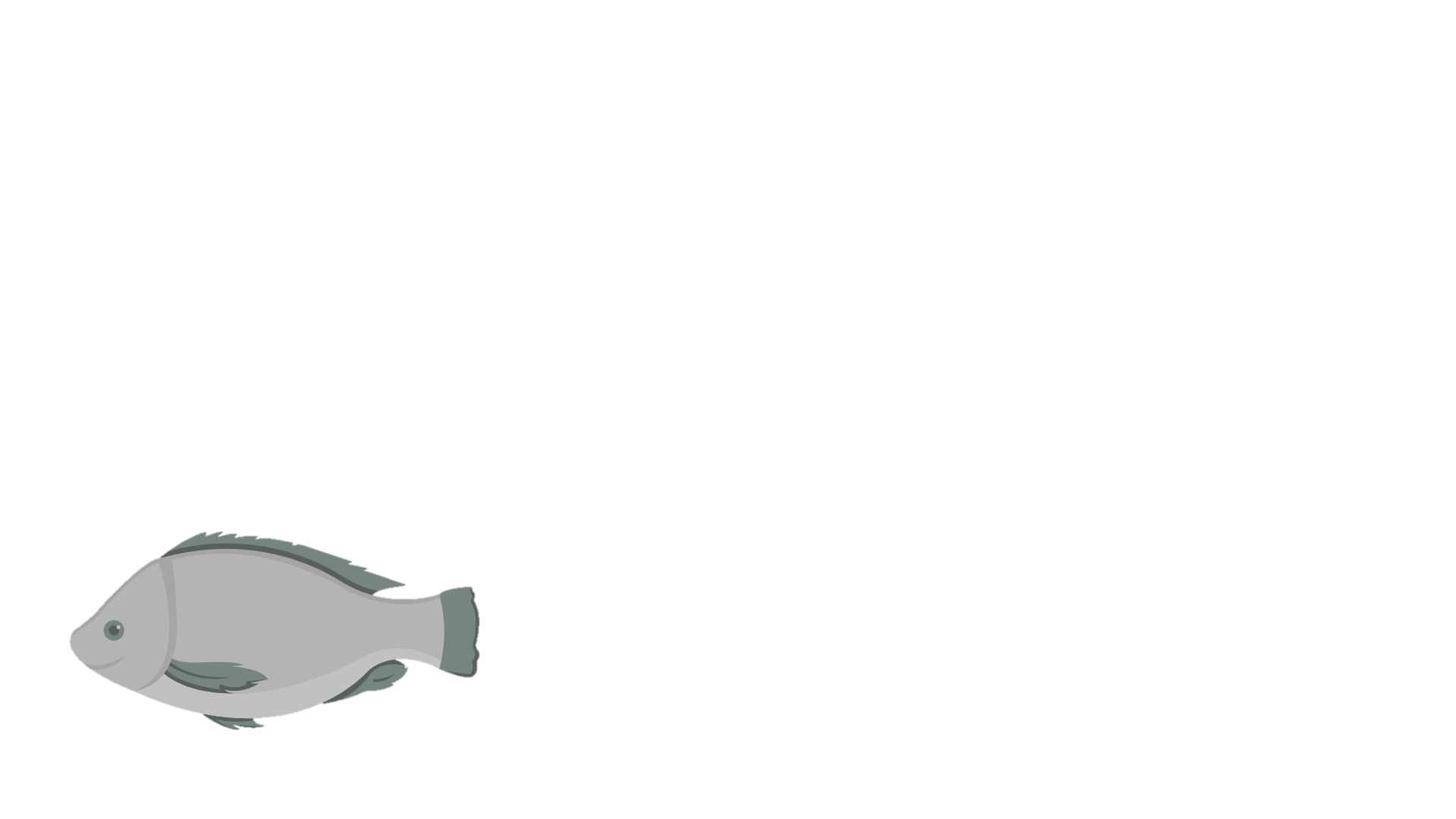 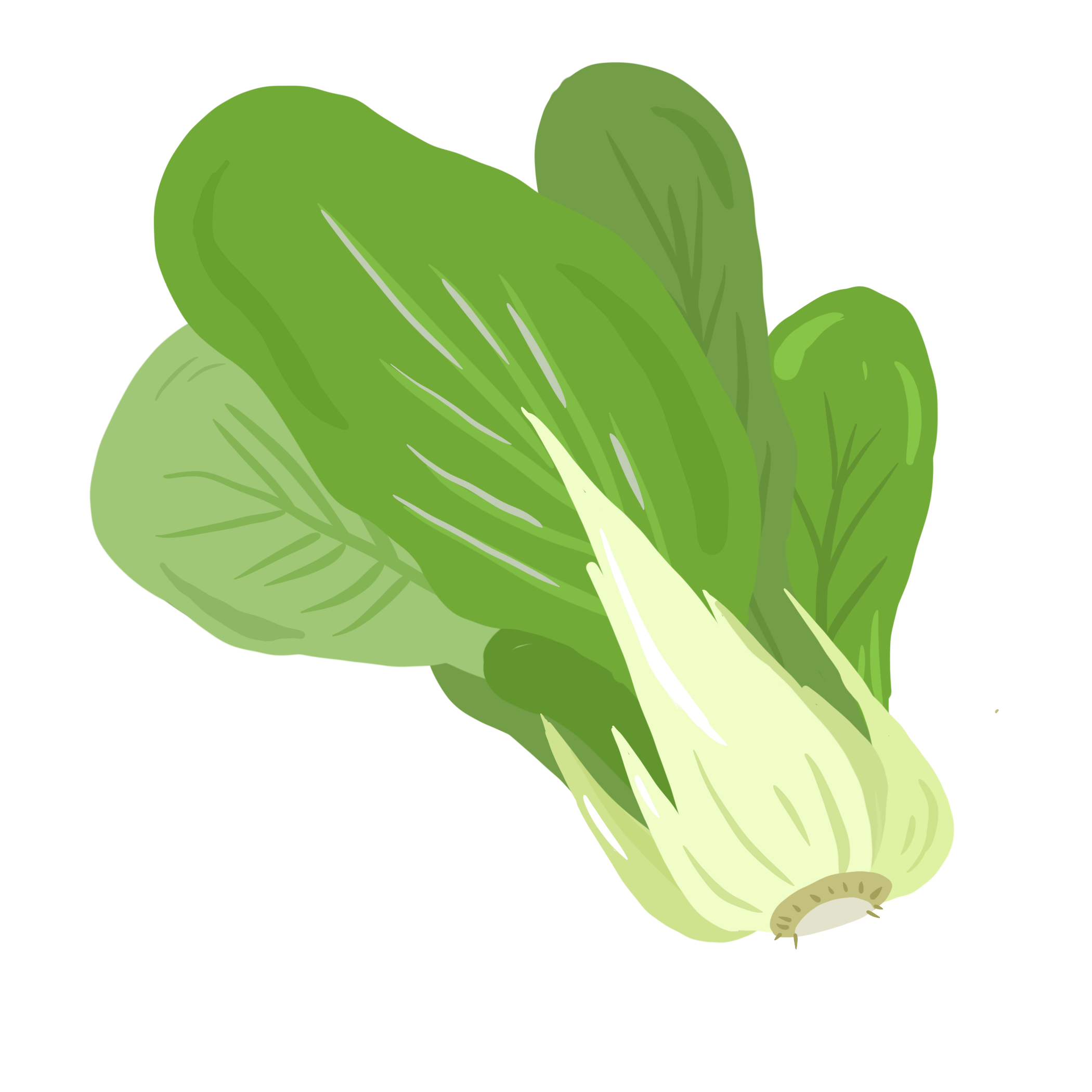 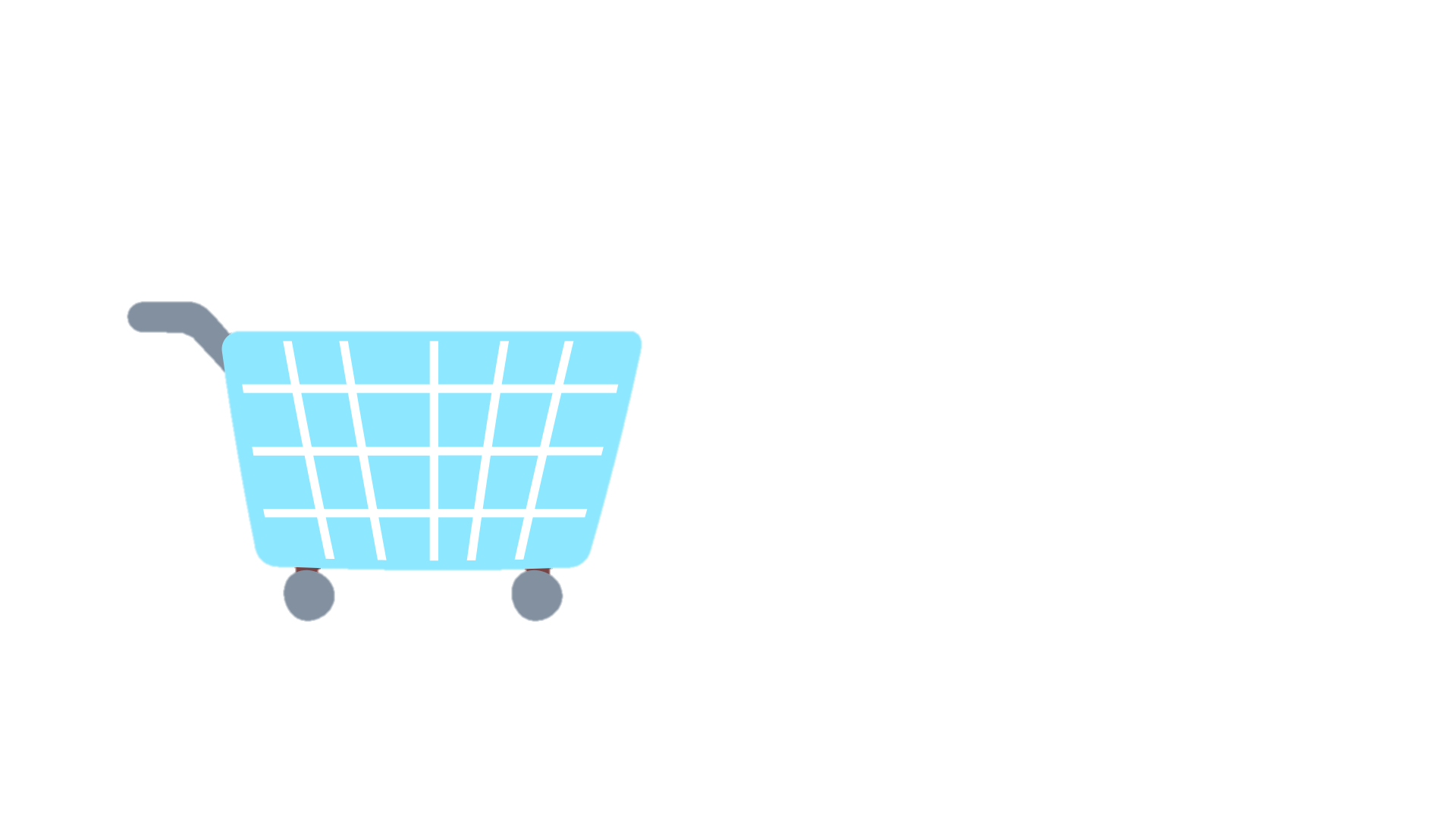 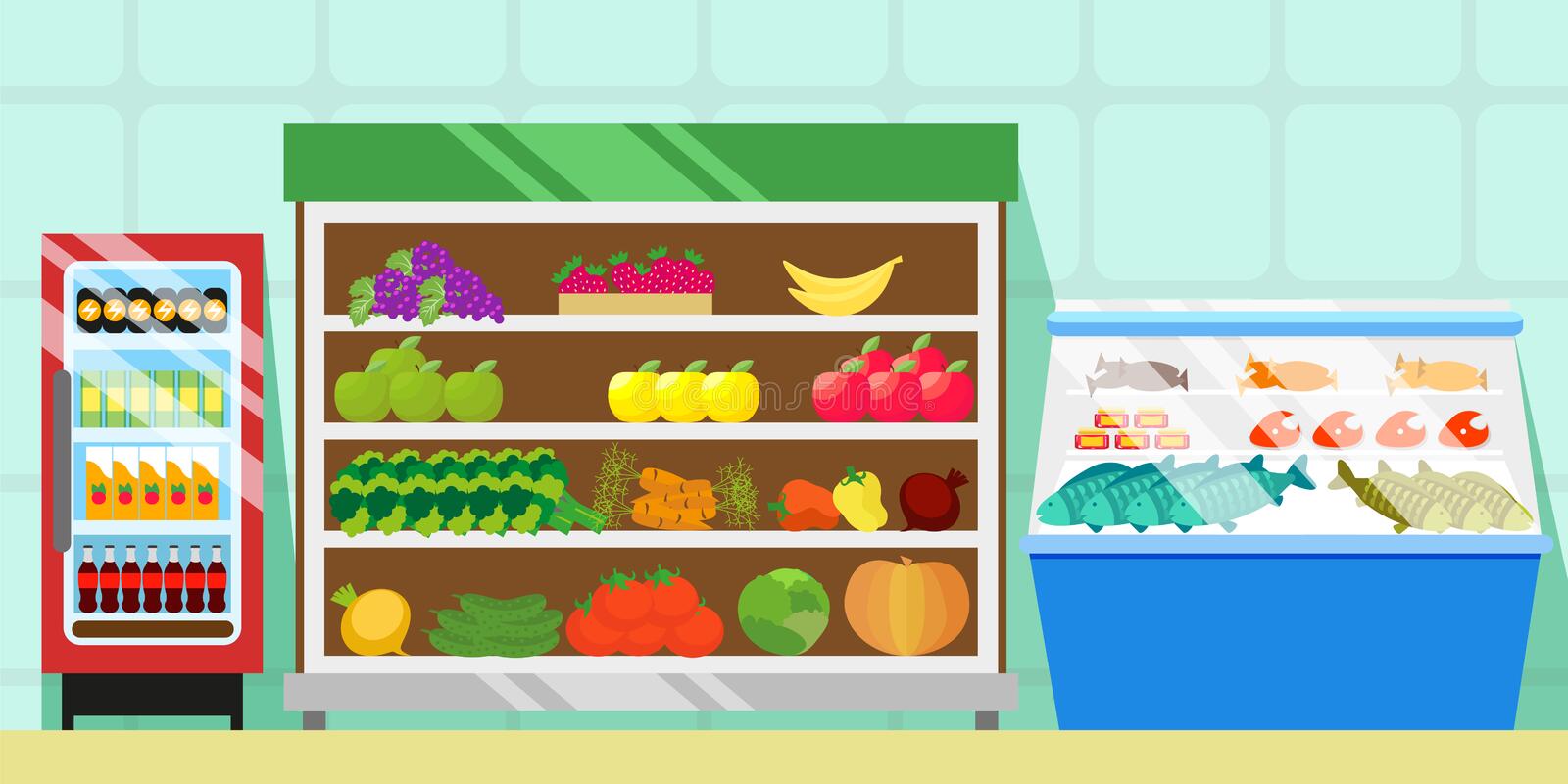 Số?
3
a) 6 825 = 6 000 + 800 + 20 +
b) 33 471 = 30 000 + 3 000 +      + 70 + 1
c) 75 850 = 70 000 + 5 000 + 800 +
d) 86 209 = 80 000 + 6 000 +       + 9
?
?
?
?
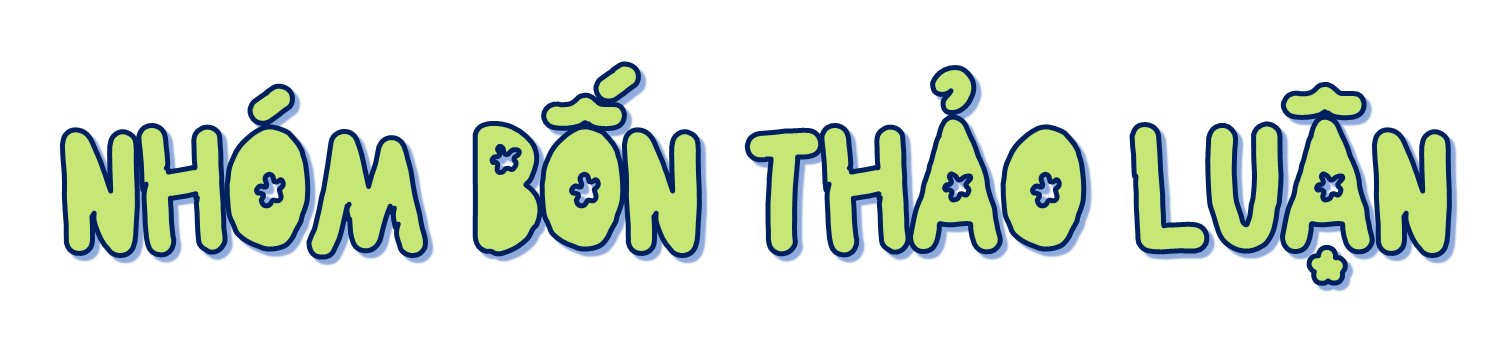 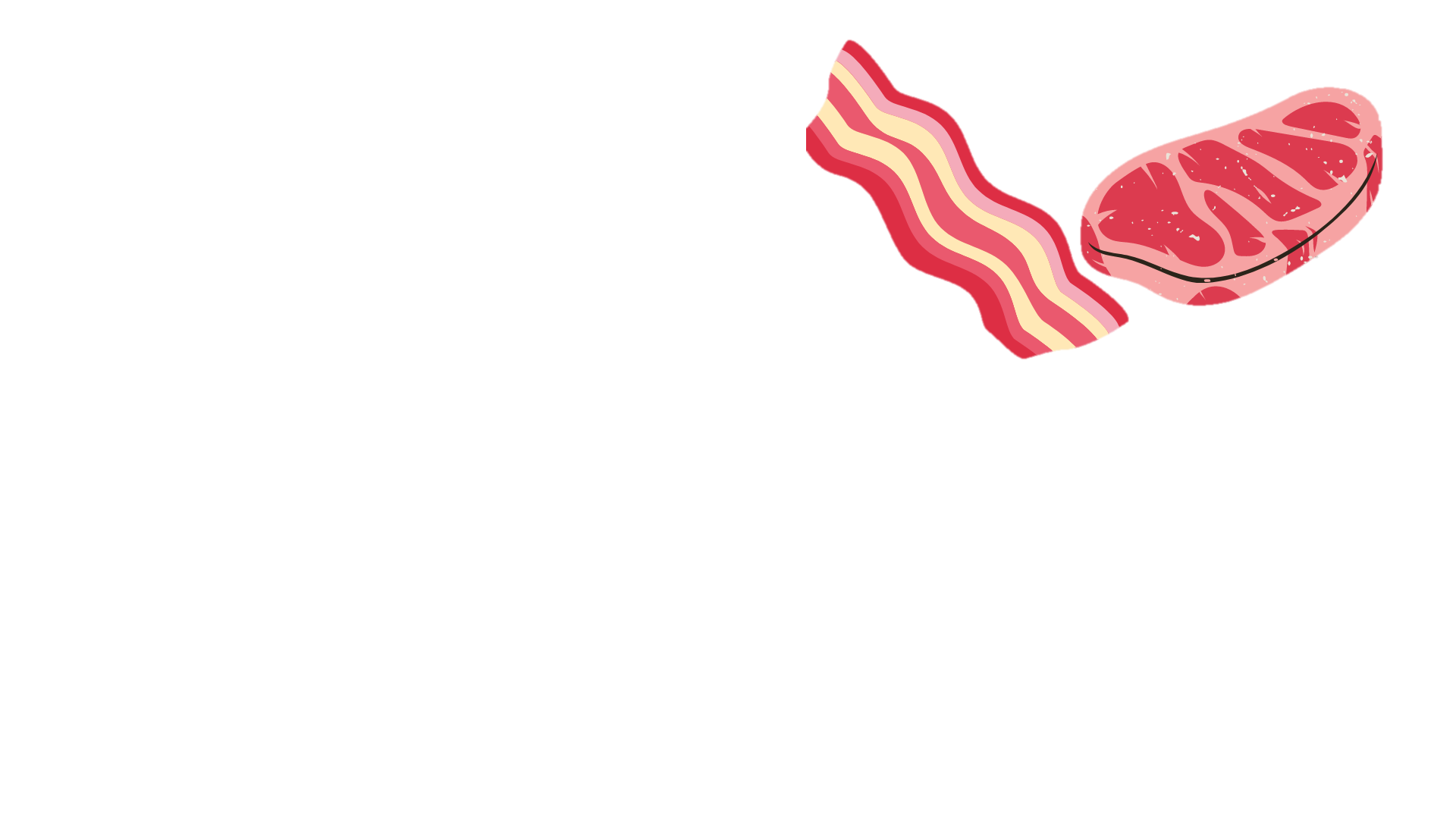 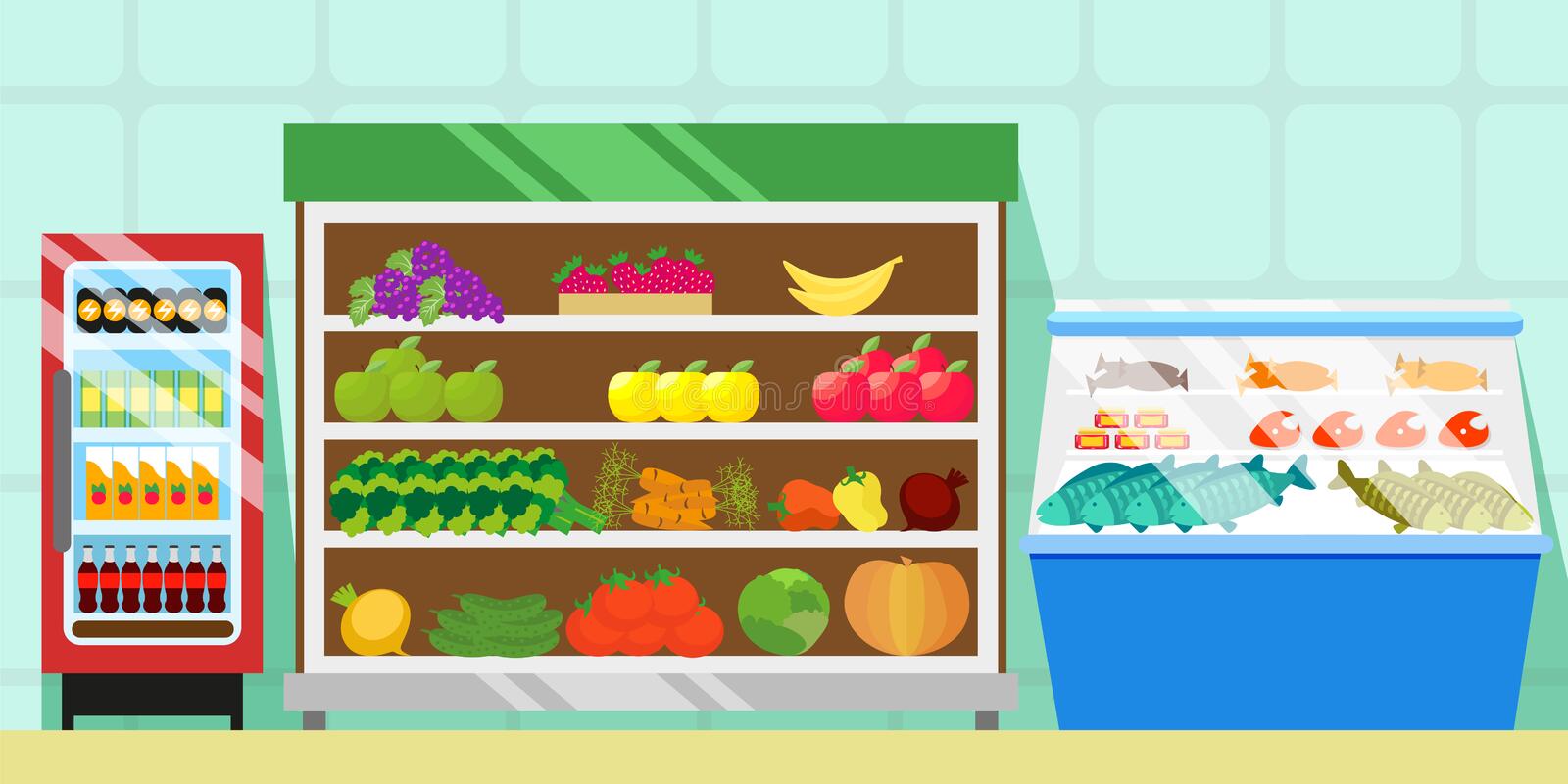 5
a) 6 825 = 6 000 + 800 + 20 +
b) 33 471 = 30 000 + 3 000 +        + 70 + 1
c) 75 850 = 70 000 + 5 000 + 800 +
d) 86 209 = 80 000 + 6 000 +         + 9
?
?
?
?
400
50
200
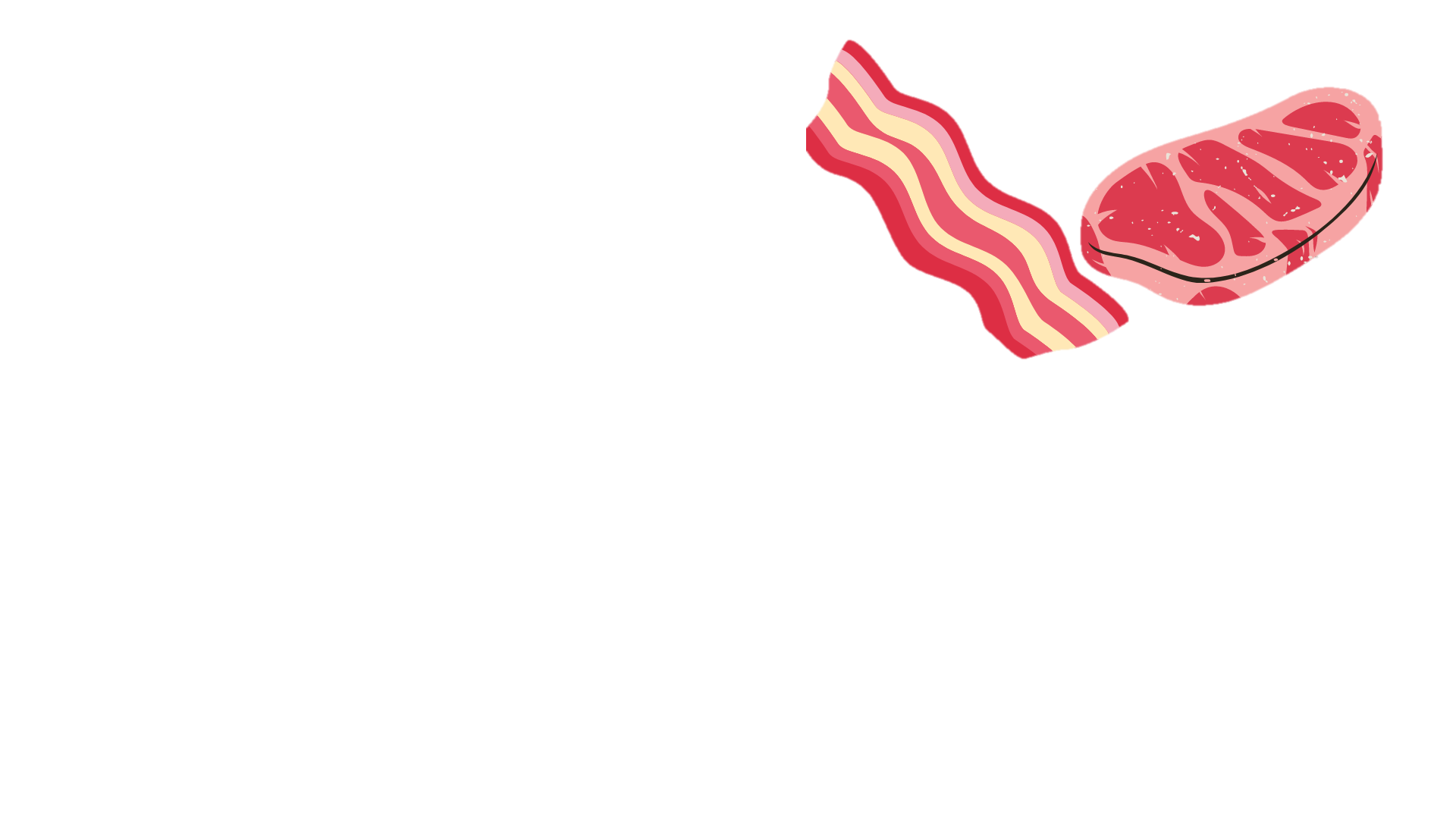 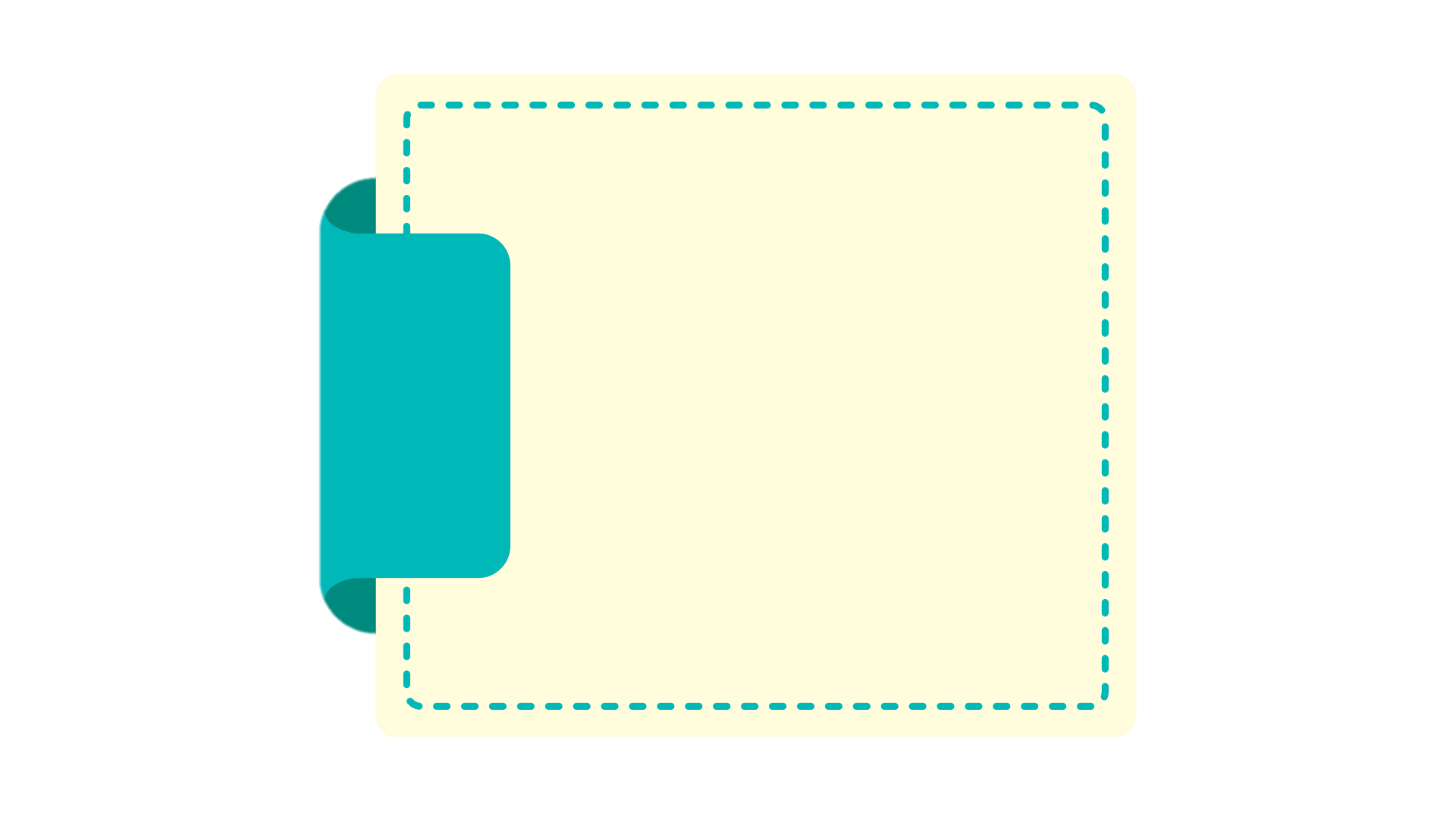 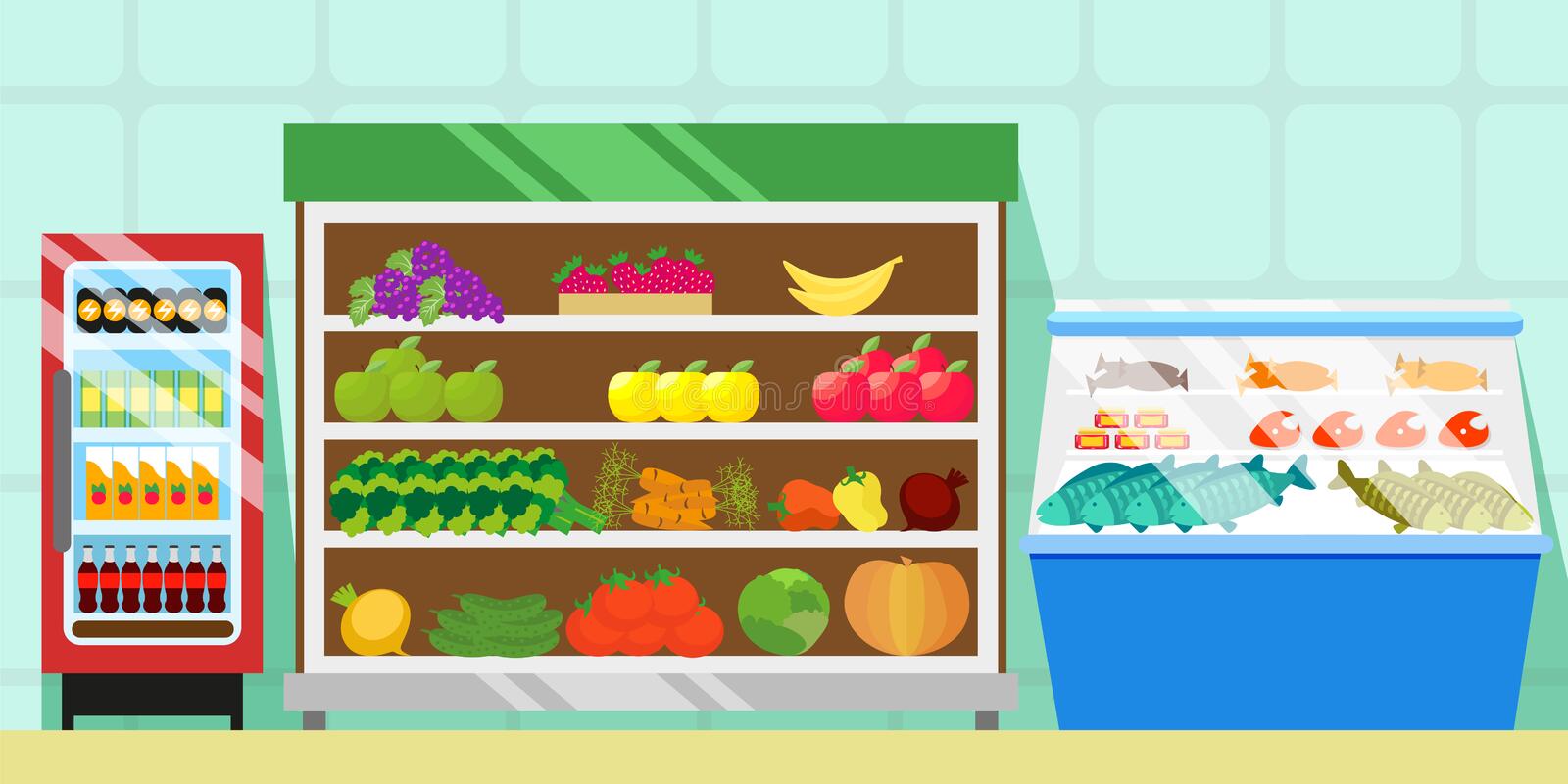 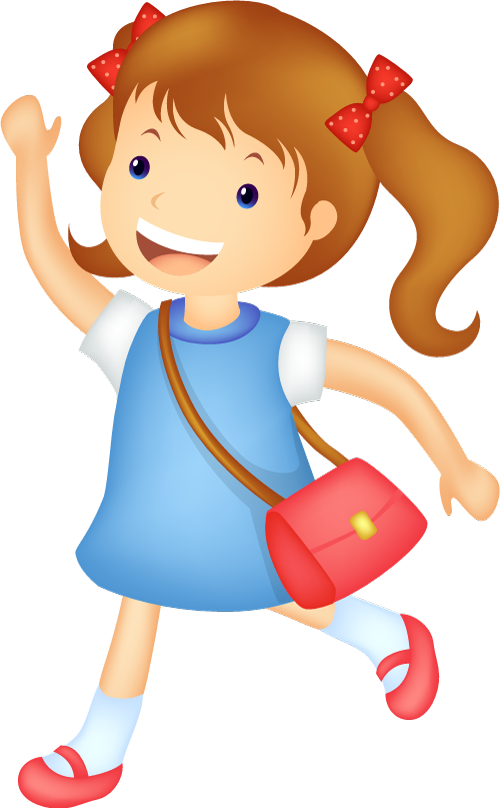 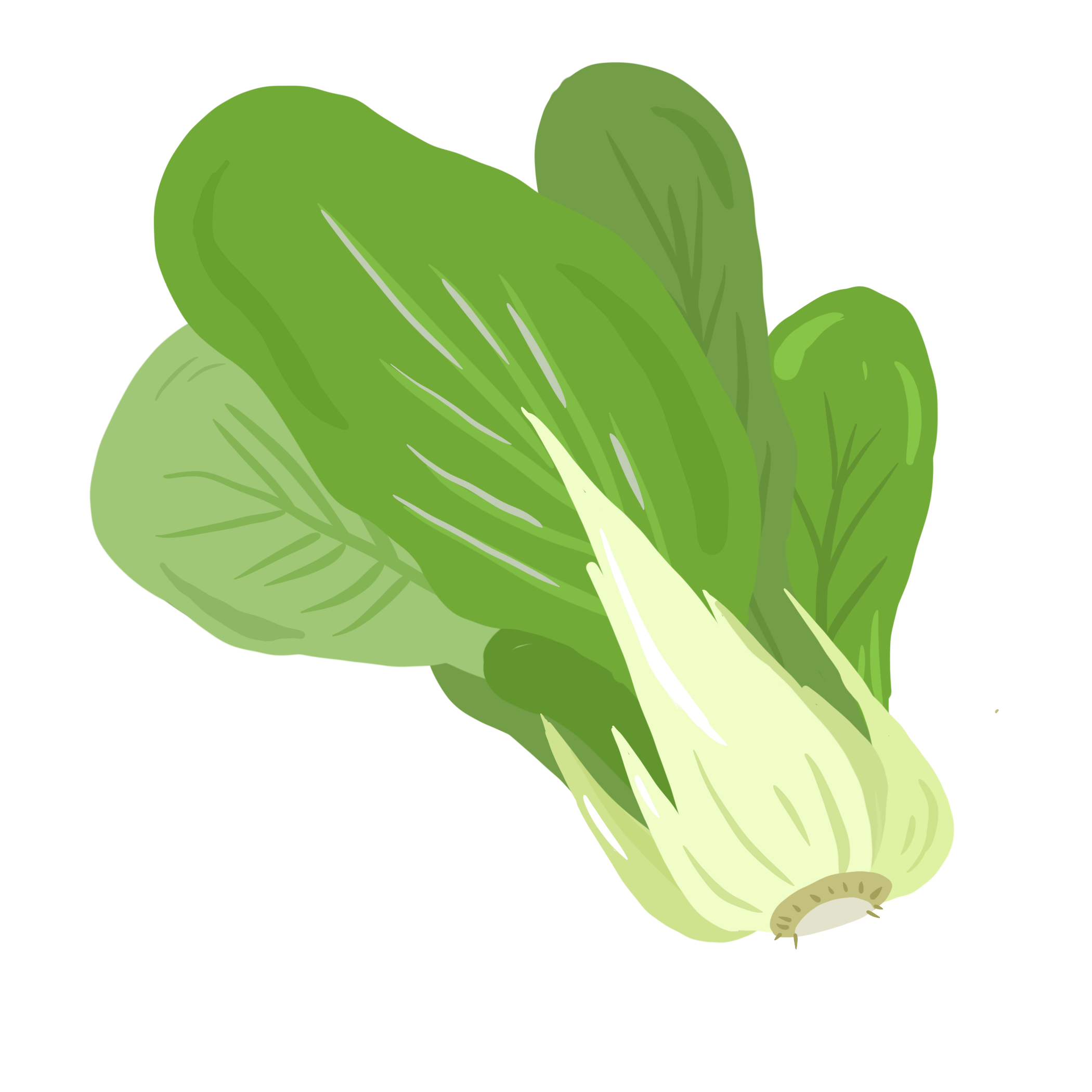 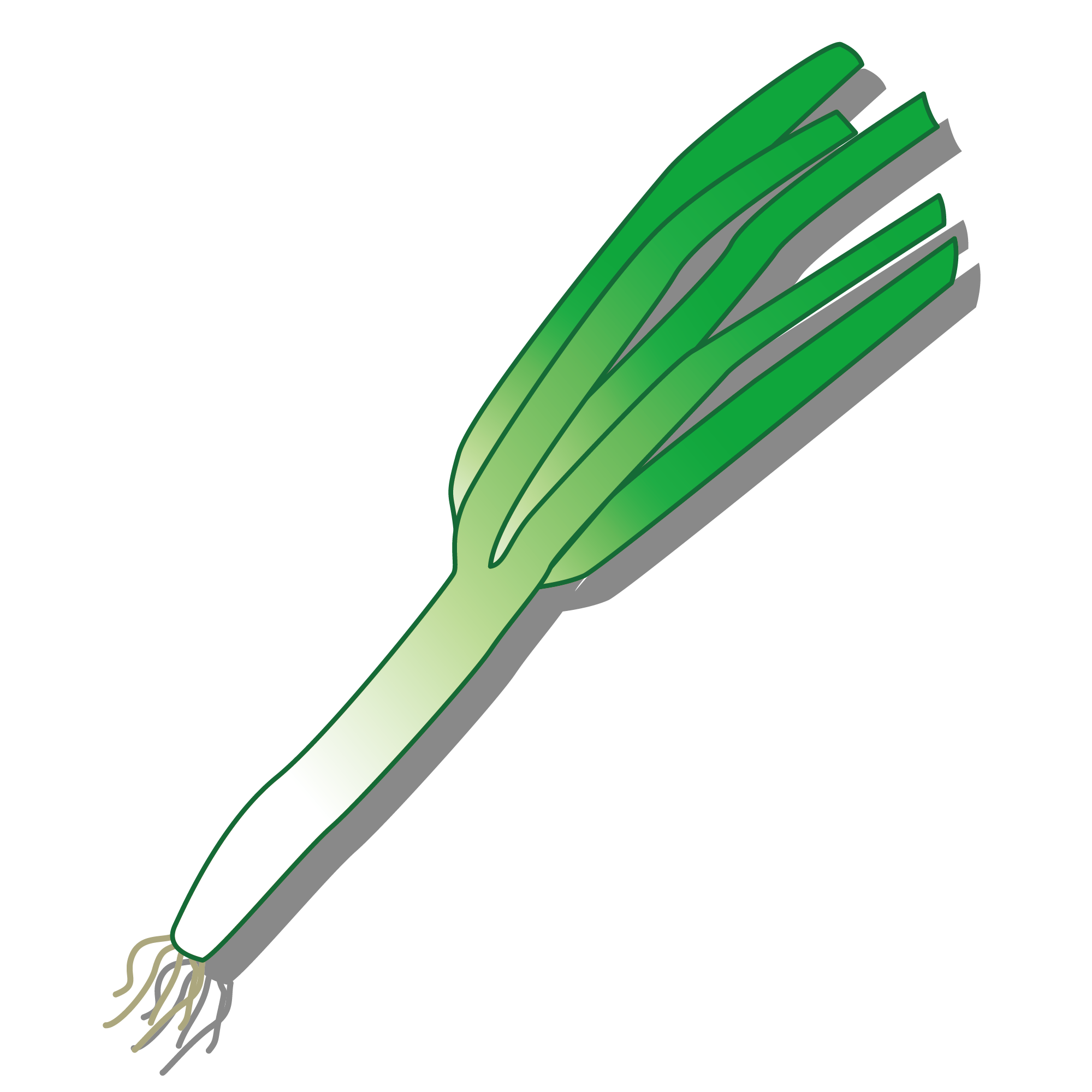 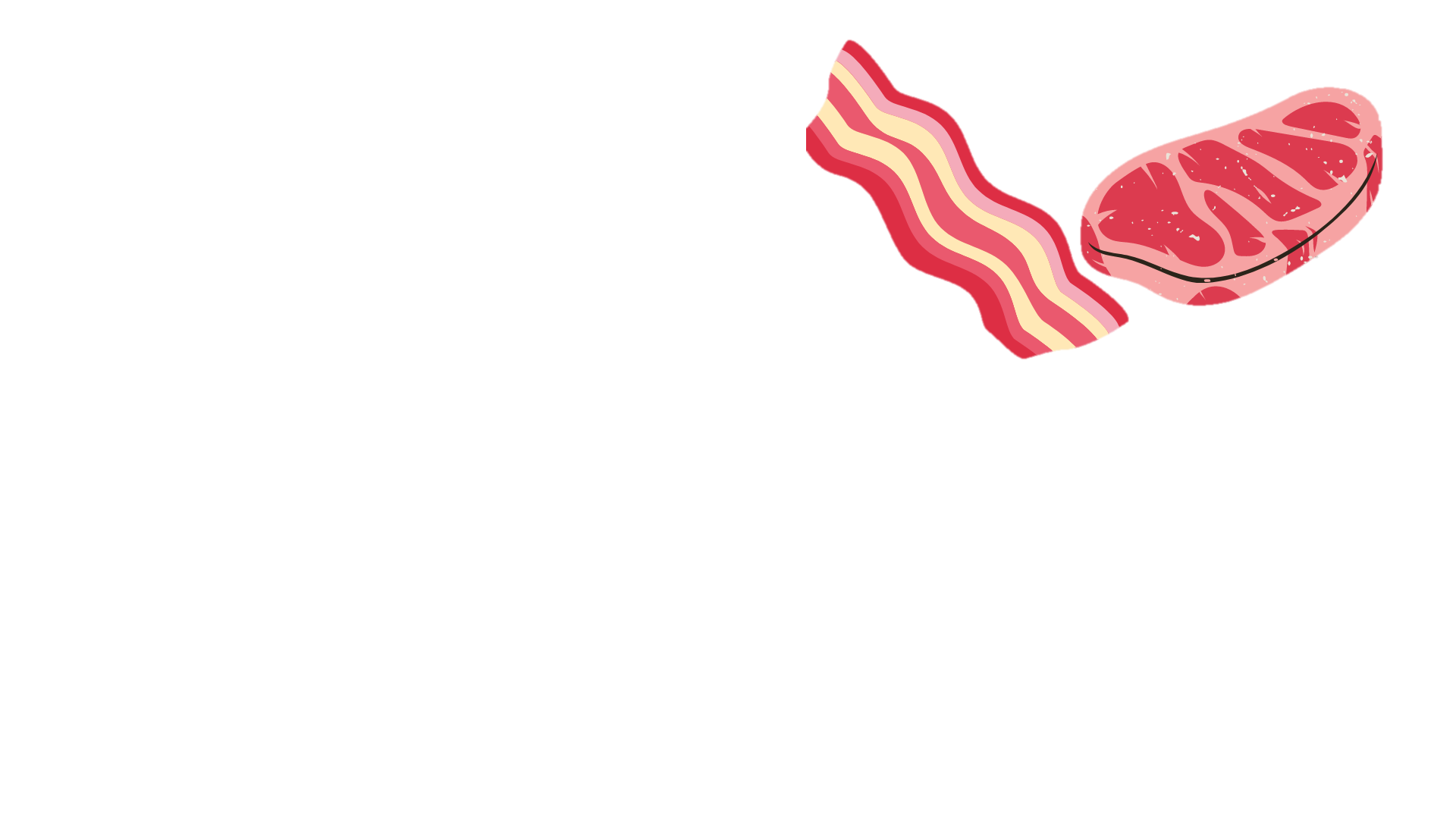 Nguyên liệu mẹ cần :
Nguyên liệu mẹ cần :
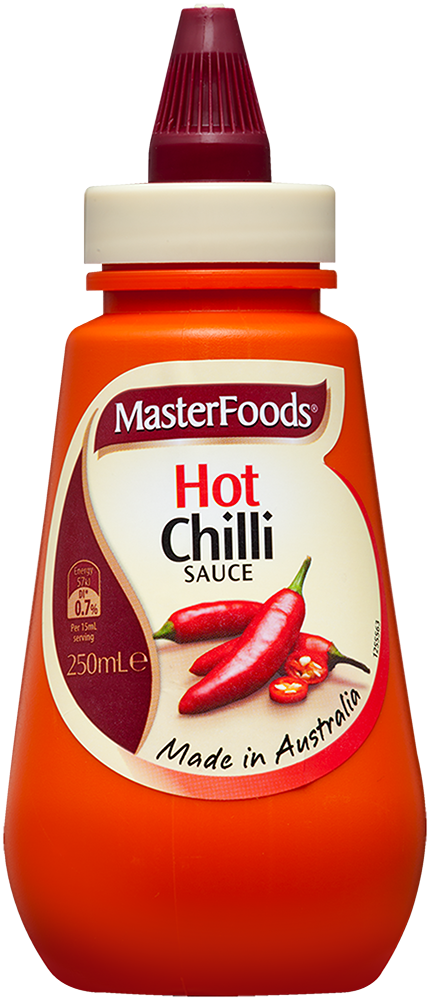 Chúng ta đã có được nguyên liệu thứ 3 rồi! Trưa nay sẽ có món thịt thơm ngon.
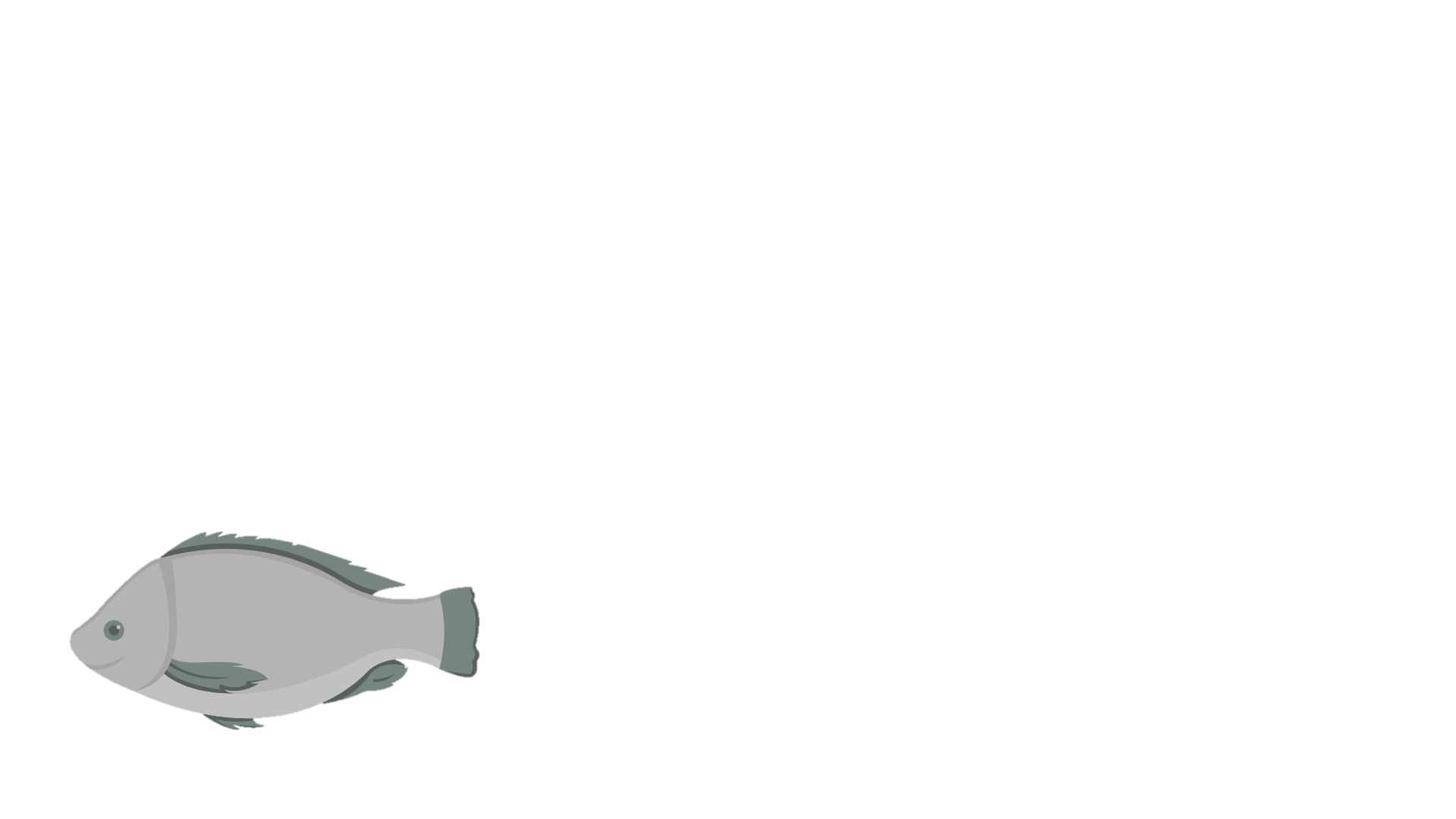 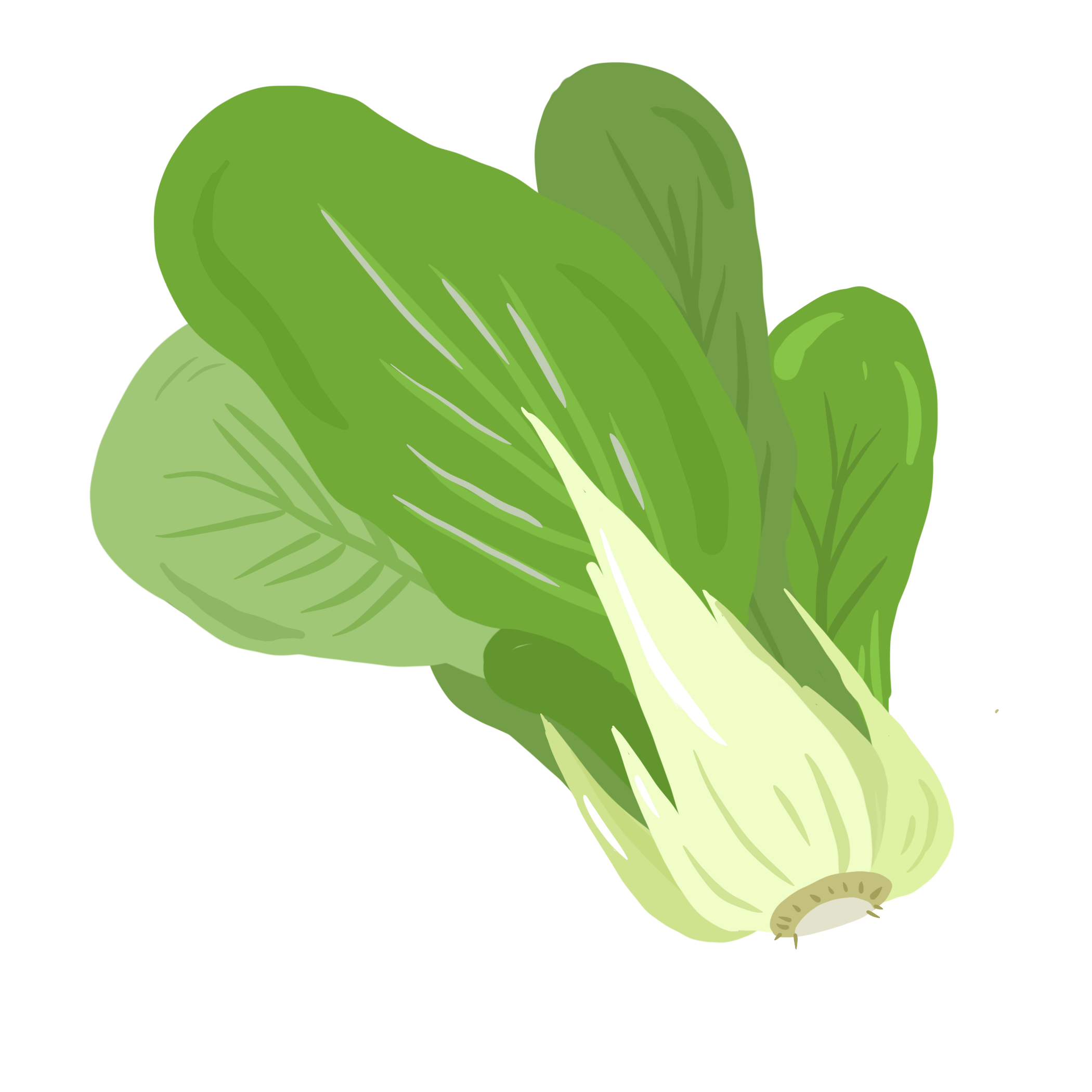 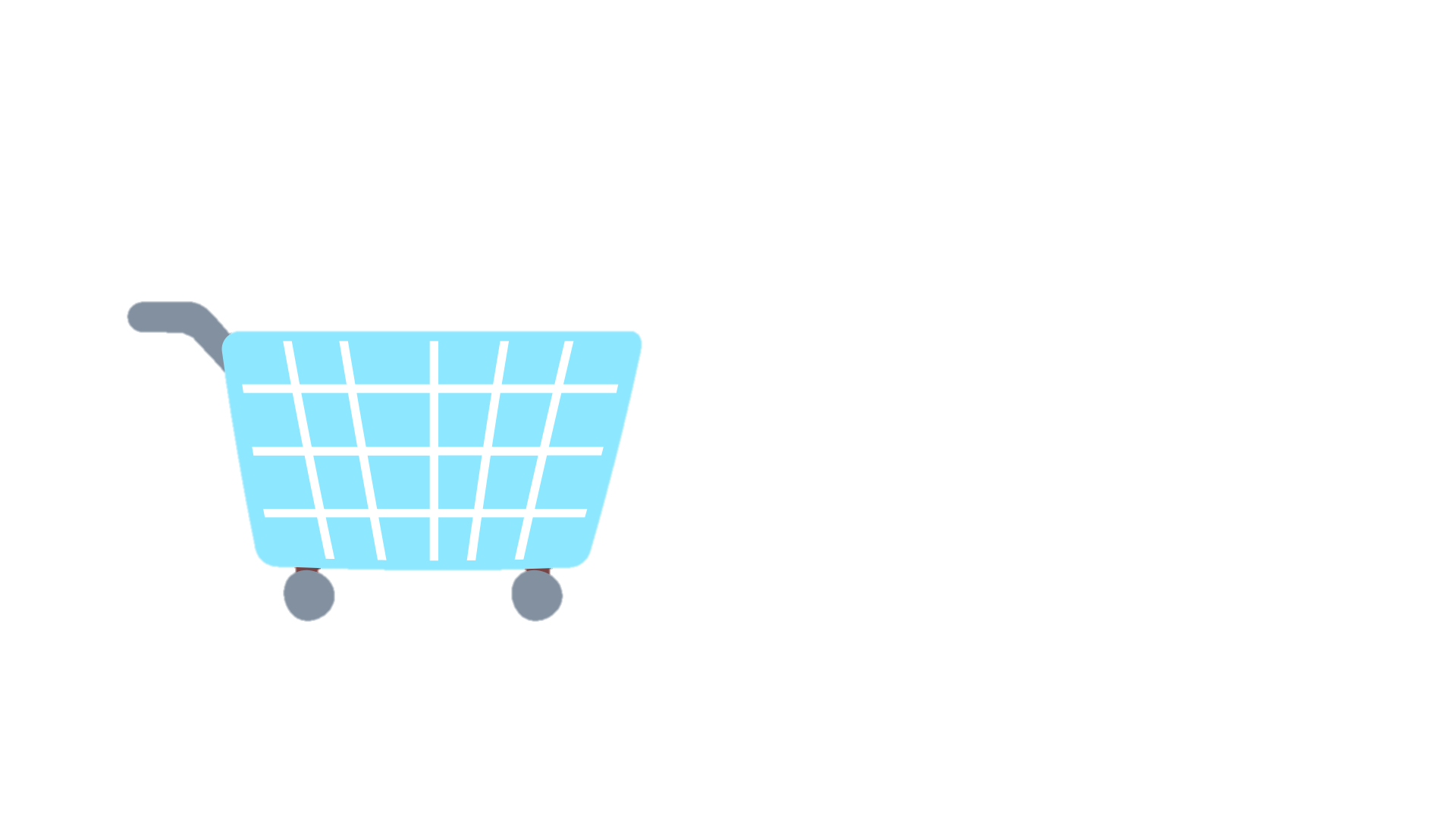 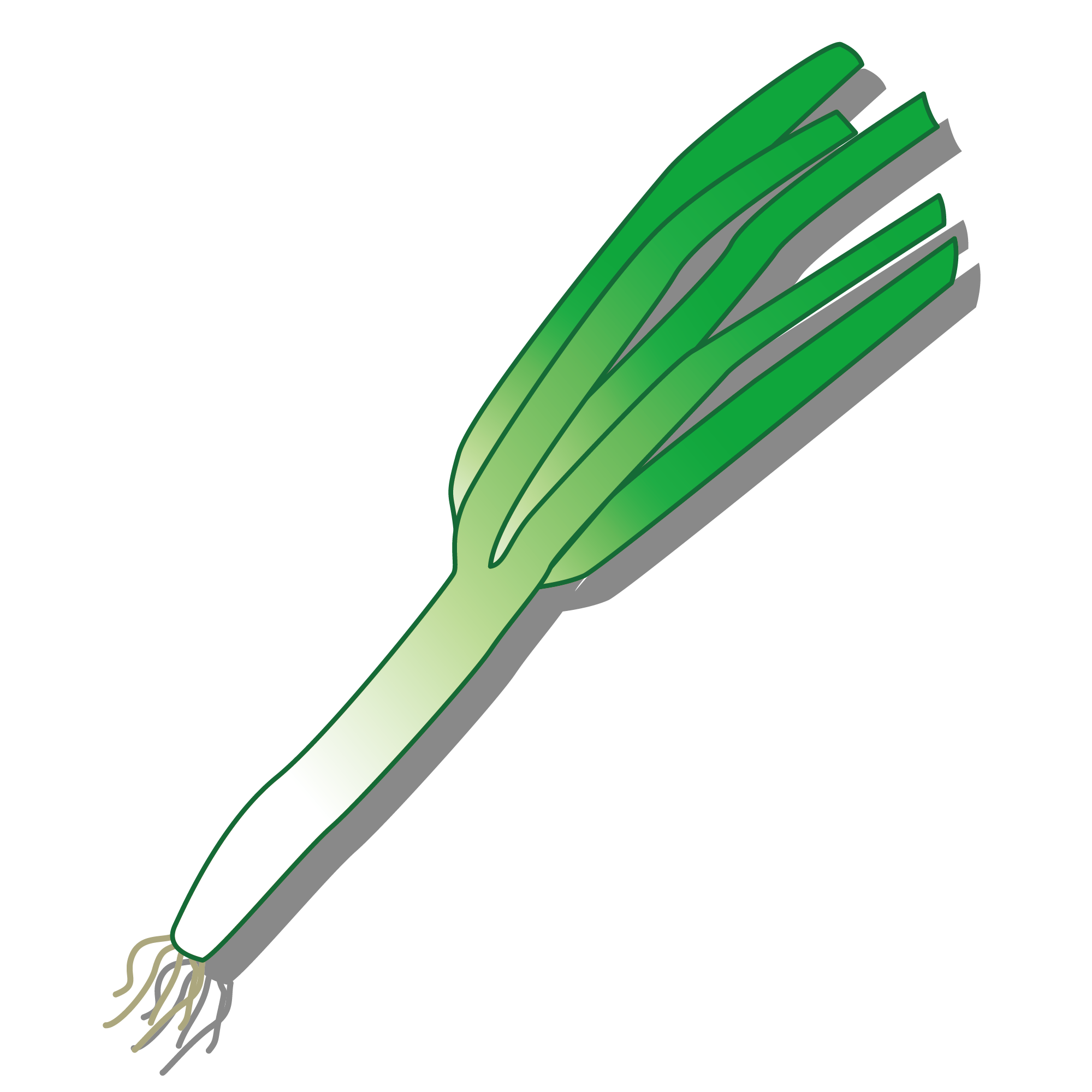 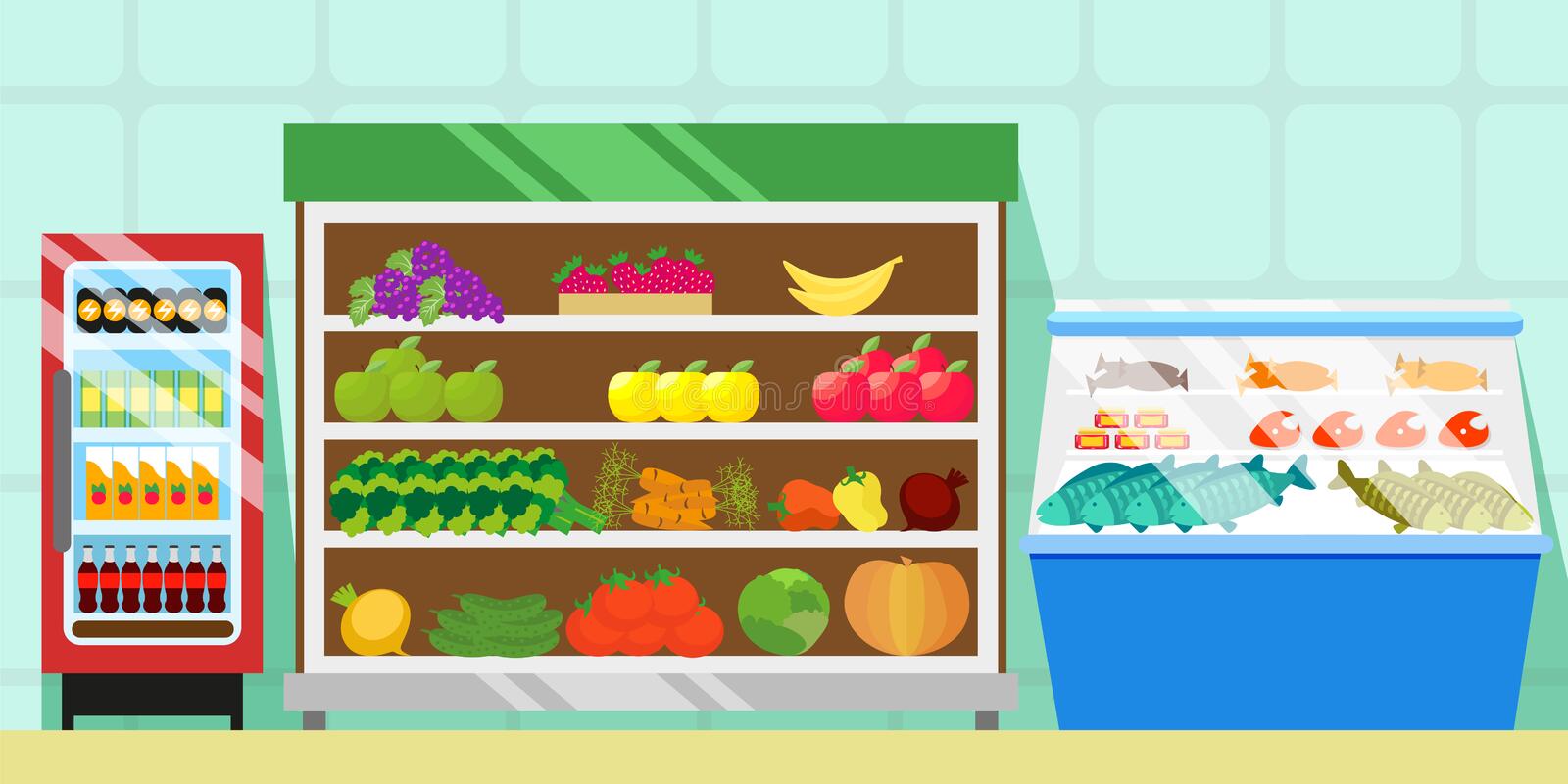 Số?
4
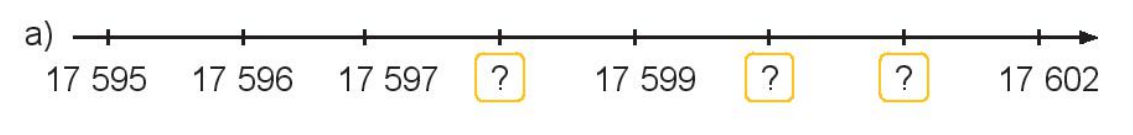 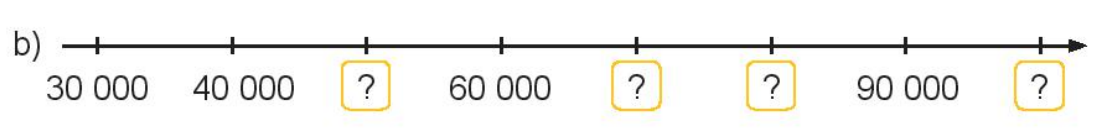 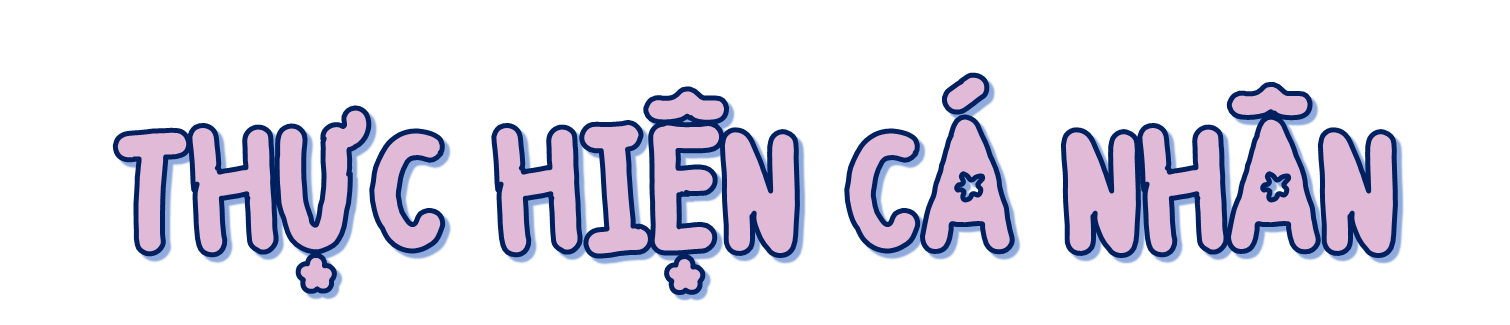 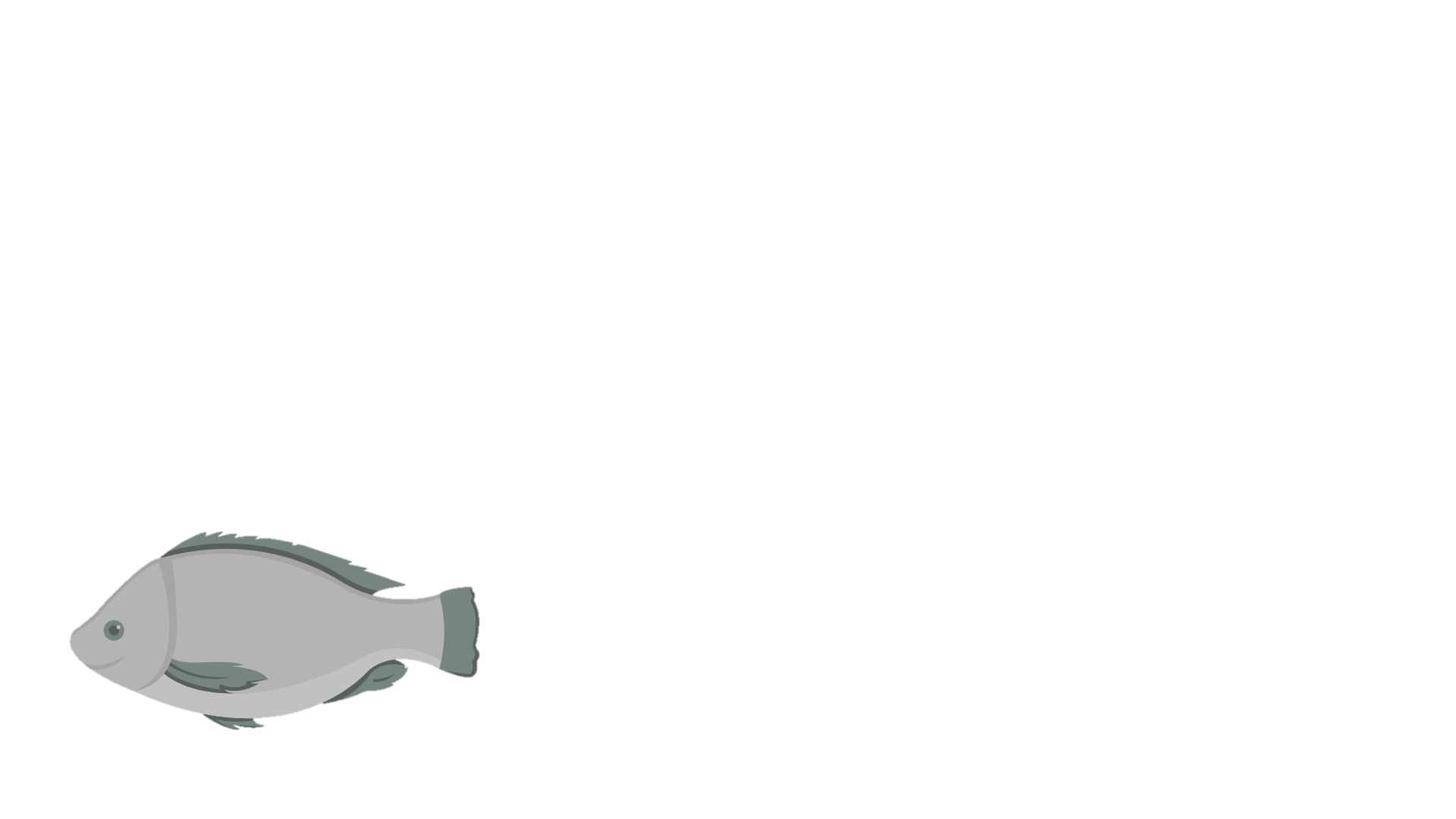 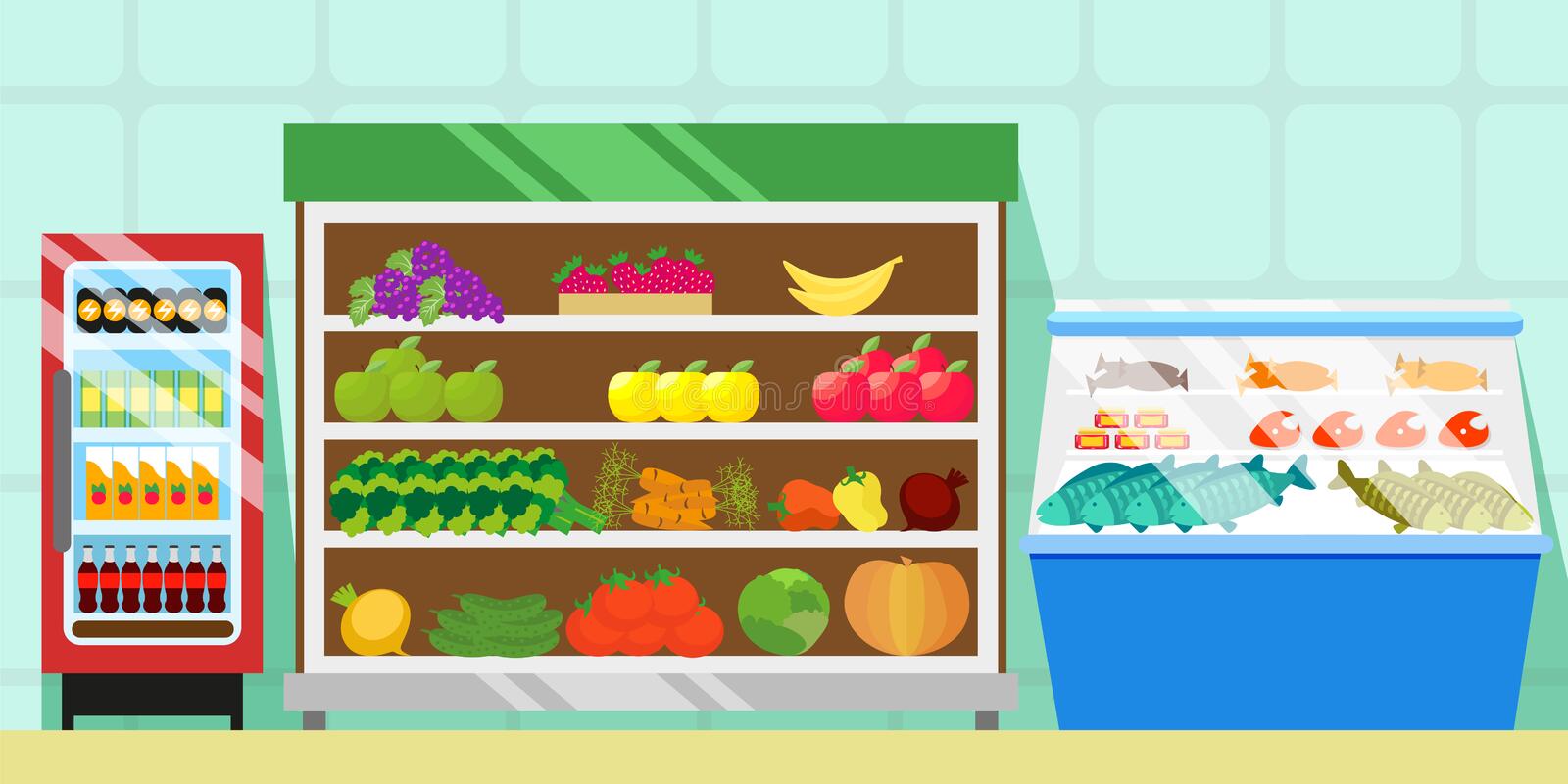 Số?
4
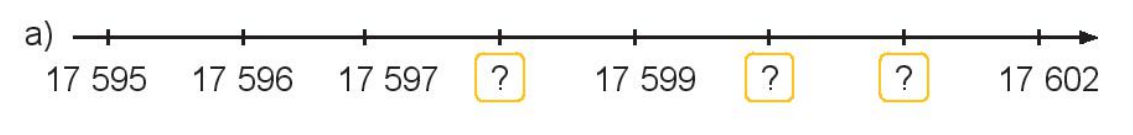 17 598
17 600
17 601
+ 10 000
+ 1
+ 1
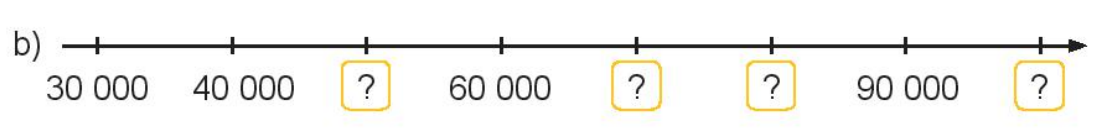 80 000
70 000
100 000
50 000
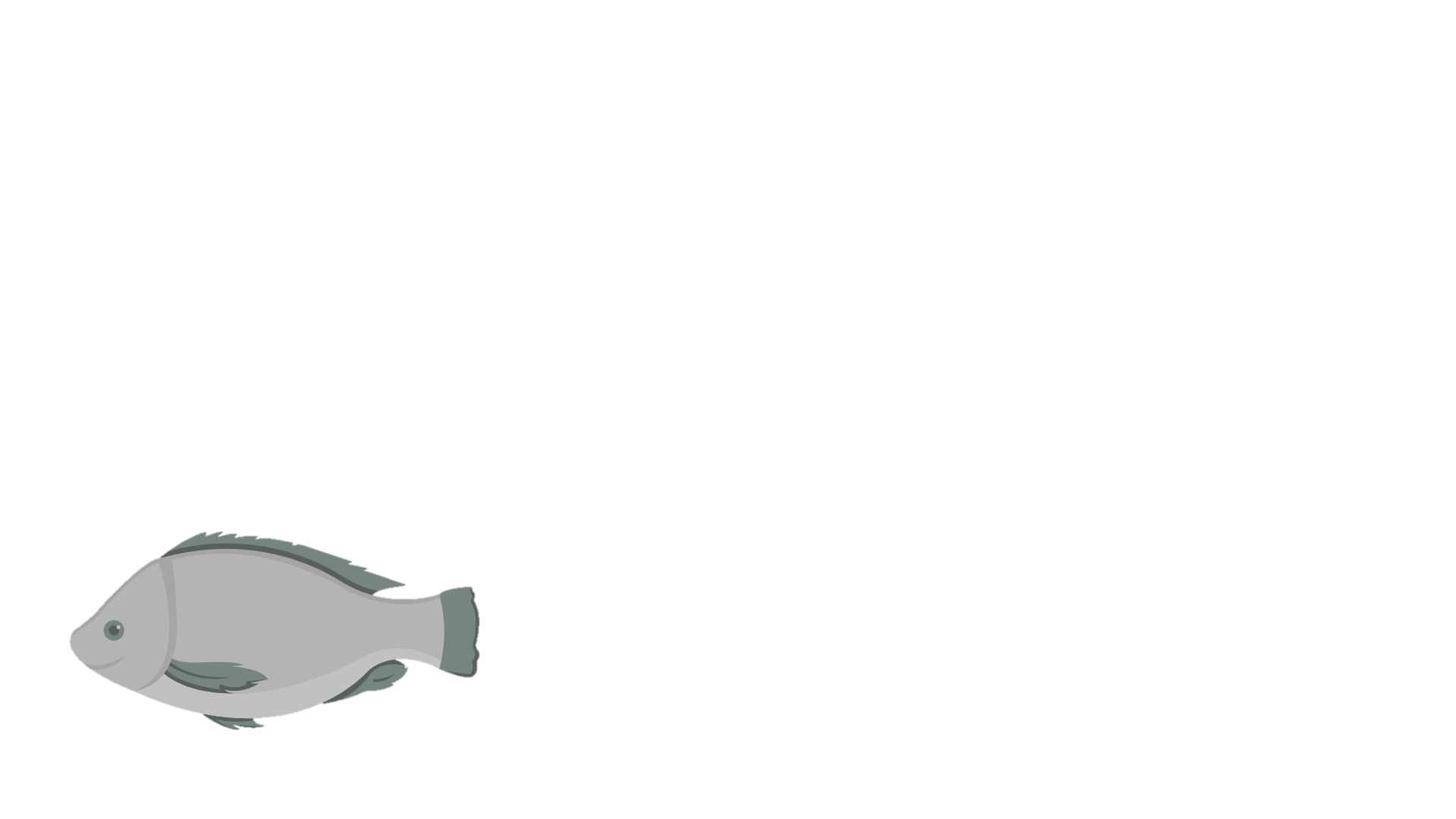 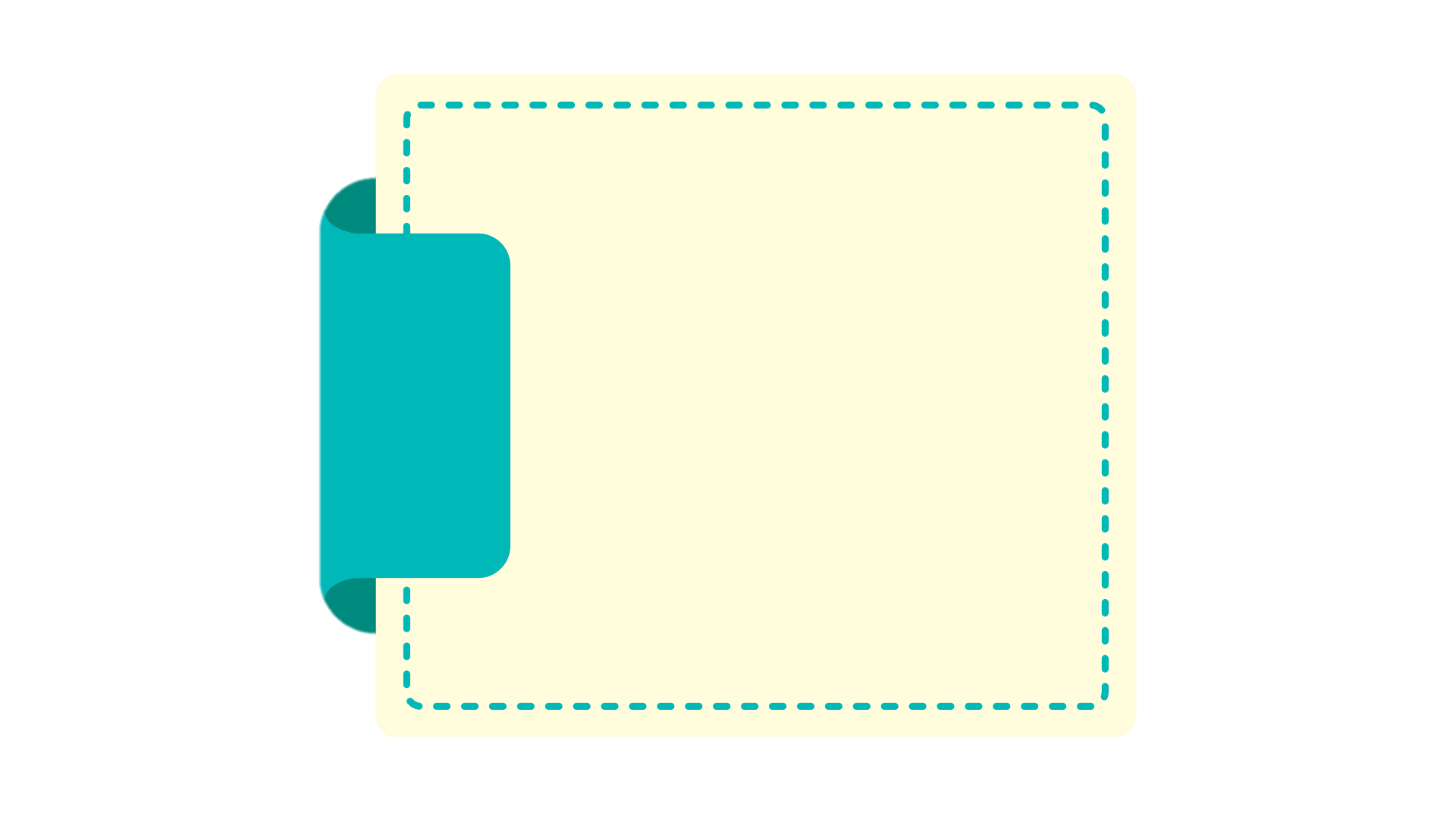 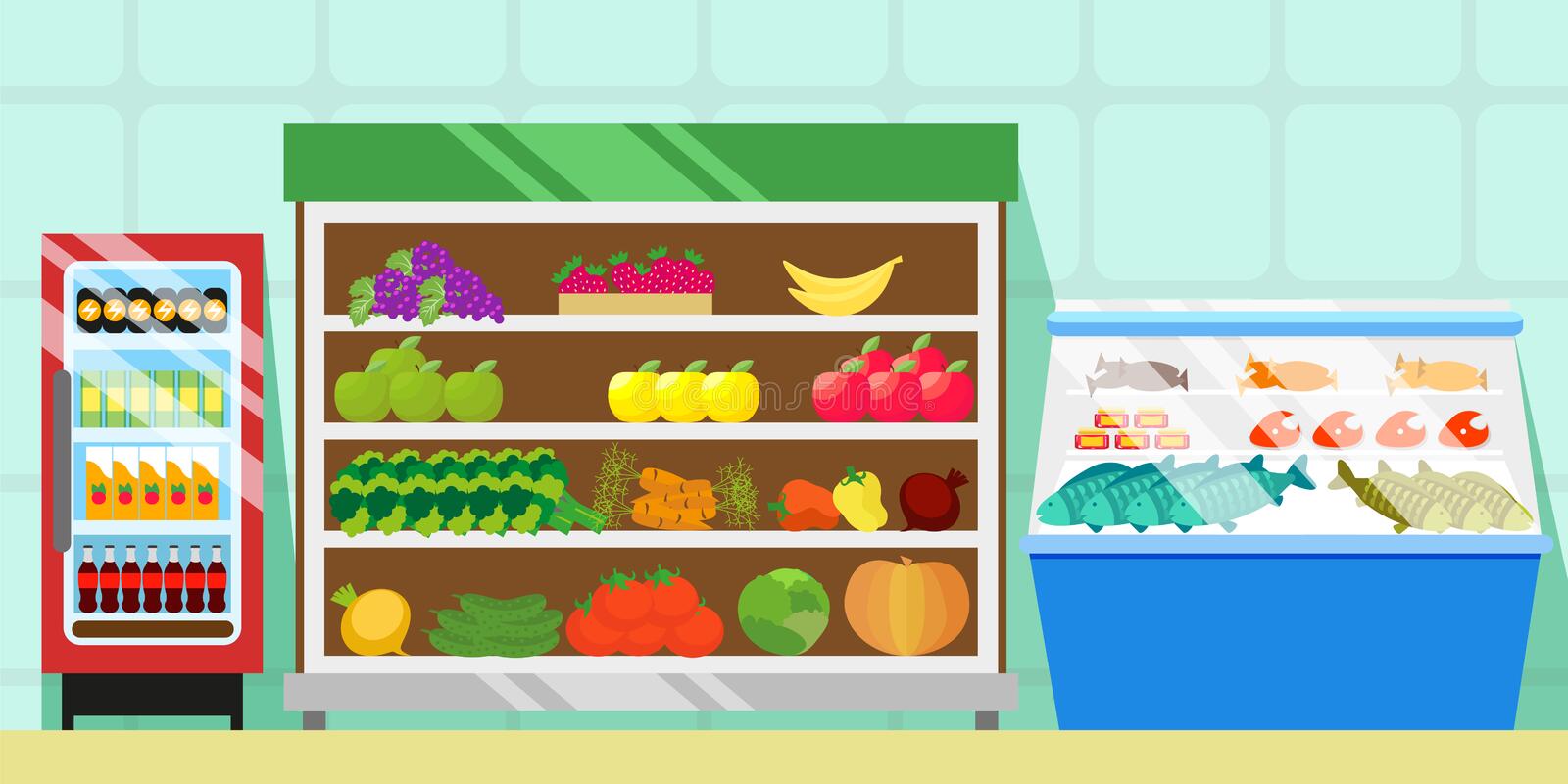 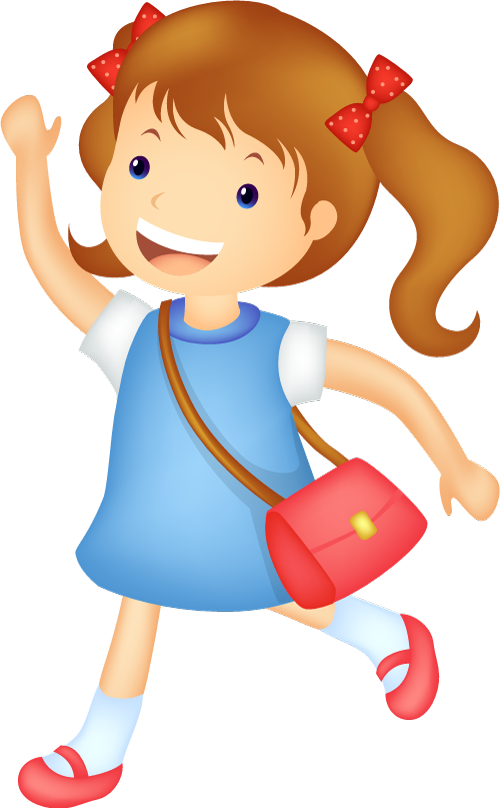 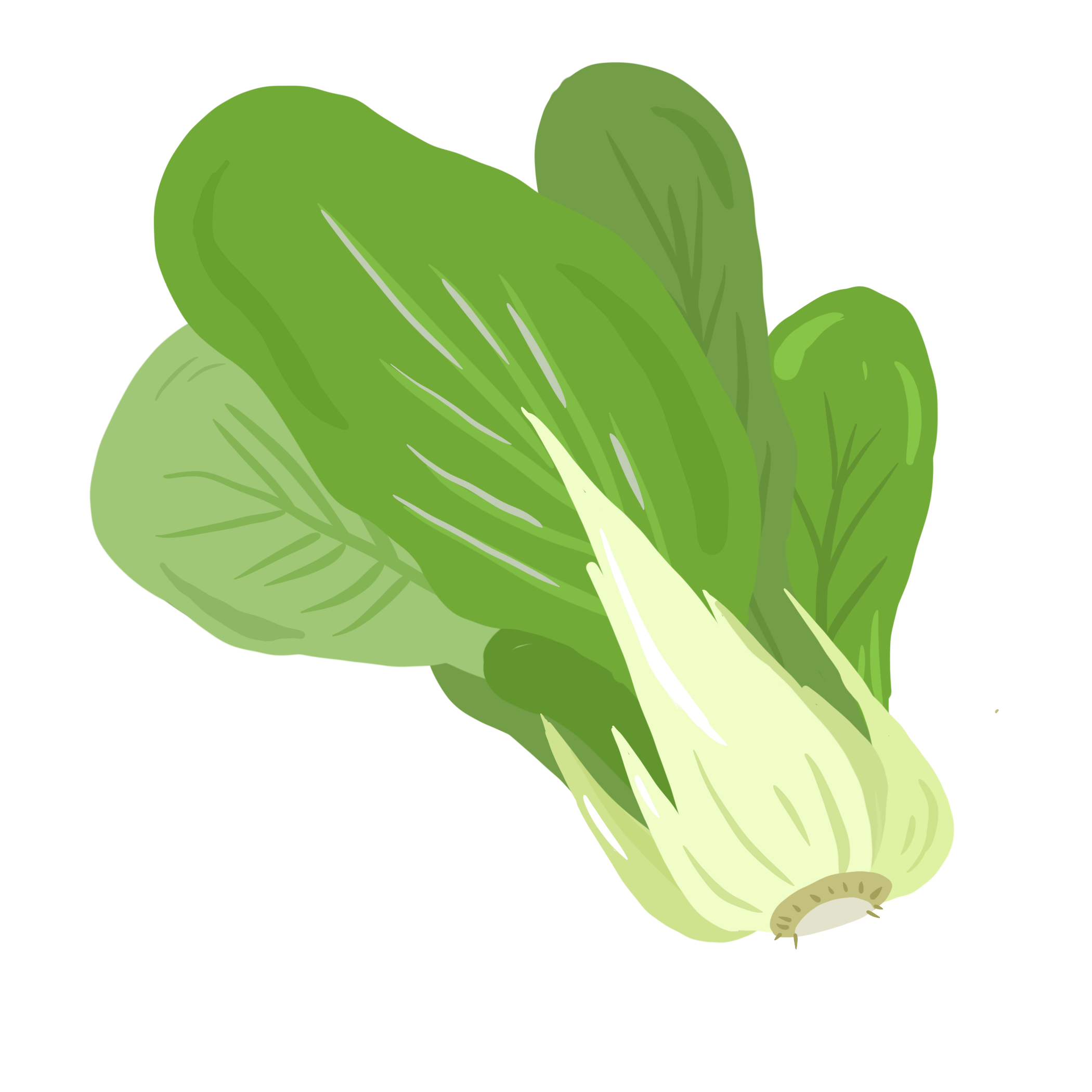 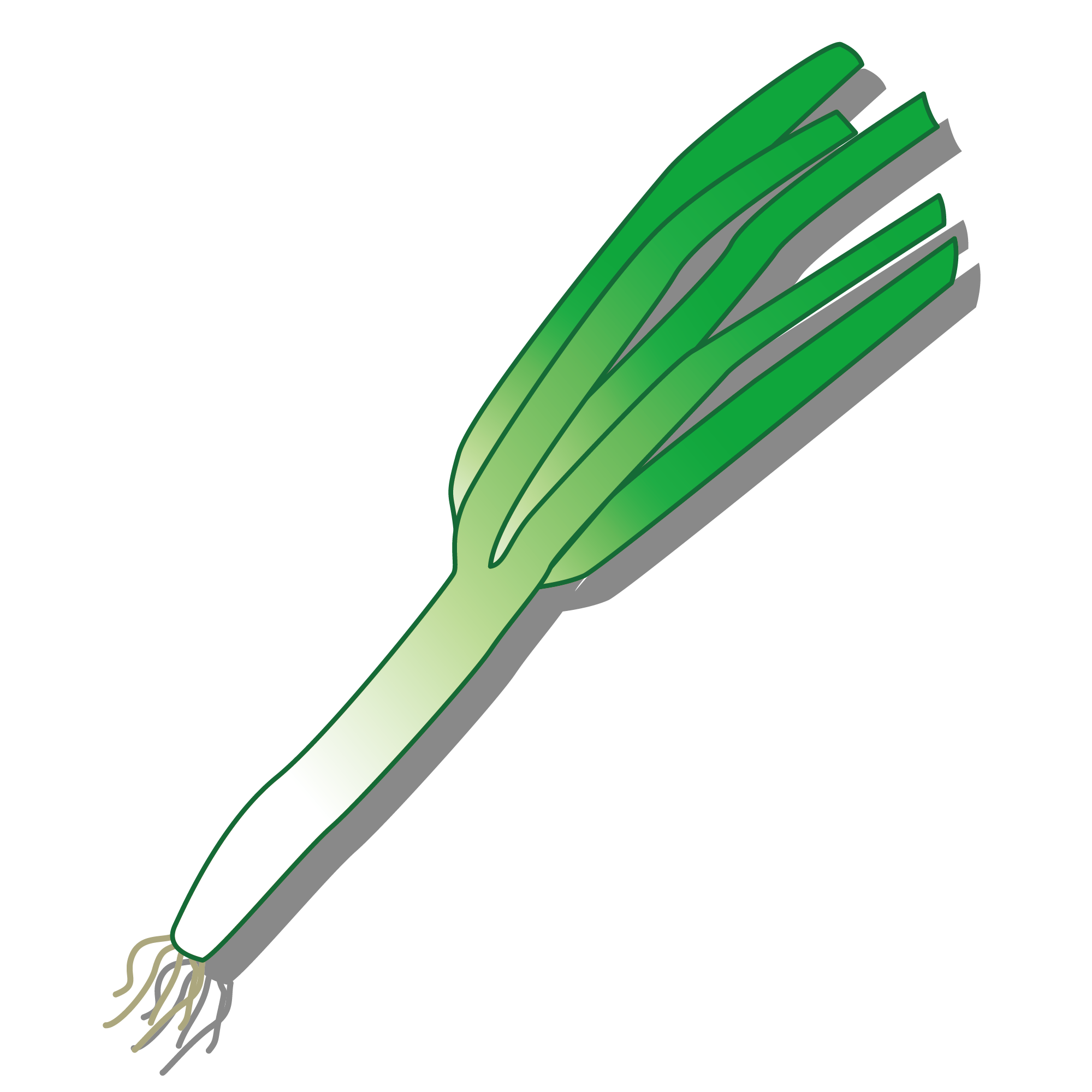 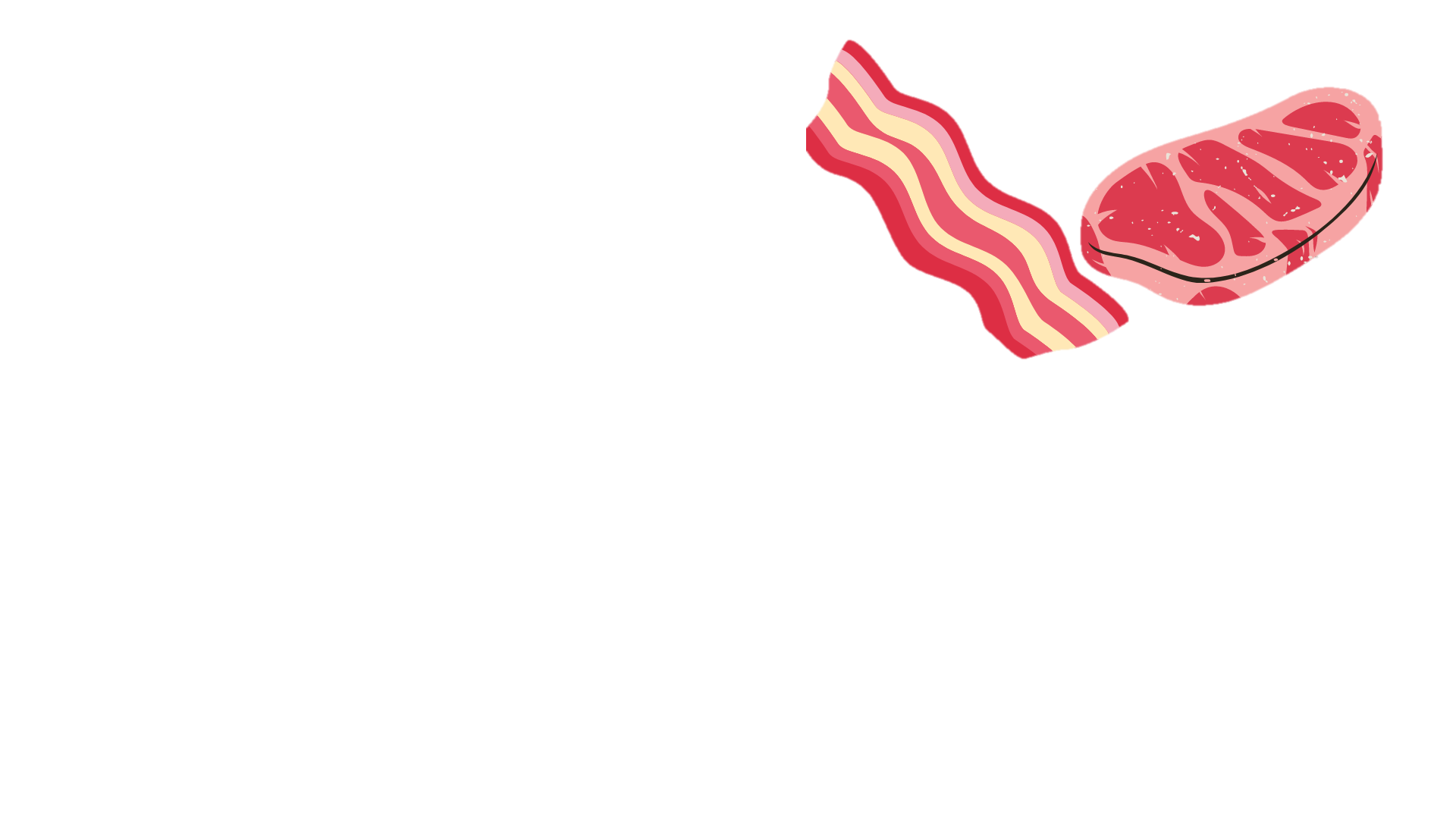 Nguyên liệu mẹ cần :
Nguyên liệu mẹ cần :
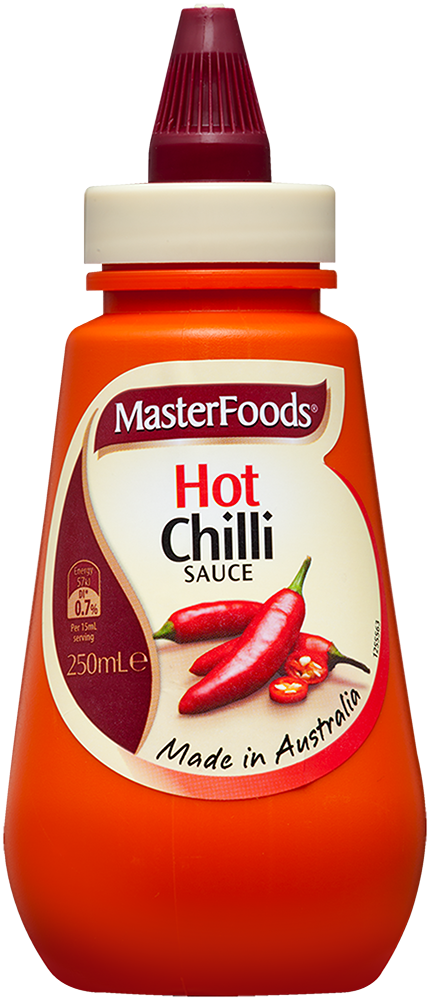 Nguyên liệu thứ tư đã được cho vào giỏ hàng! Để tốt cho mắt, các em nên ăn nhiều cá nhé!
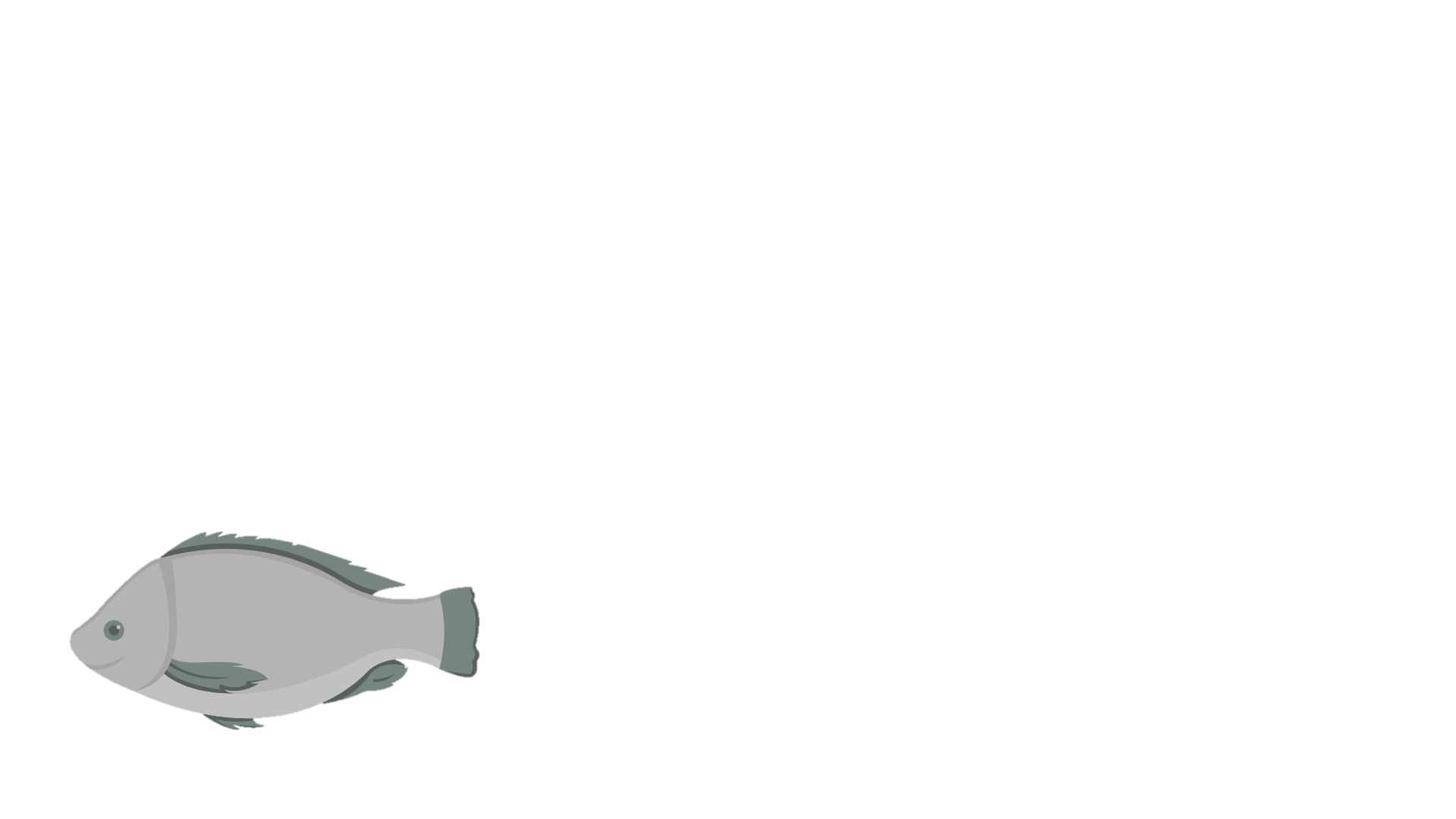 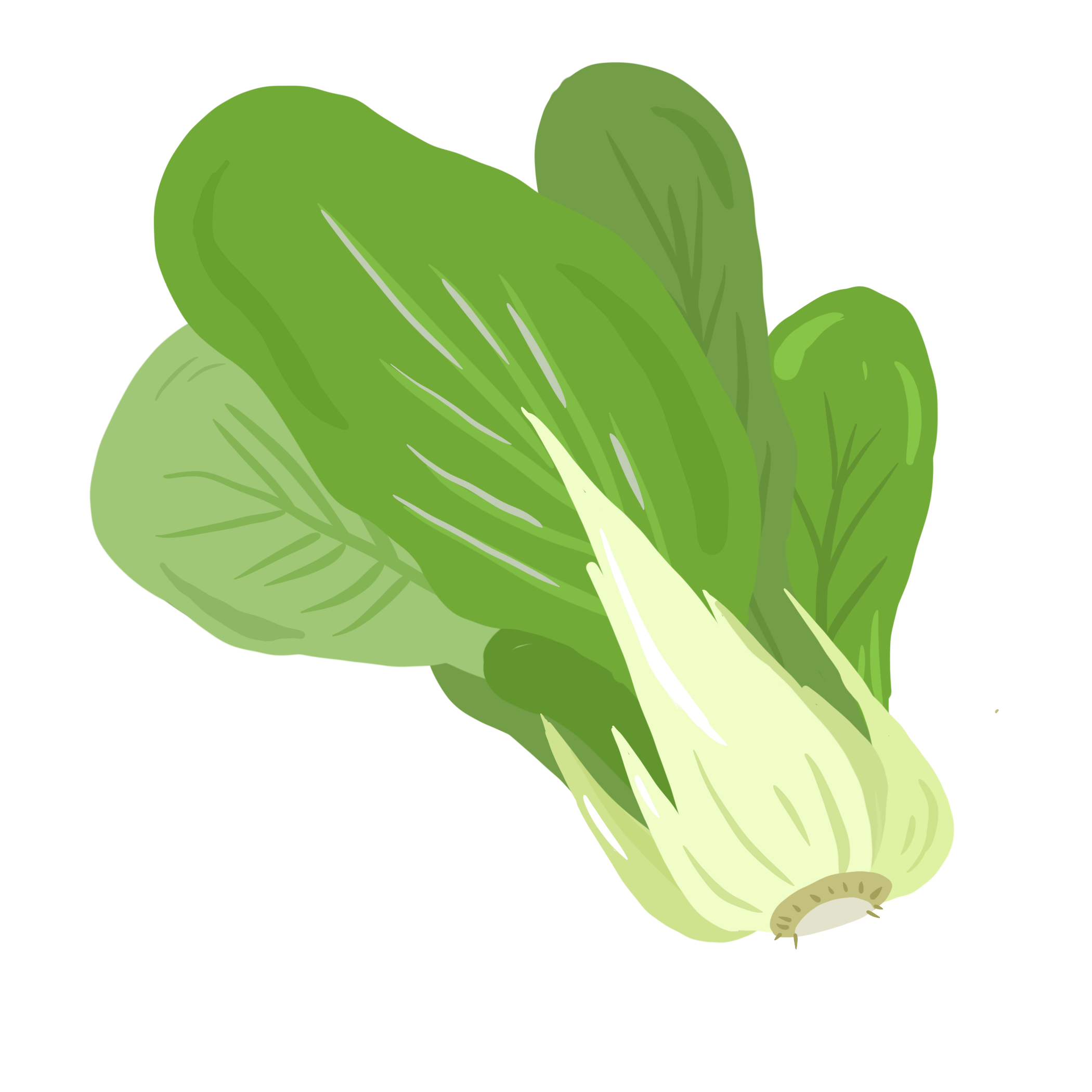 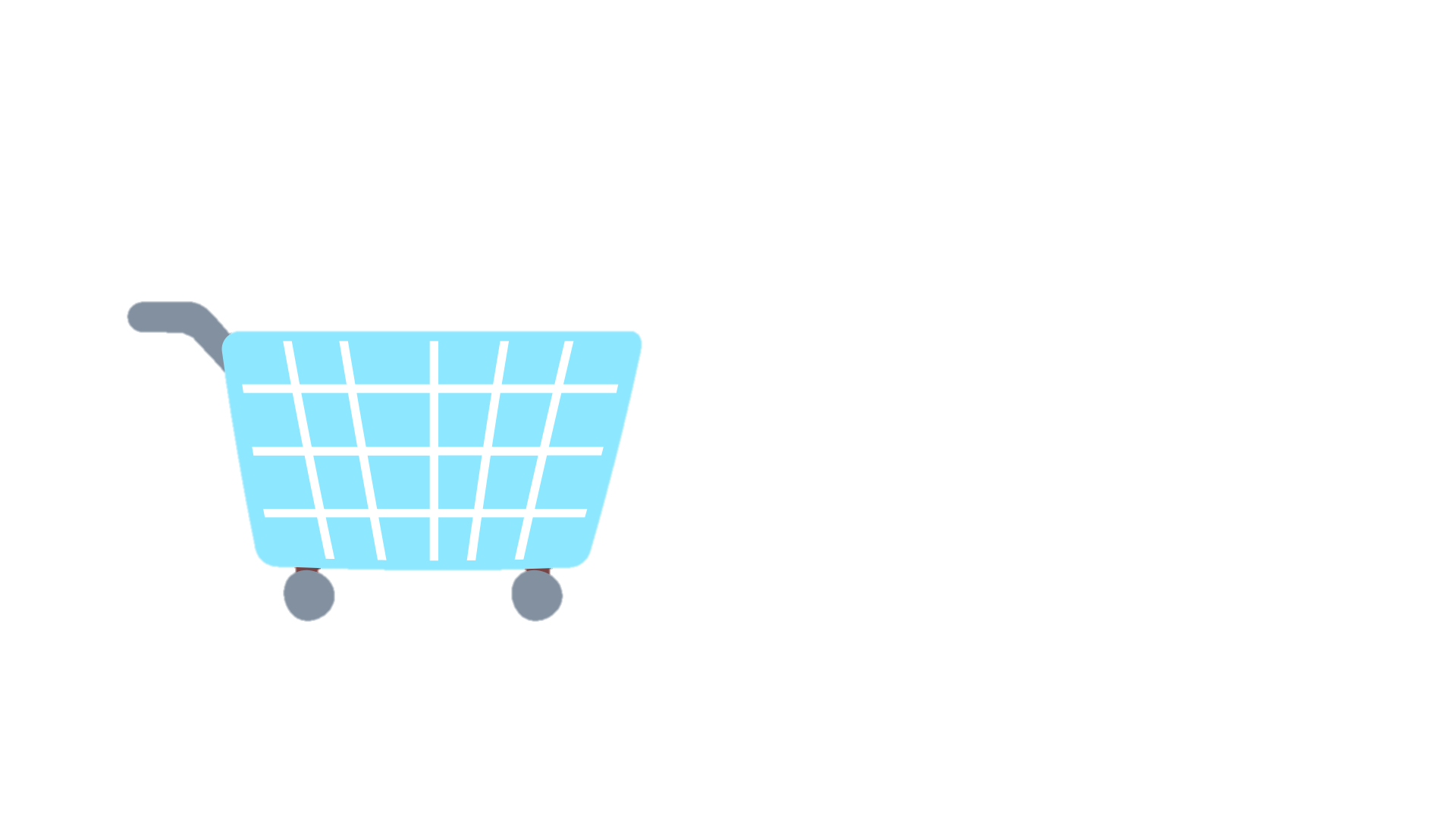 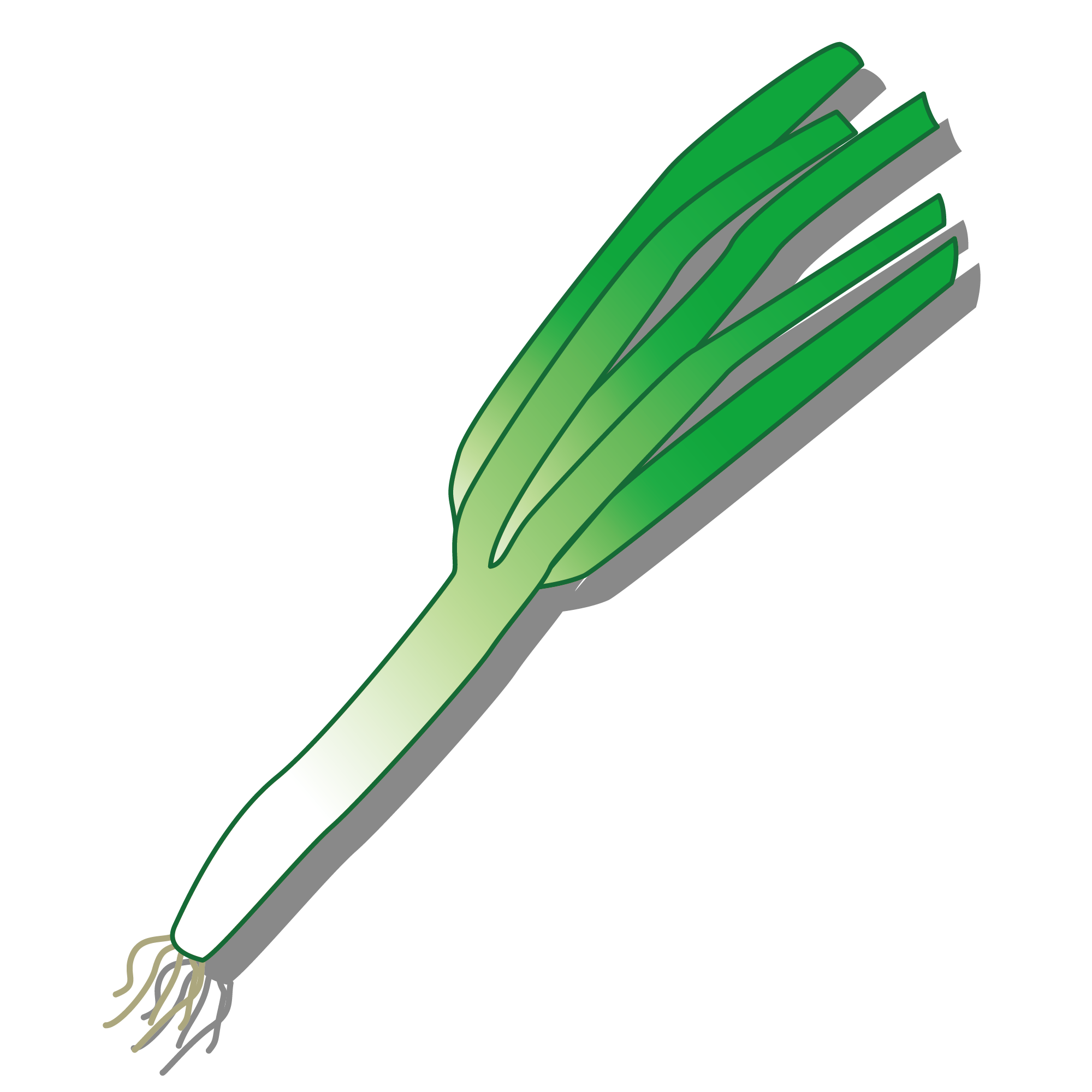 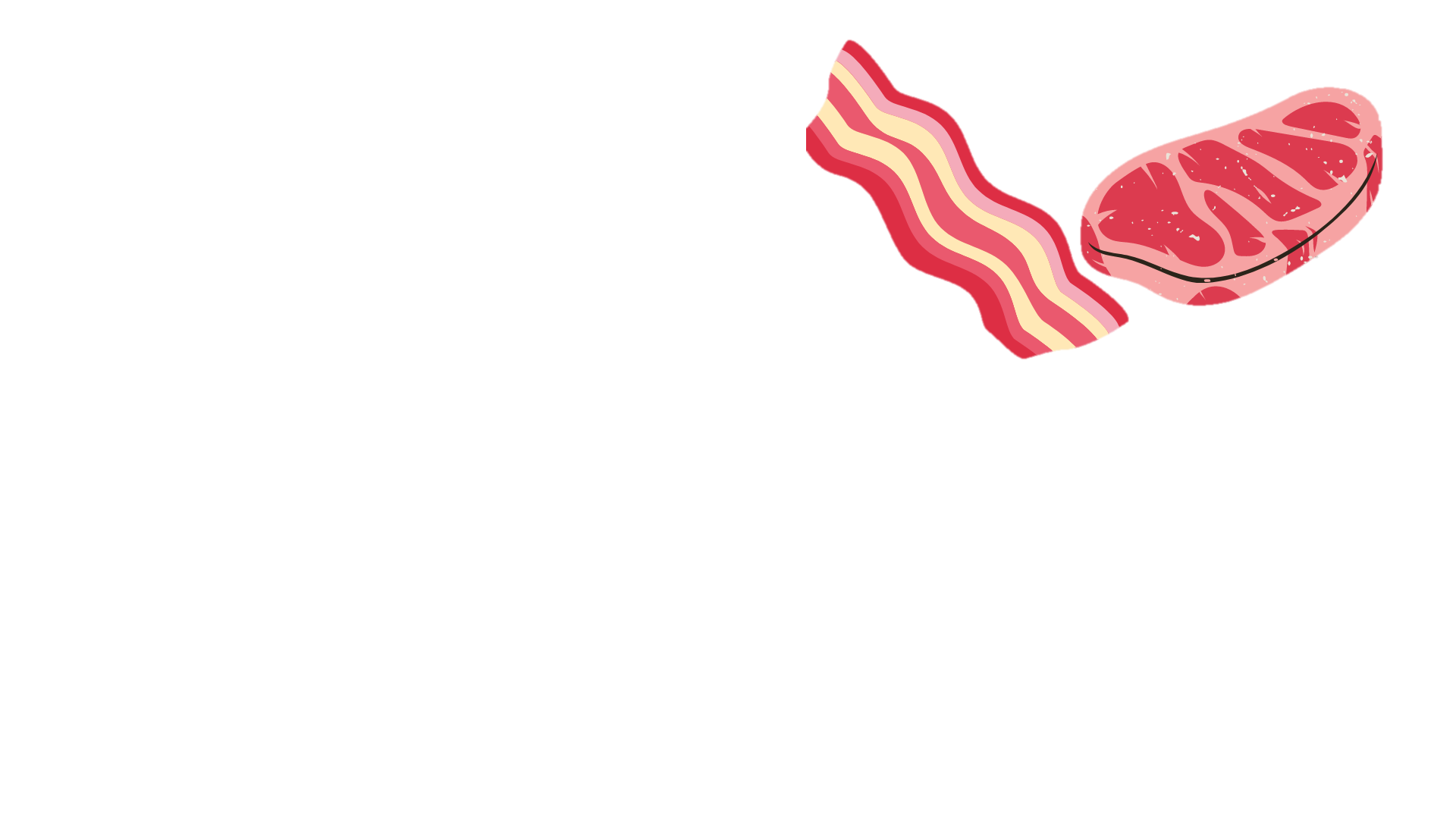 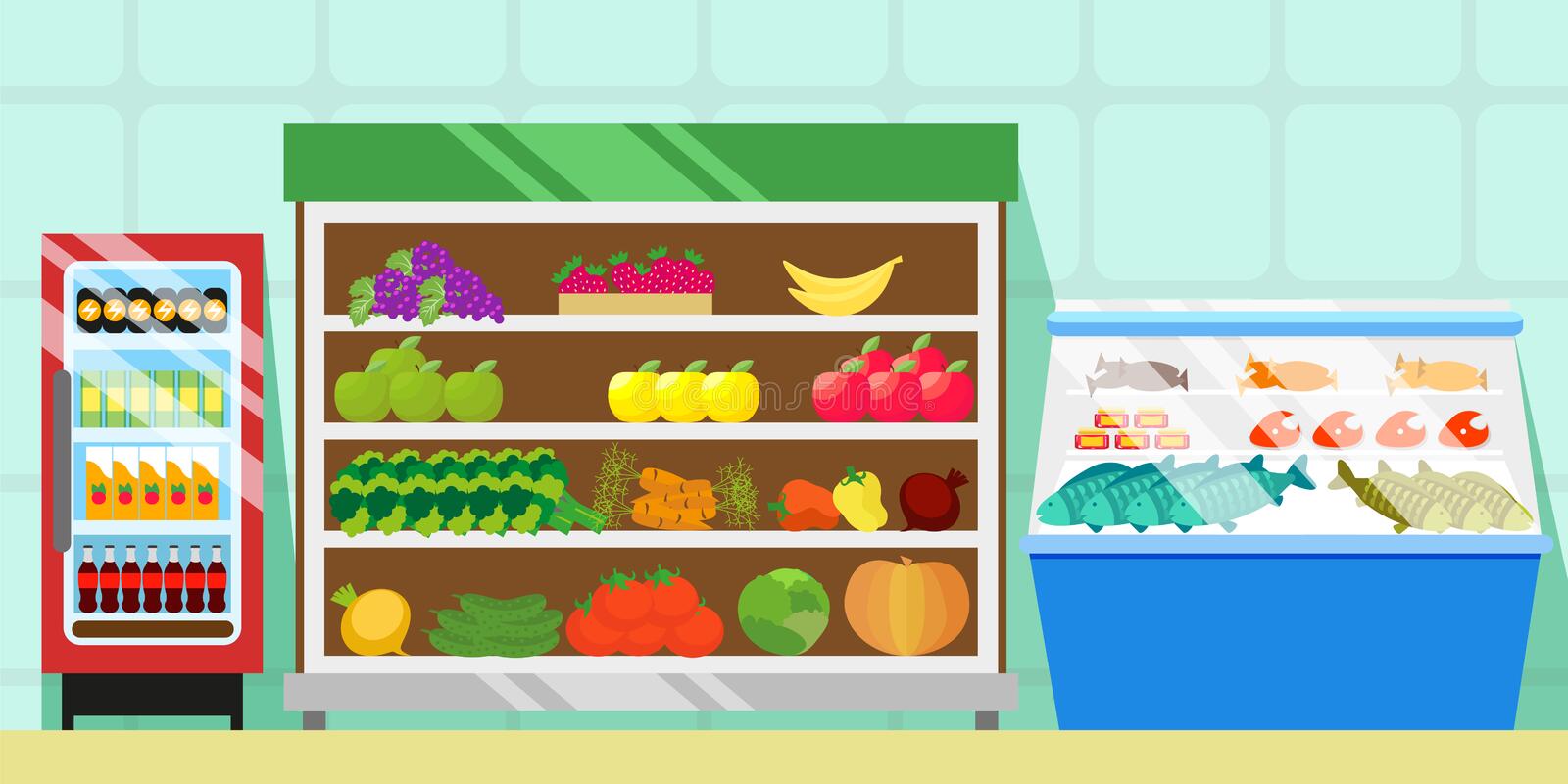 Số?
5
42 136
42 134
80 001
79 999
100 000
99 998
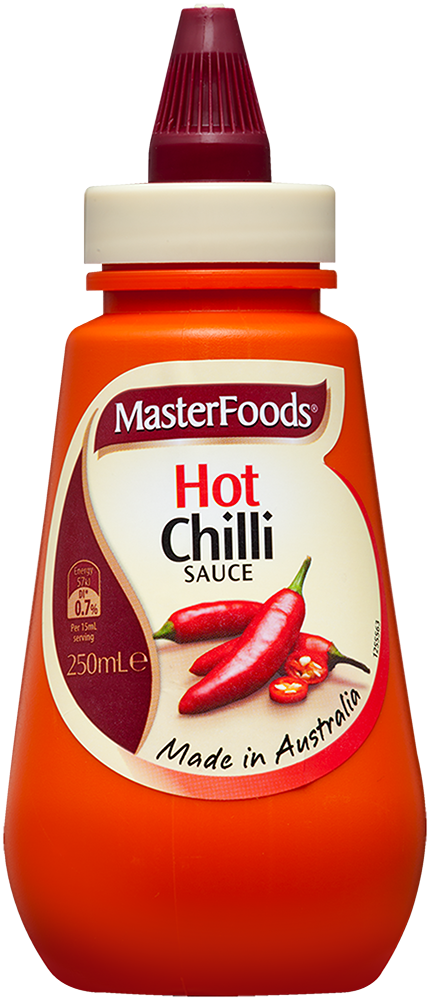 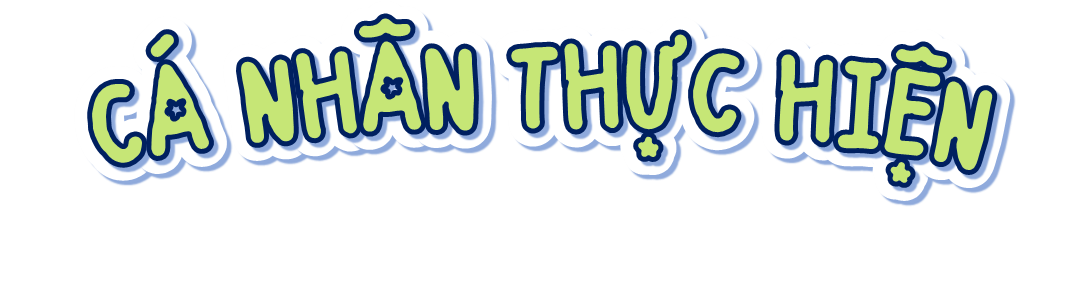 Đã có tất cả nguyên liệu mẹ cần. Cảm ơn các bạn đã giúp mình trong buổi đi mua nguyên liệu ngày hôm nay!
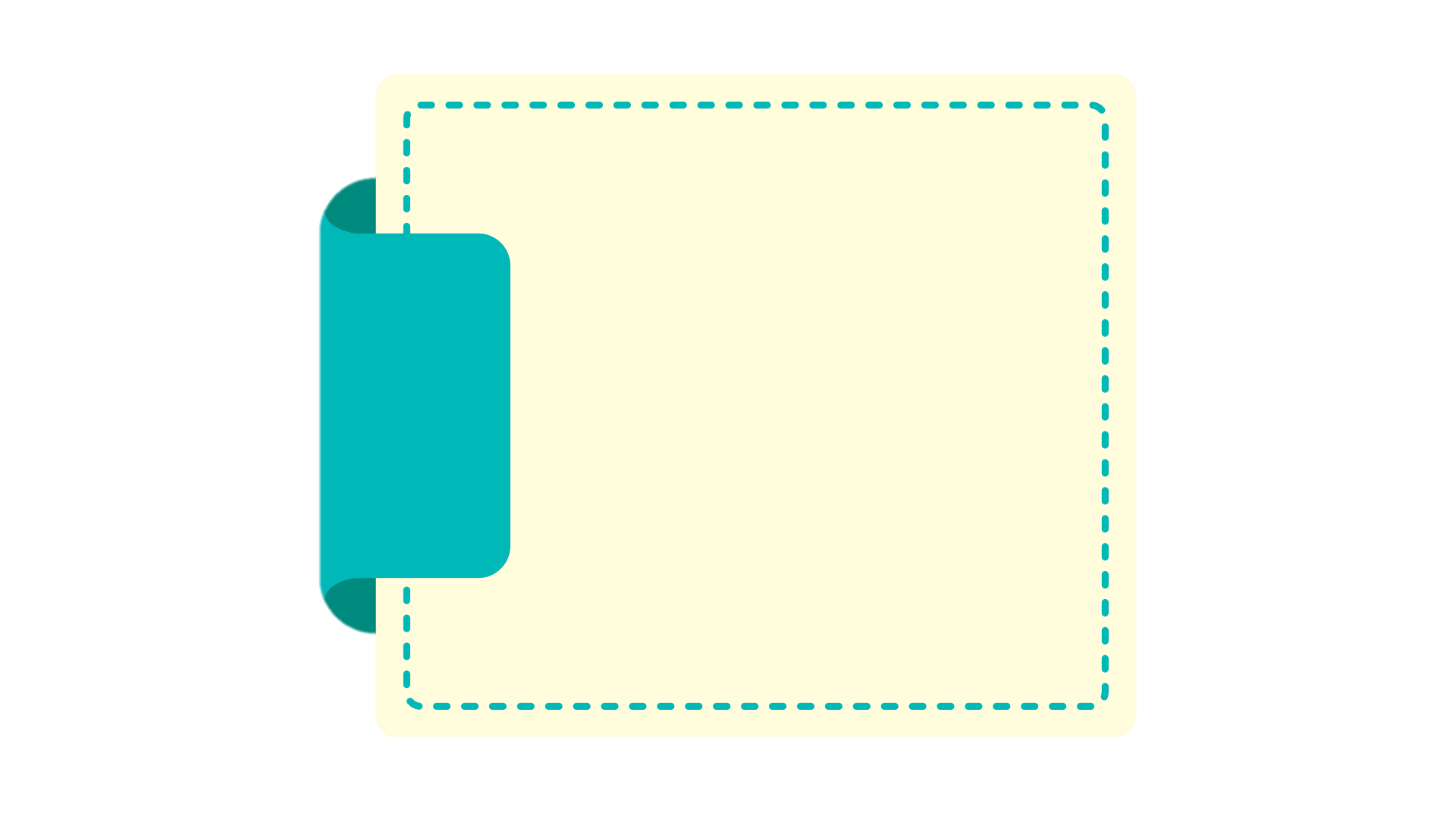 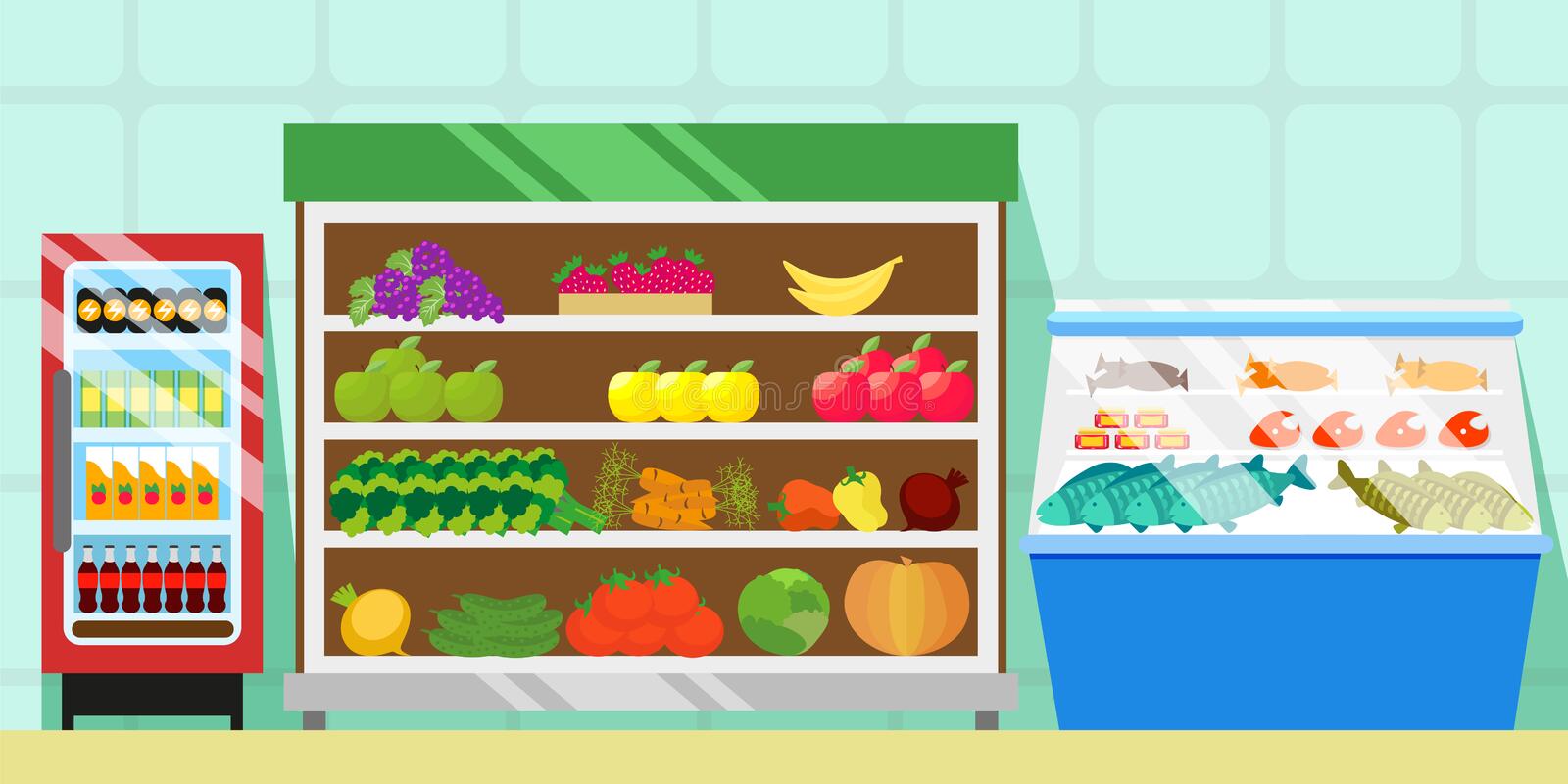 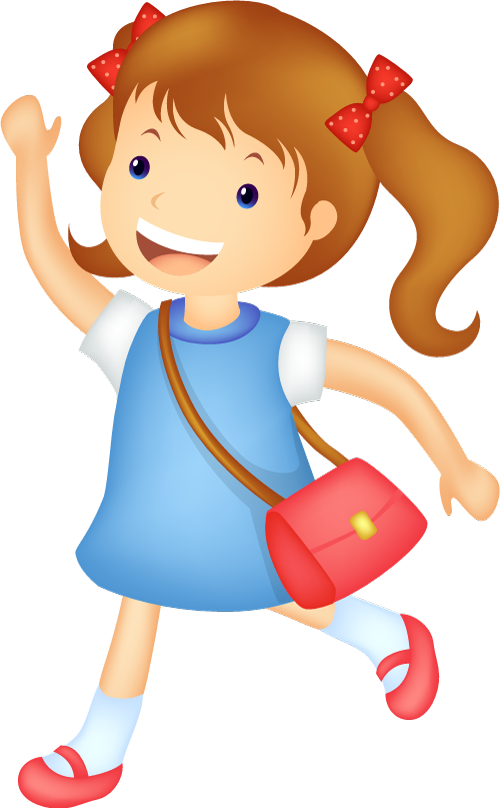 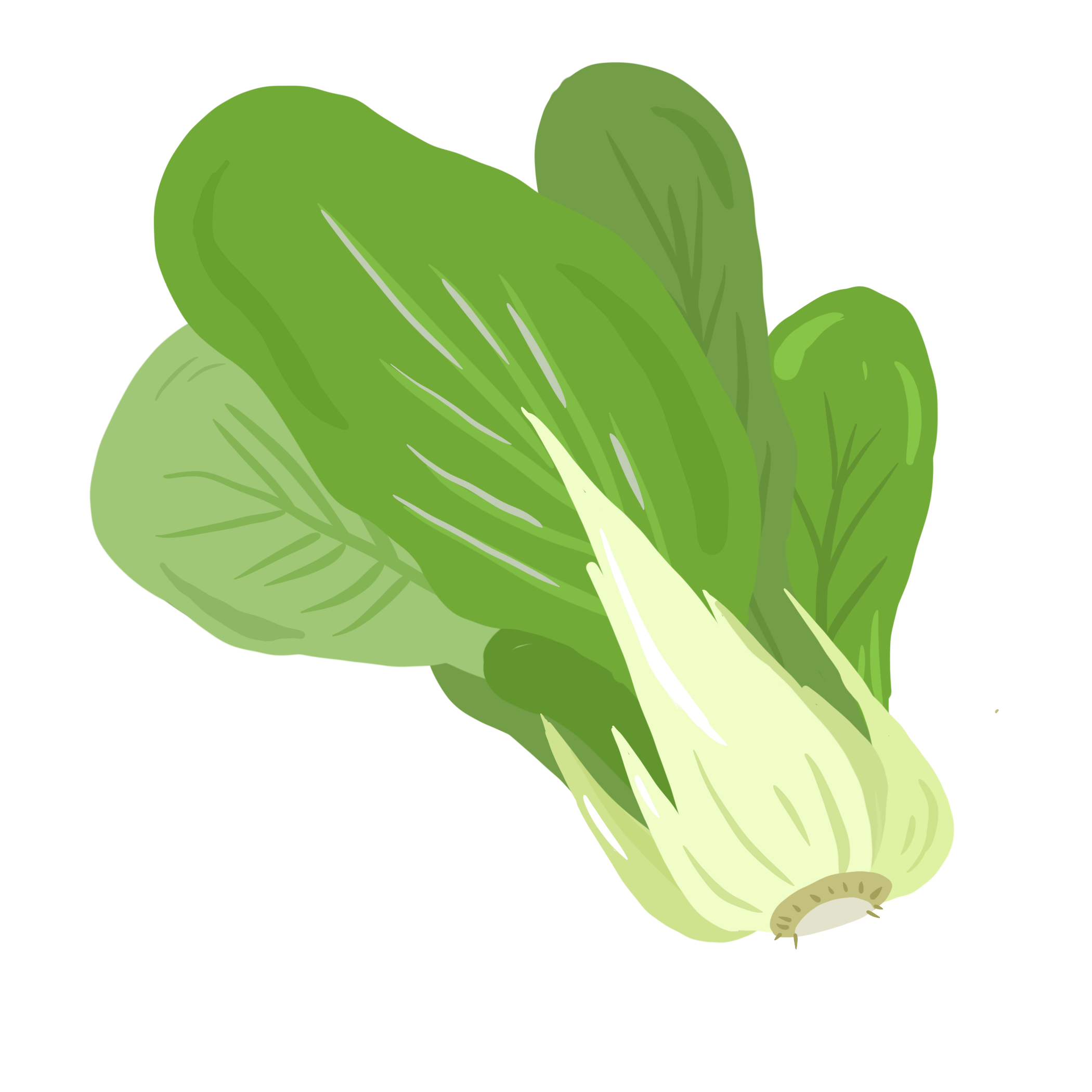 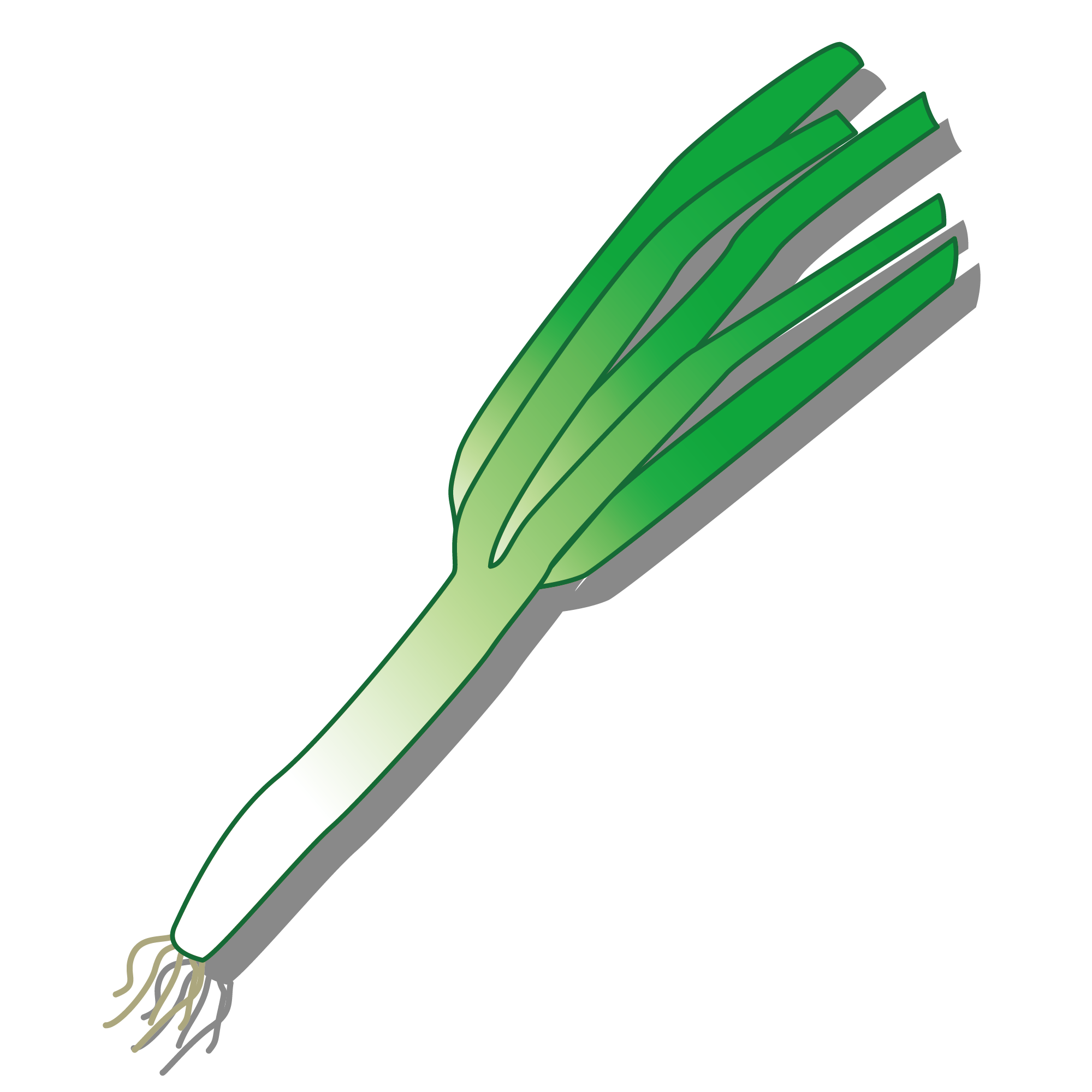 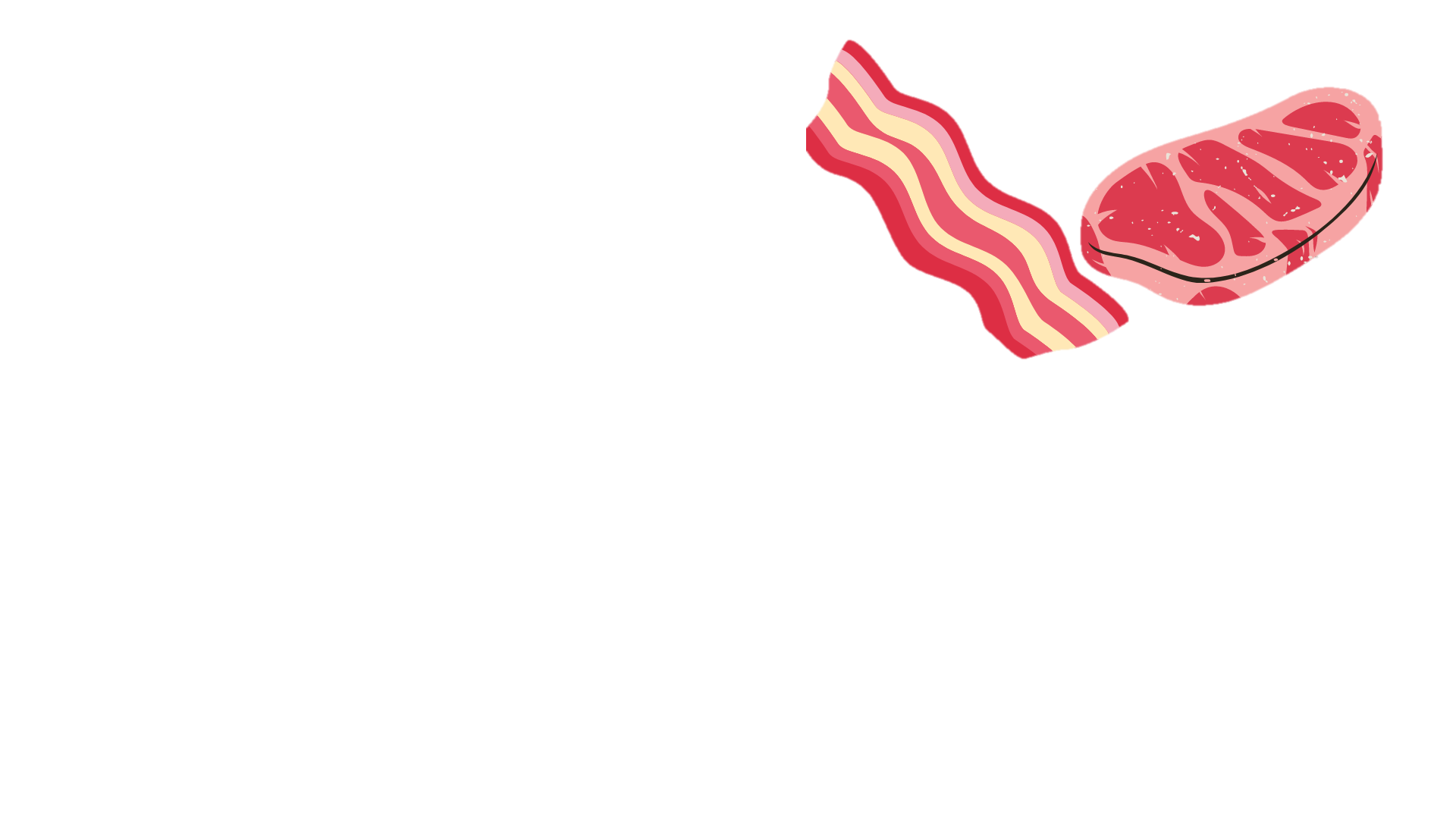 Nguyên liệu mẹ cần :
Nguyên liệu mẹ cần :
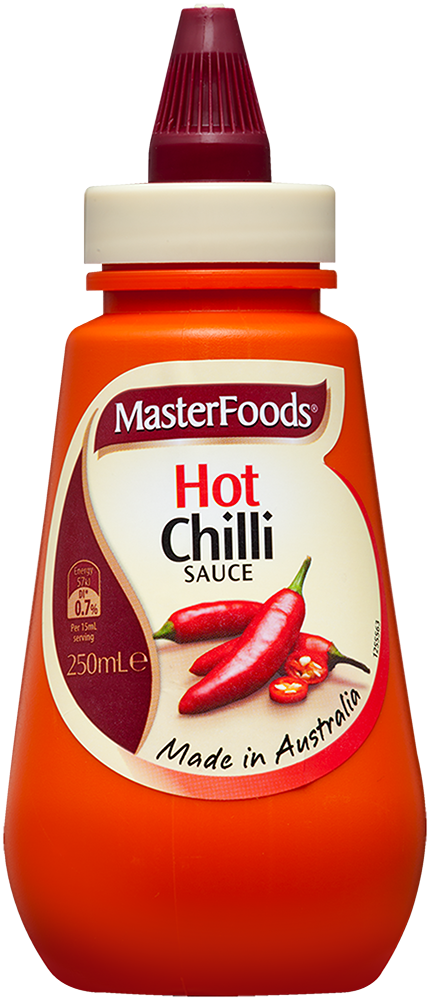 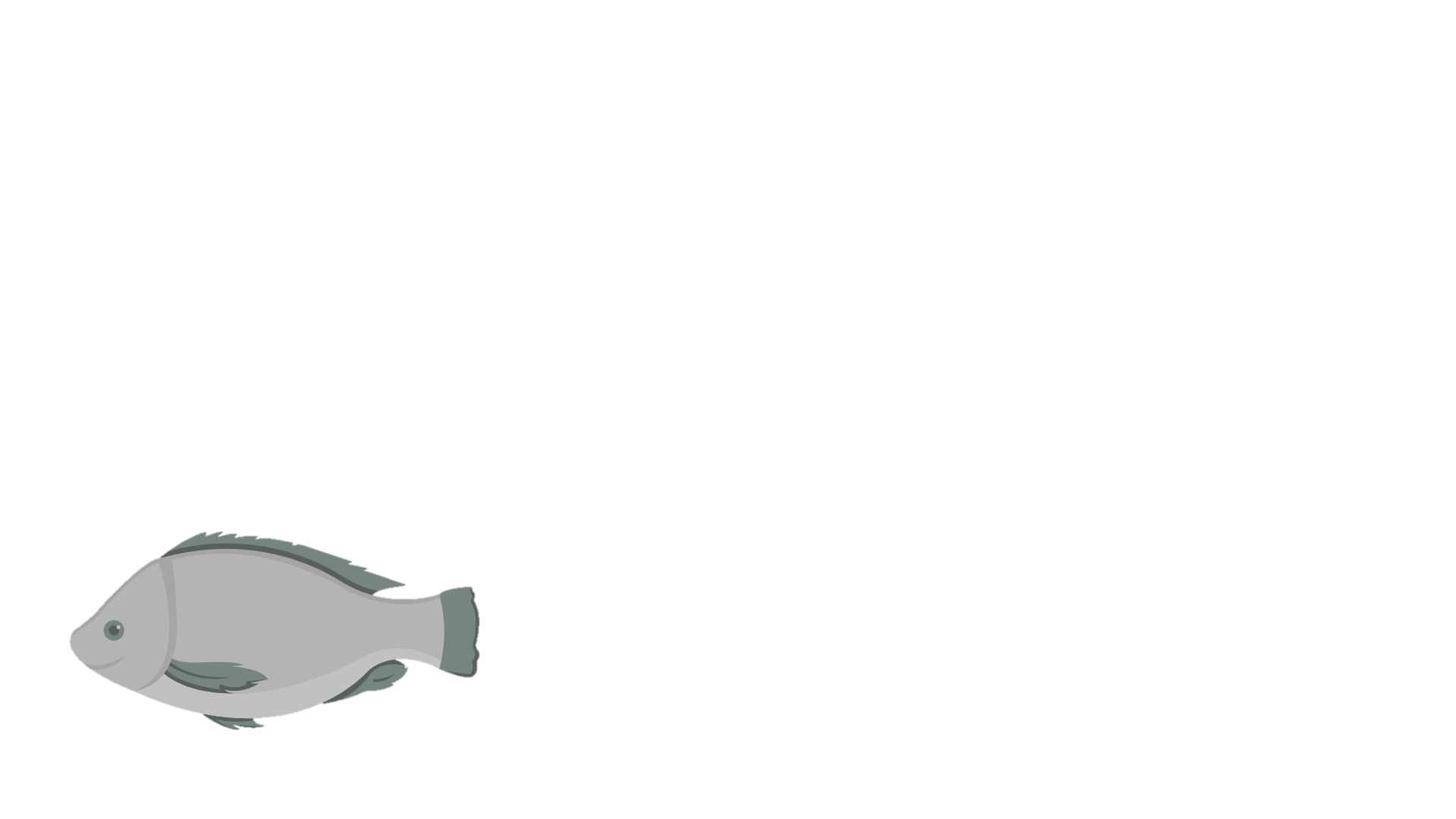 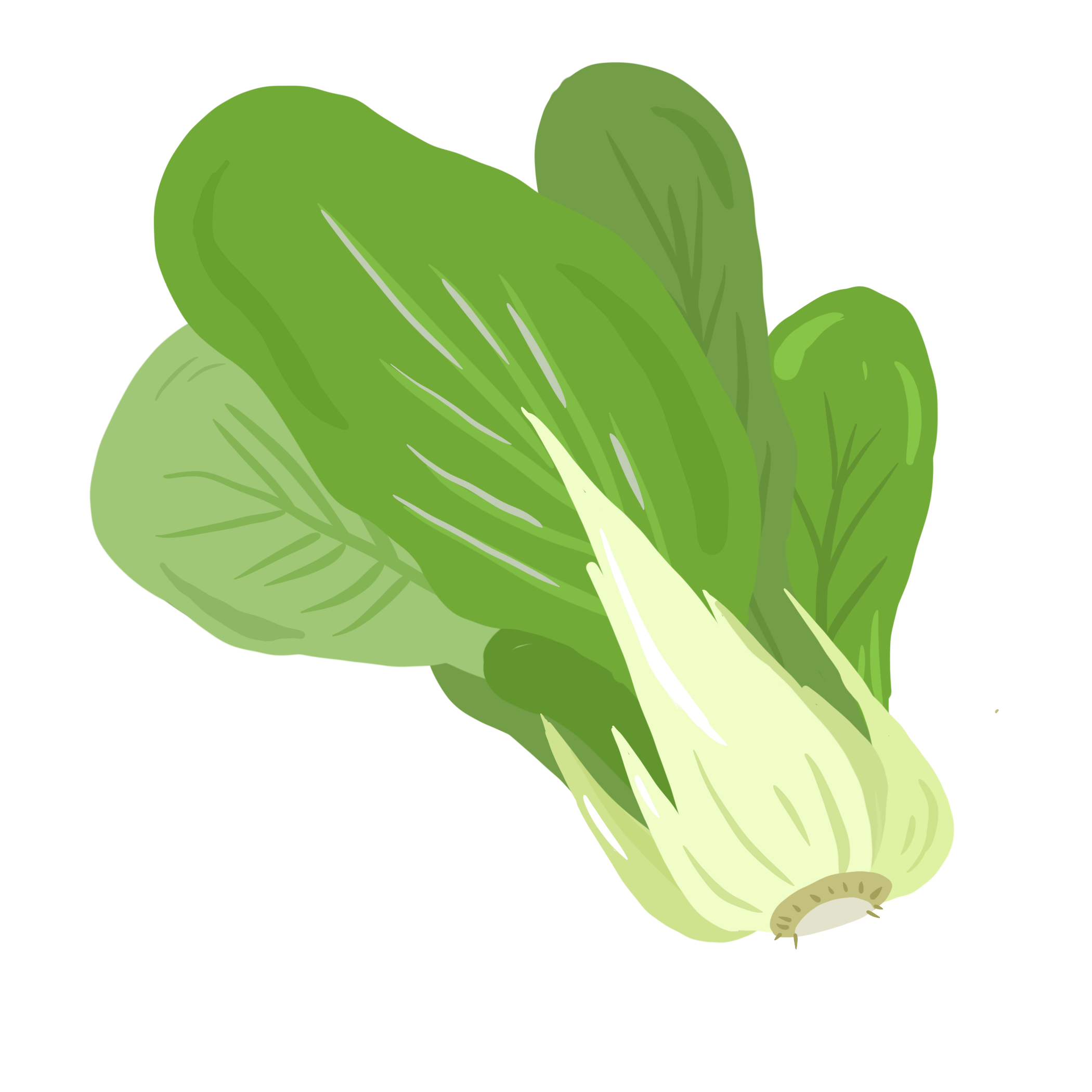 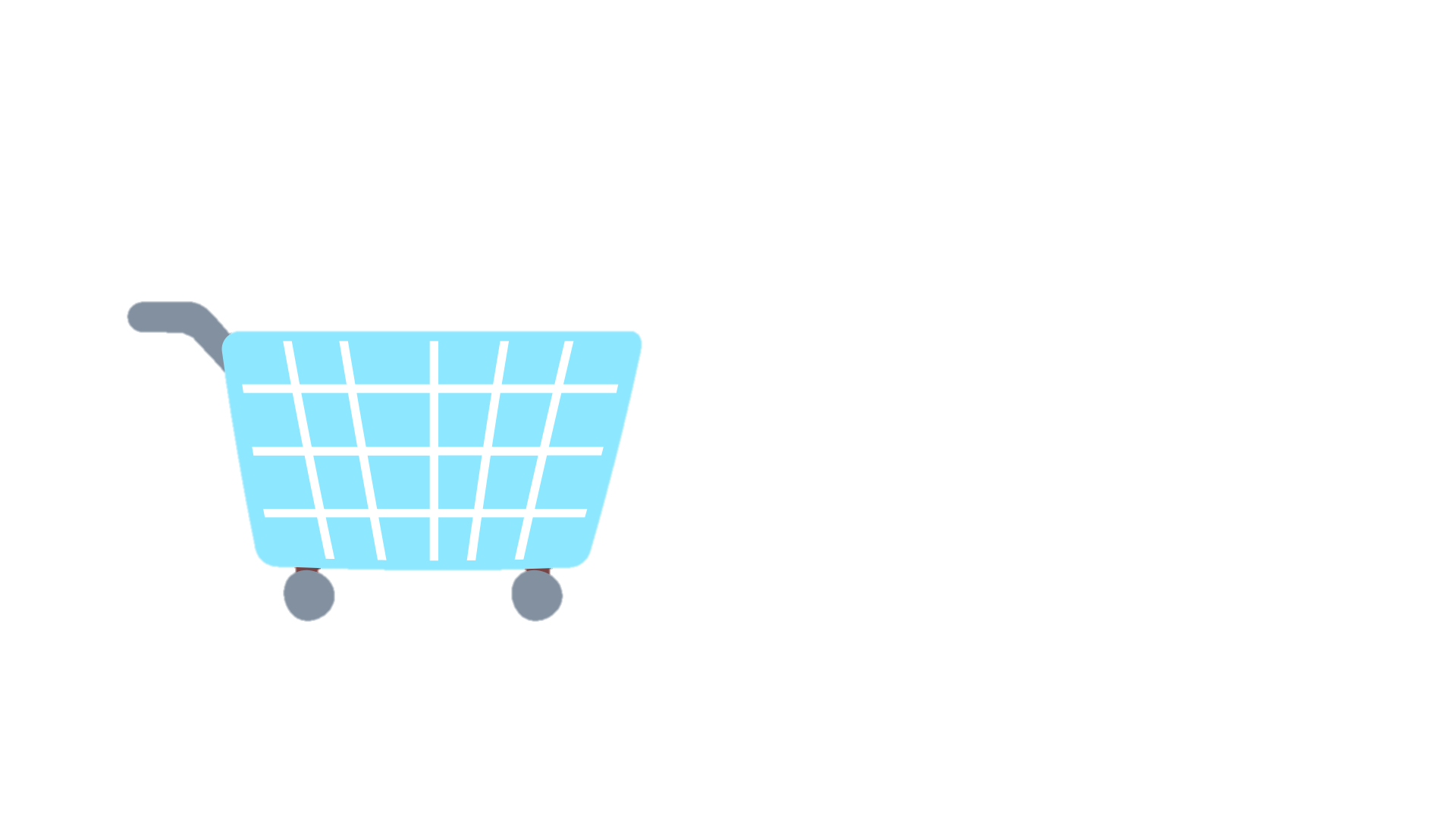 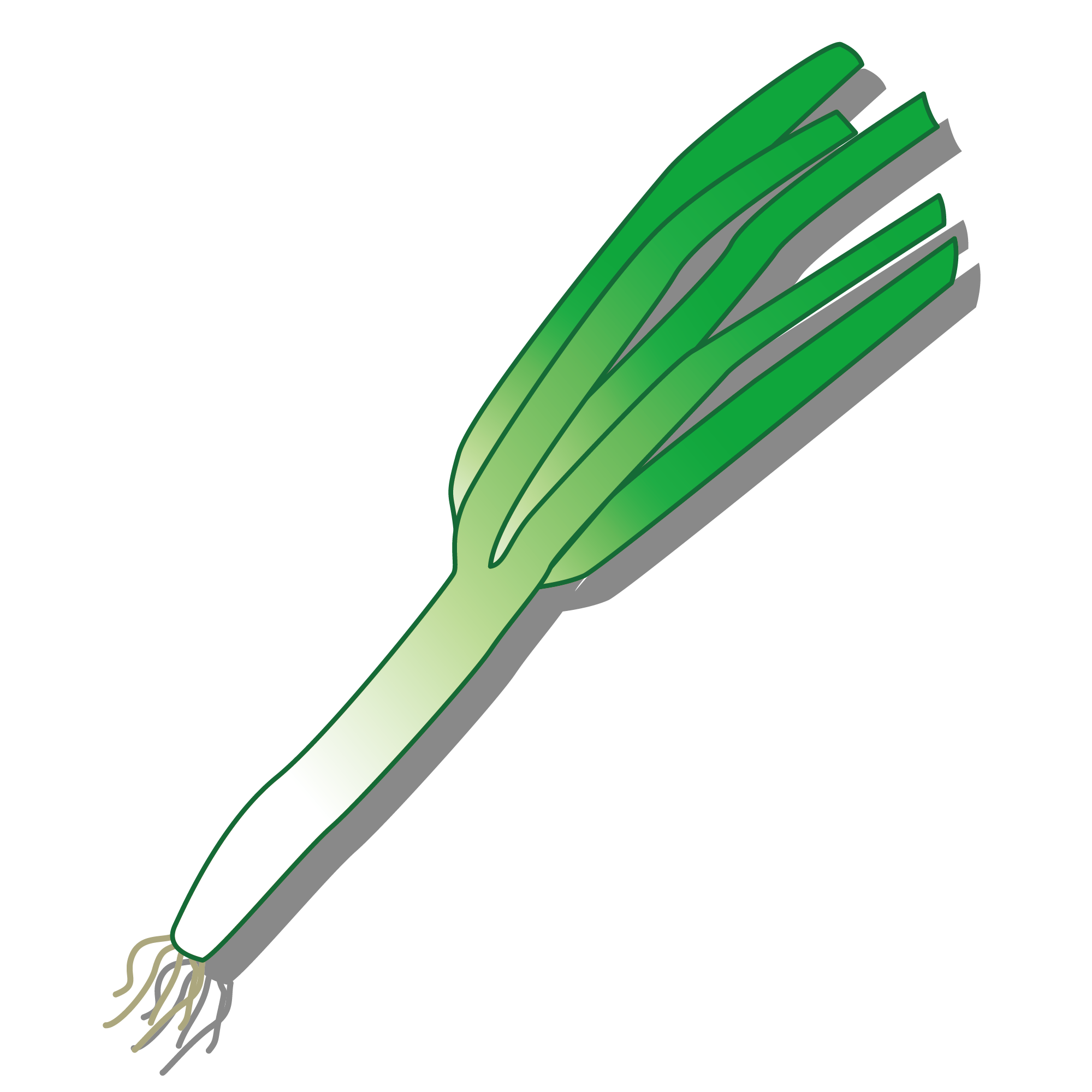 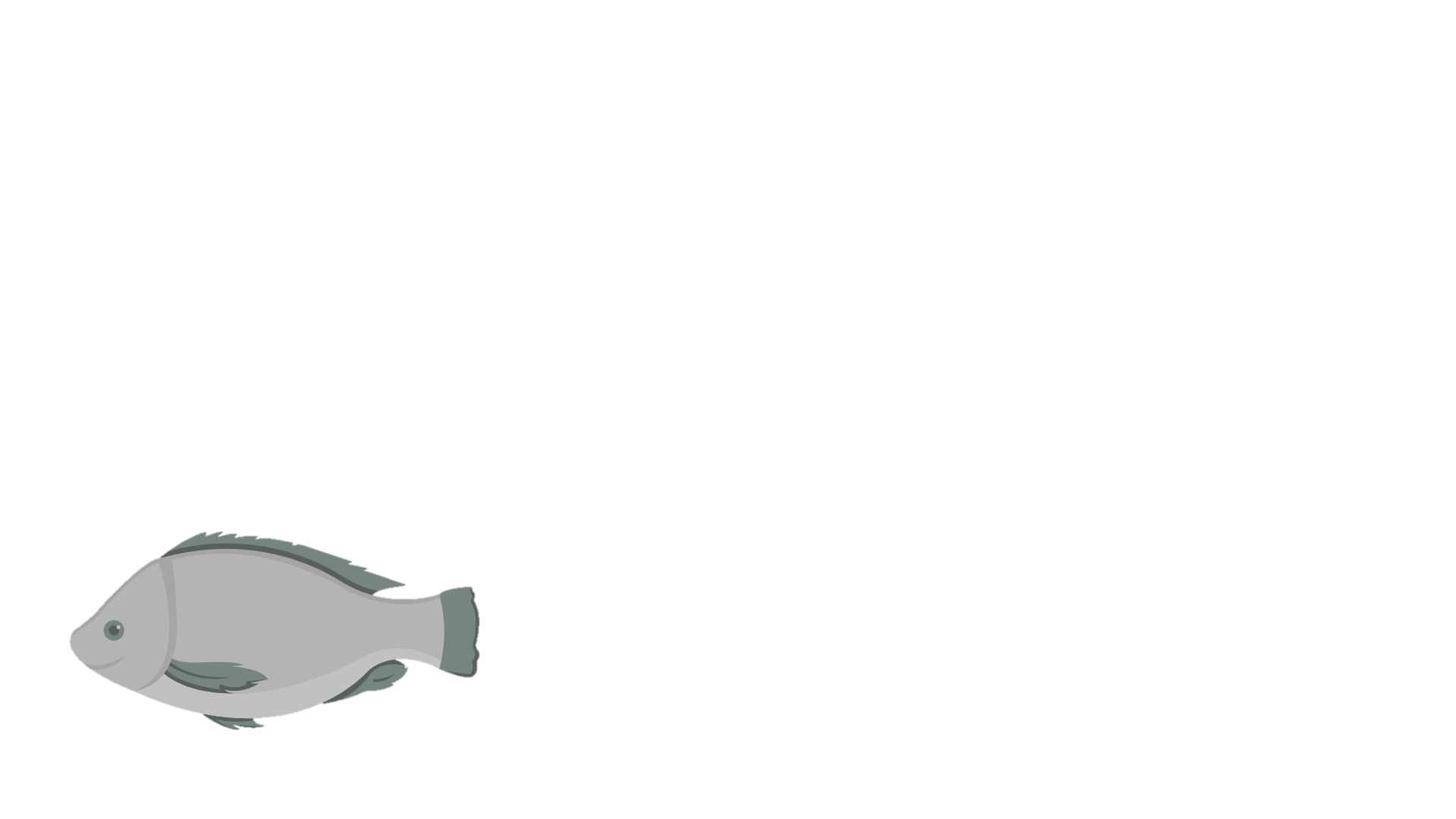 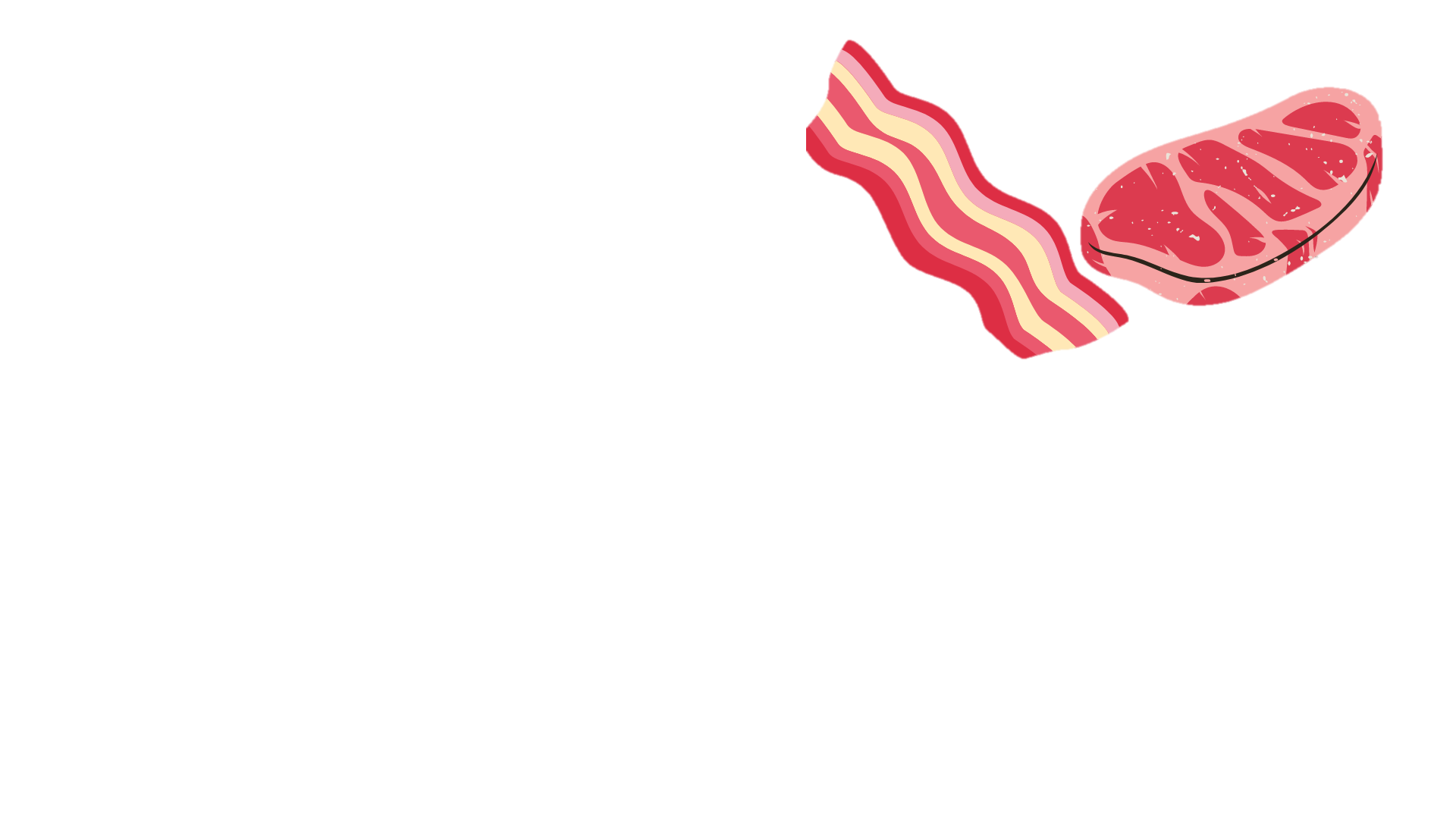 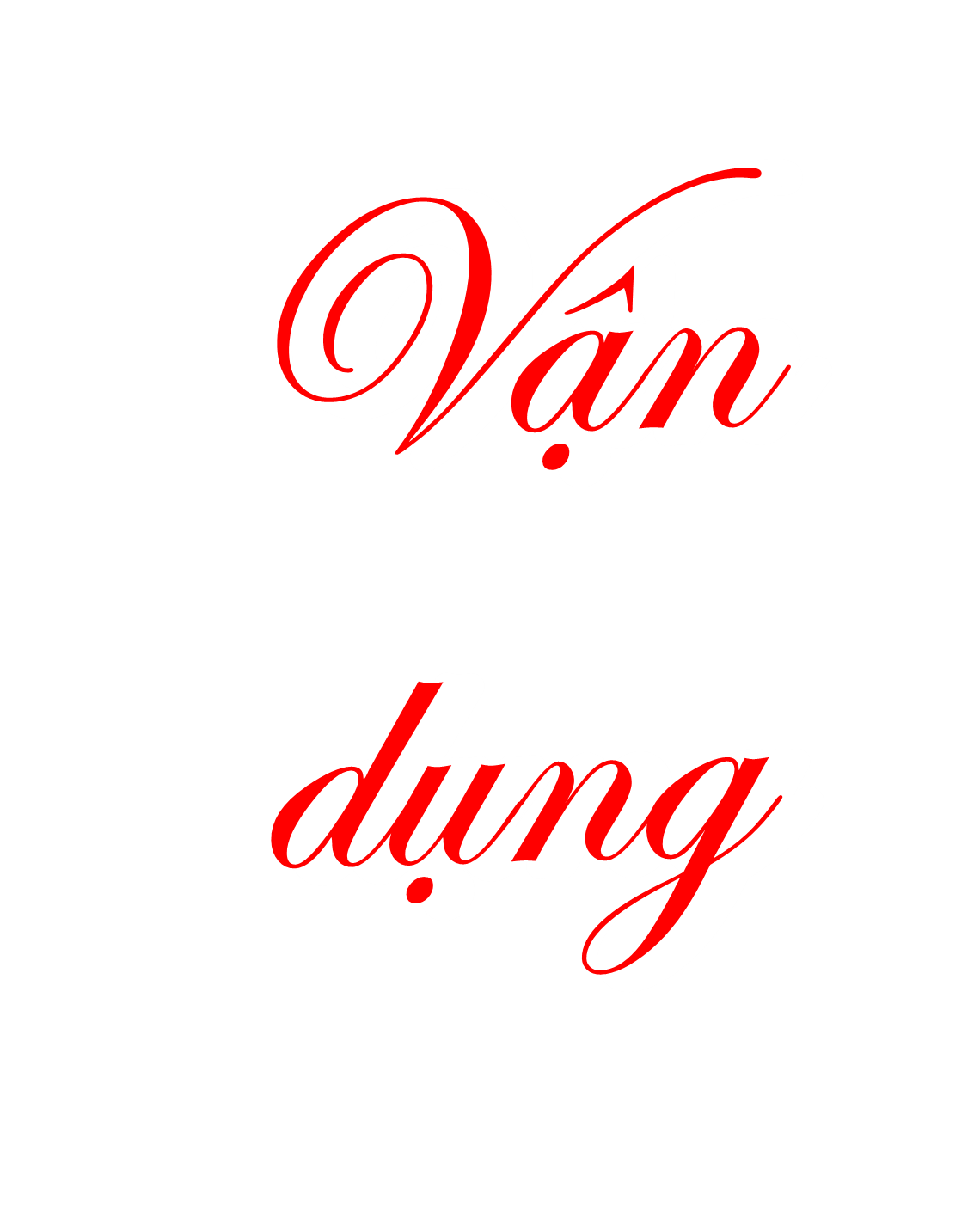 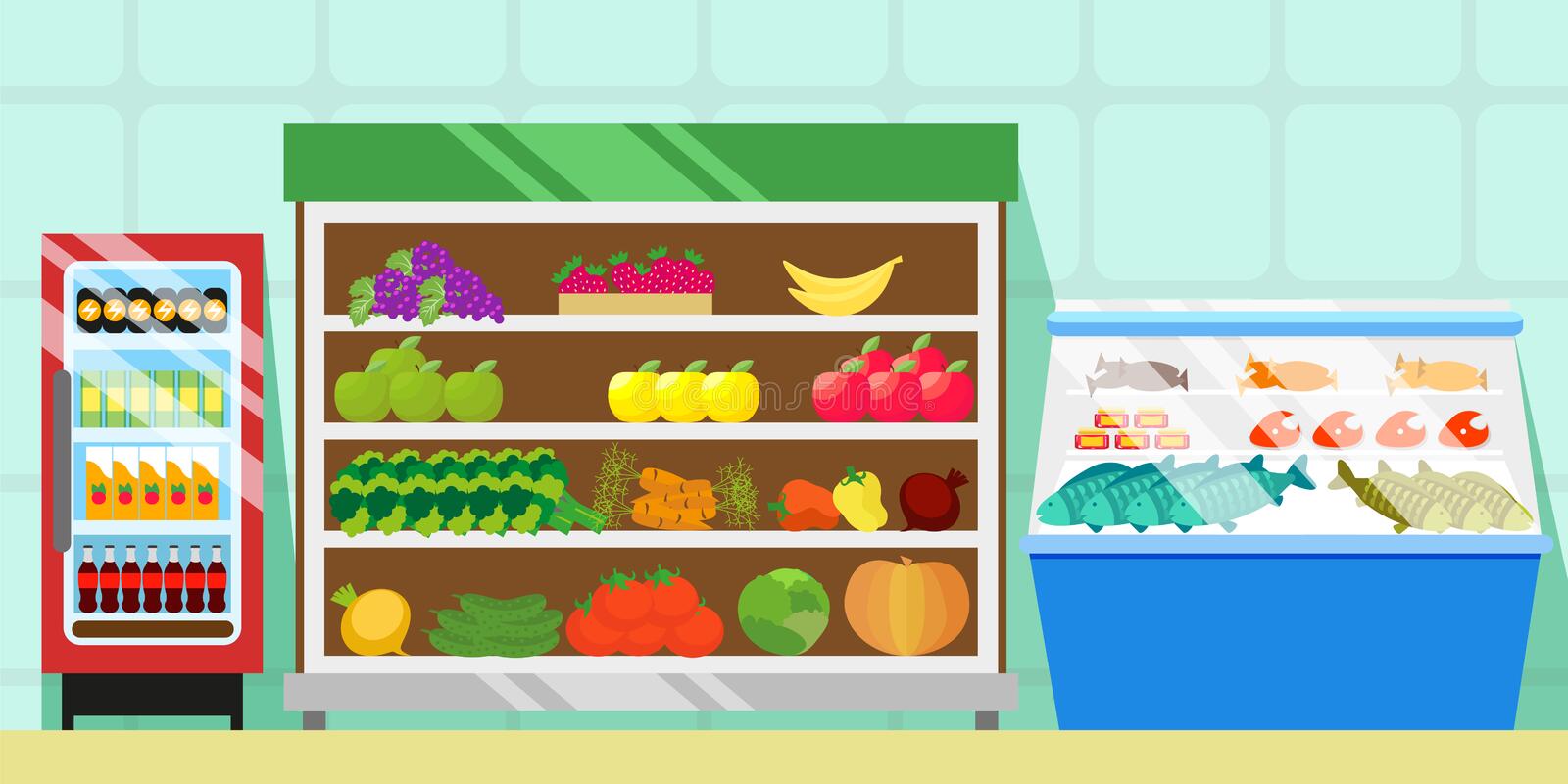 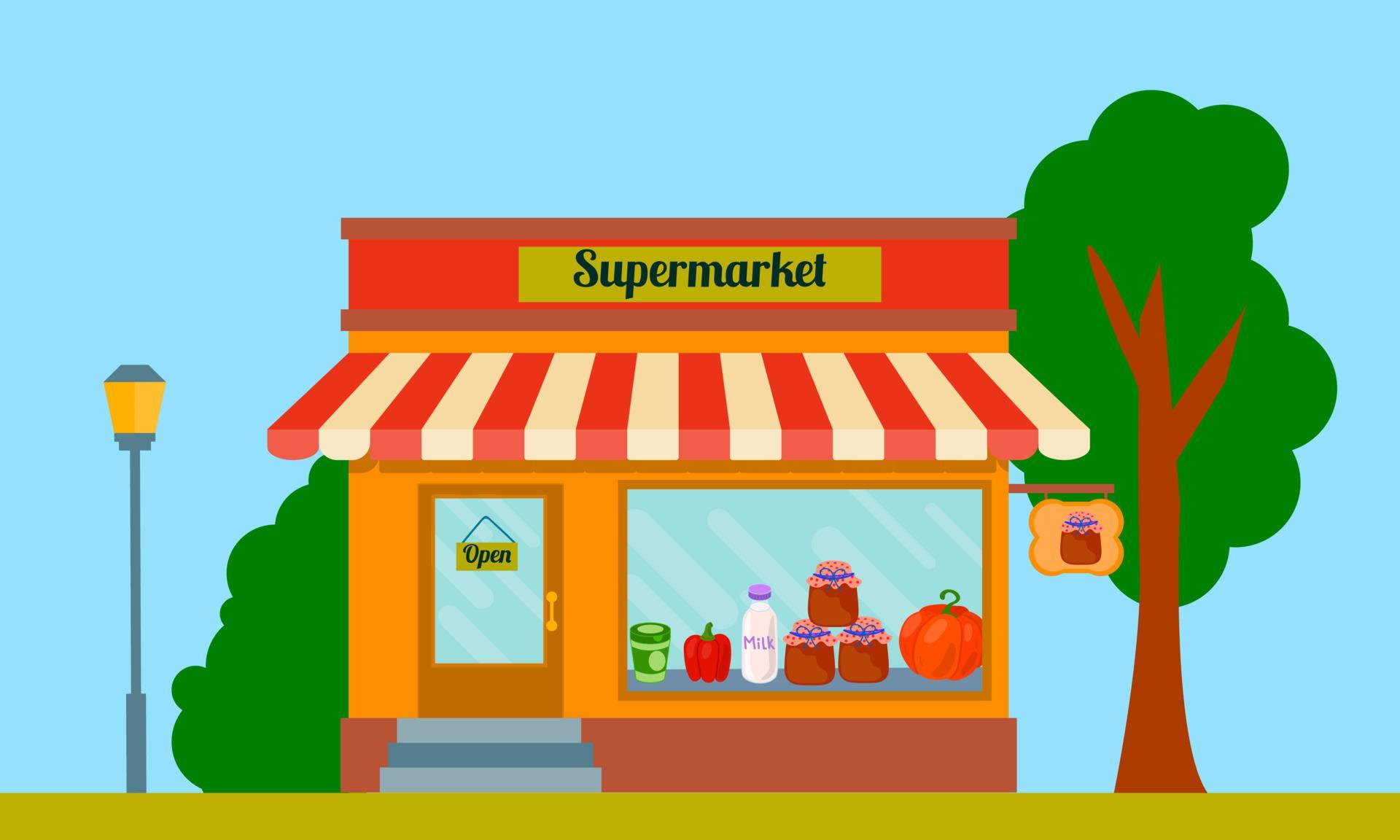 Viết số 50 076 thành tổng.
50 076 = 50 000 + 70 + 6
Câu 1:
Câu 1:
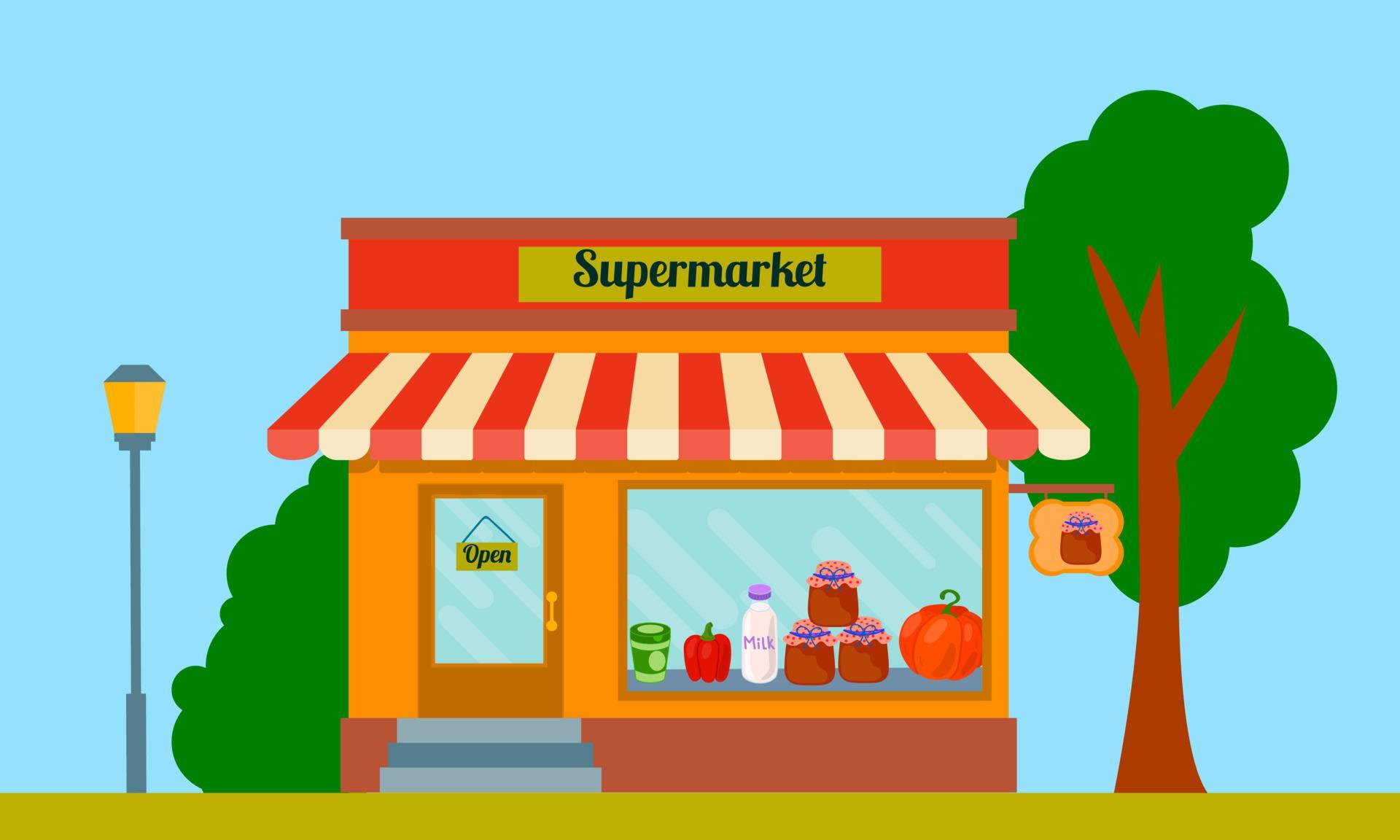 Viết số: 6 chục nghìn, 4 nghìn, 3 trăm và 7 chục.
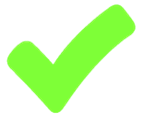 Câu 2:
Câu 2:
64 037
64 370
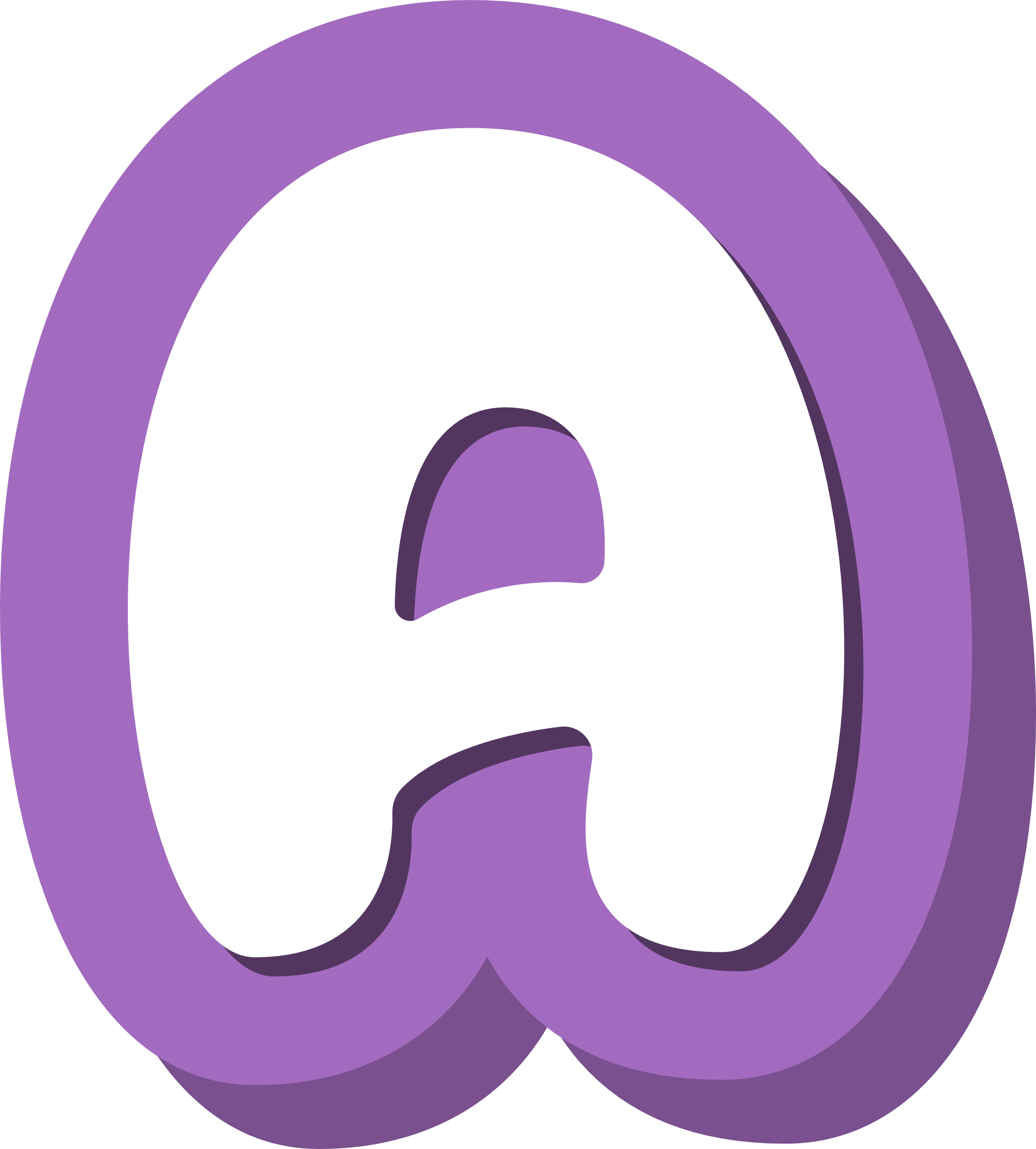 64 730
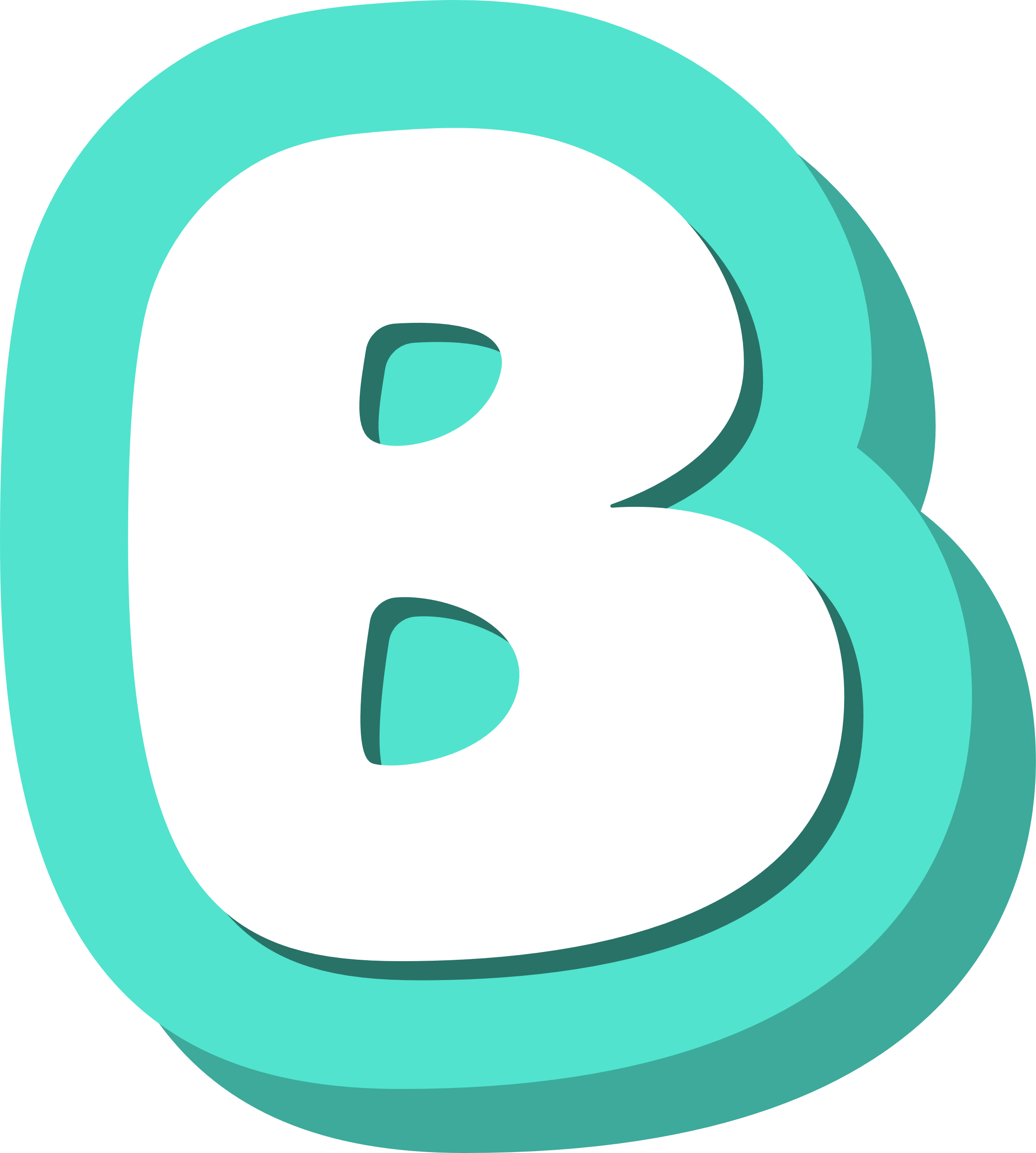 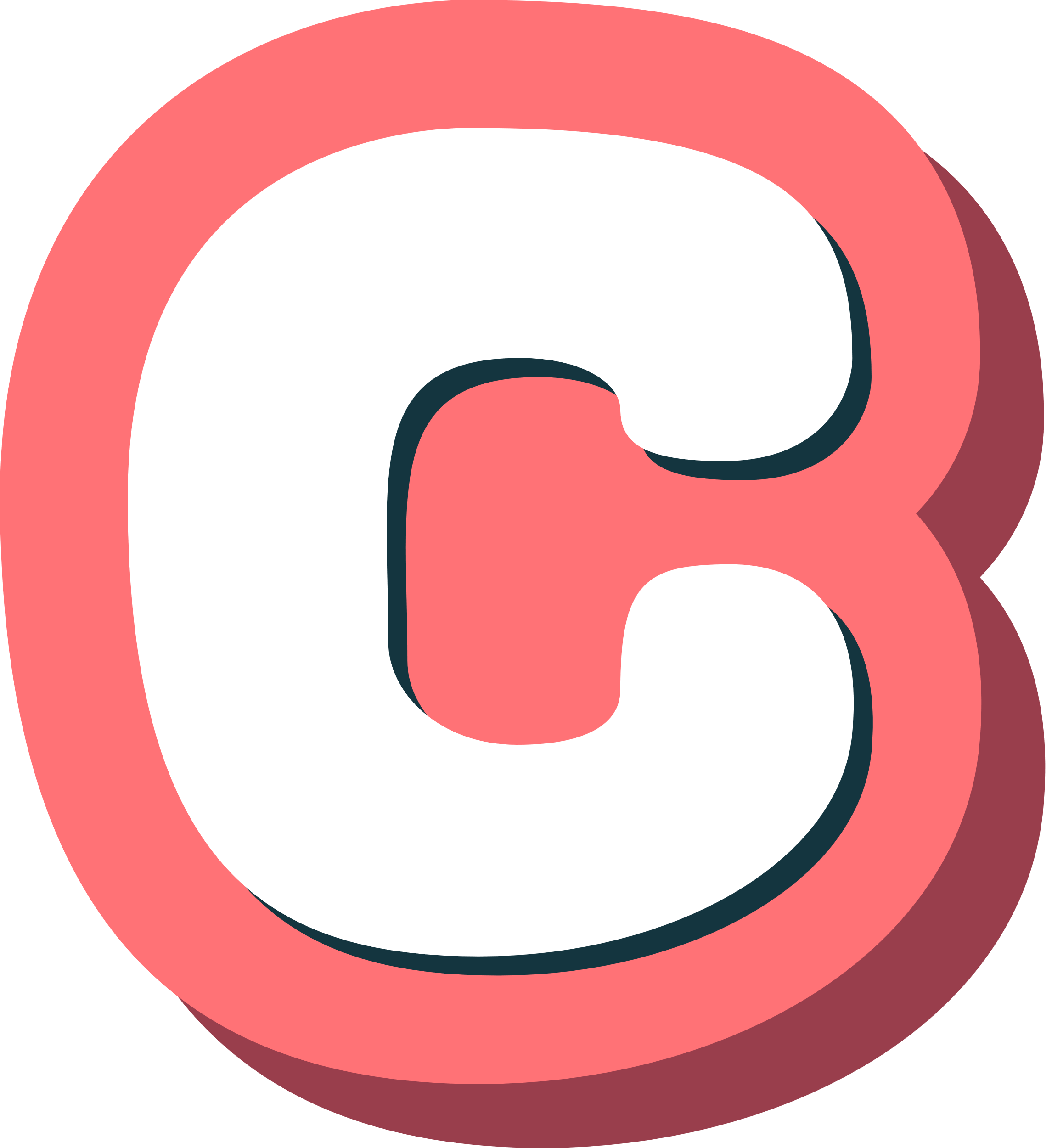 [Speaker Notes: GV CLICK CHUỘT VÀO KHUNG ĐÁP ÁN  XUẤT HIỆN KẾT QUẢ ĐÚNG/SAI]
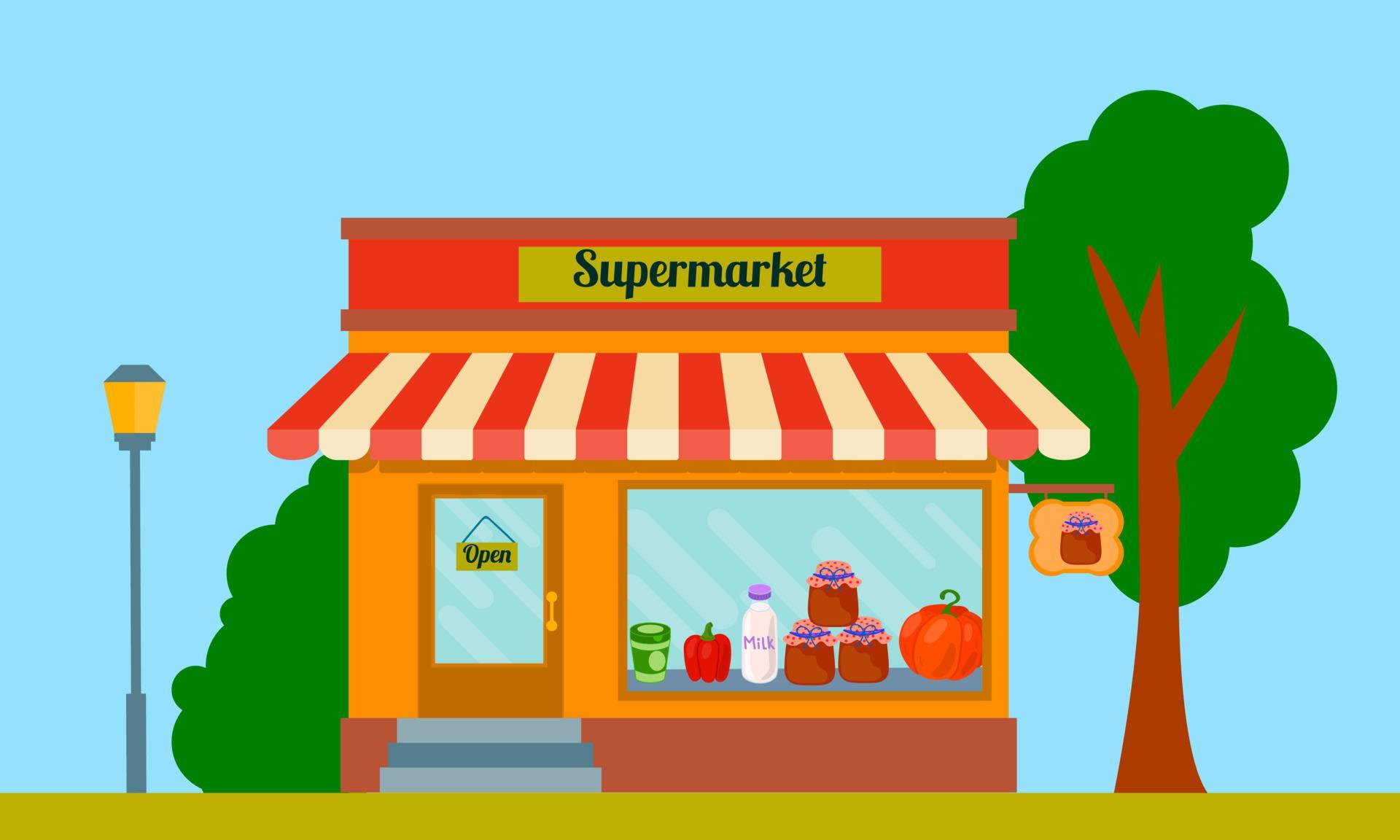 Số liền sau của số 
99 997 là số nào?
Câu 3:
Câu 3:
99 999
99 996
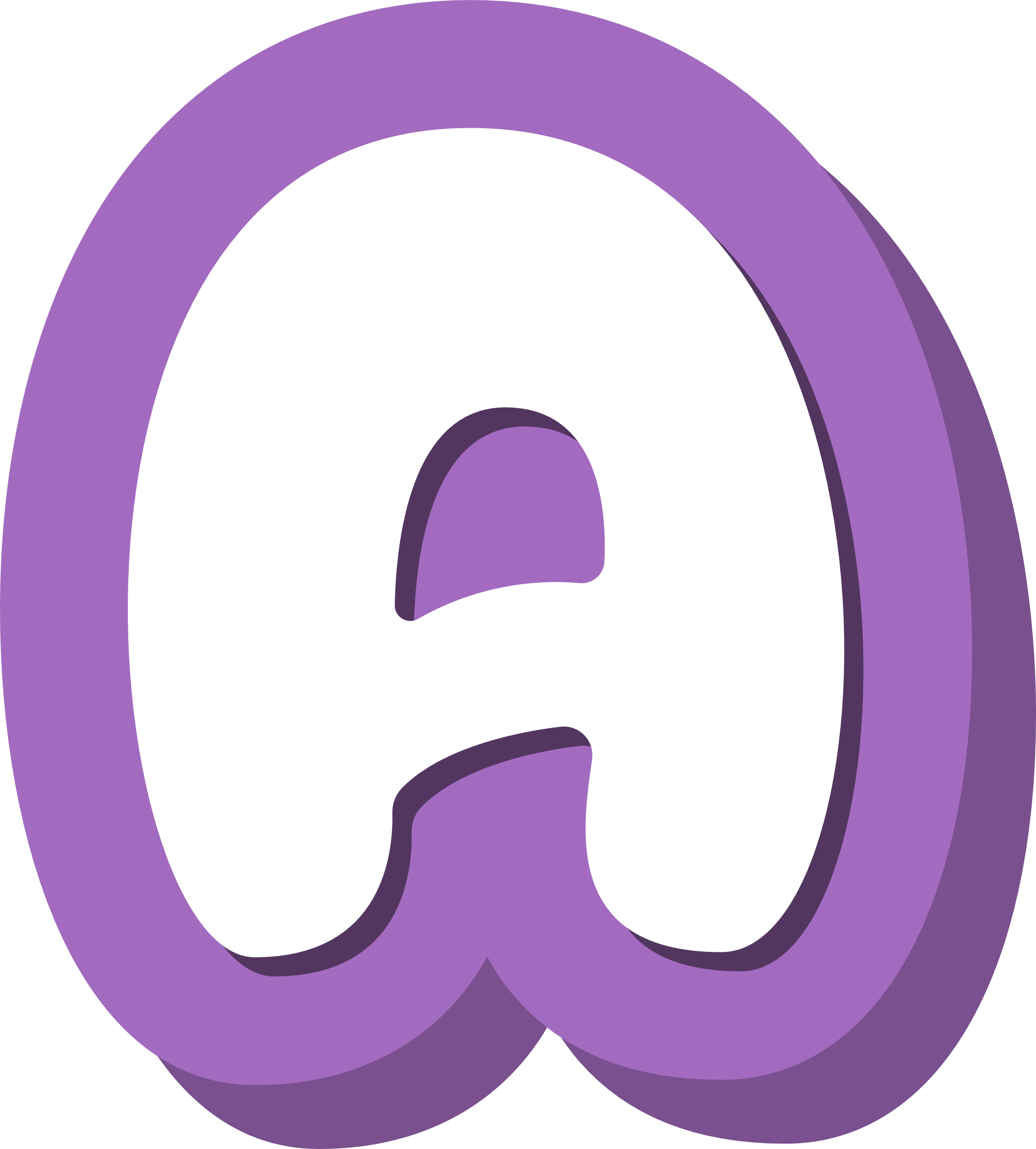 99 998
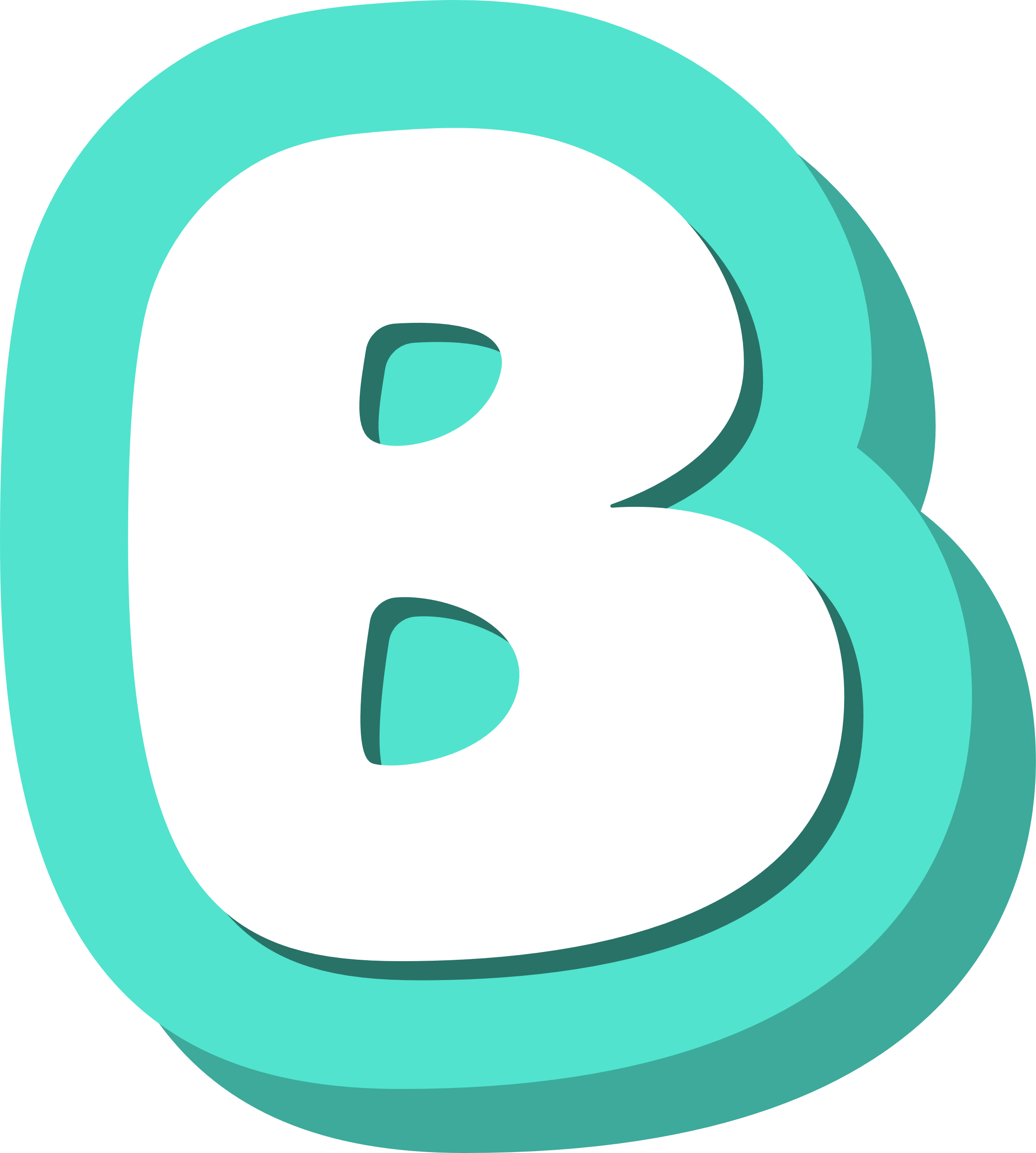 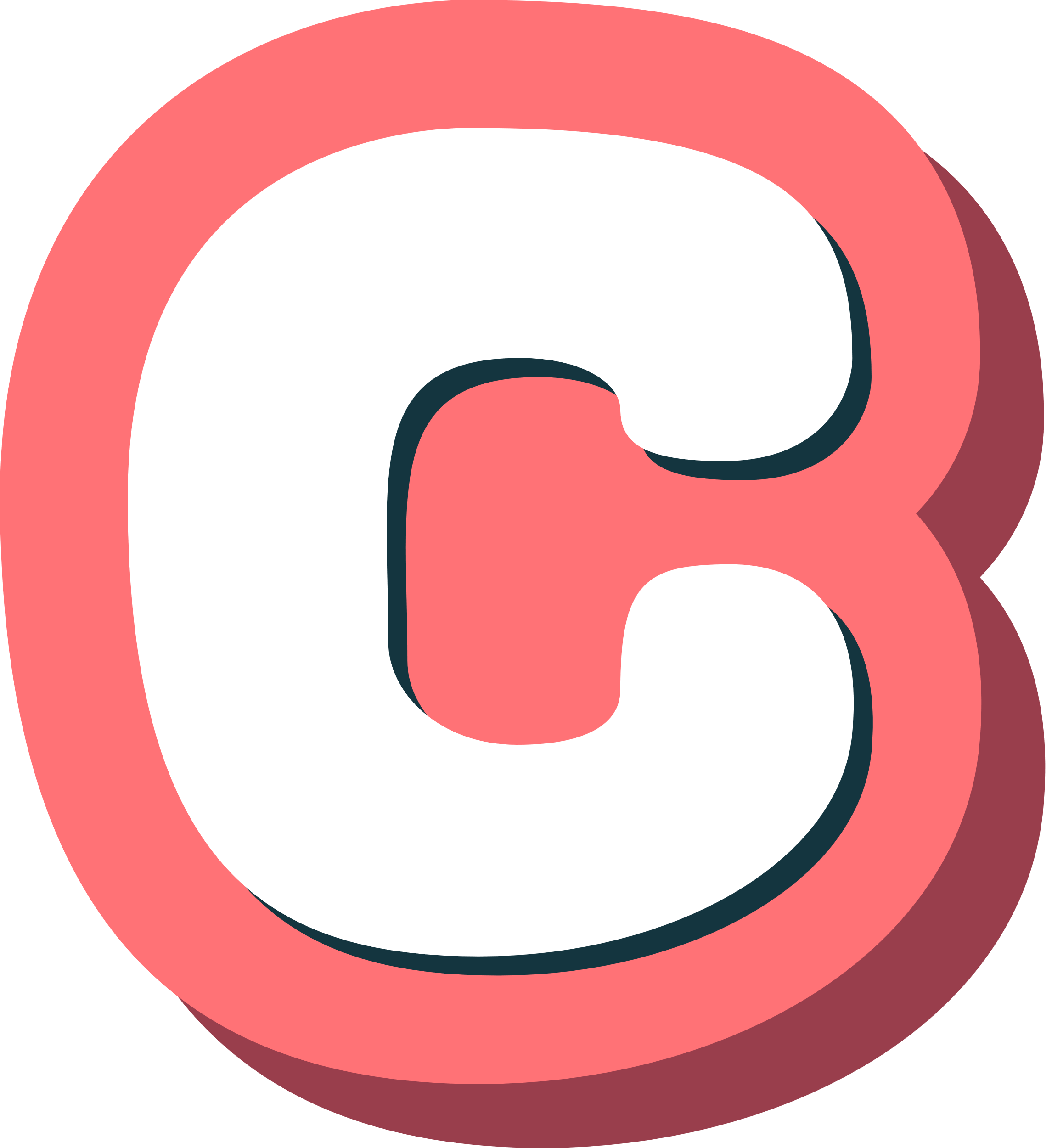 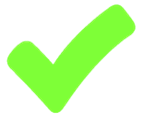 [Speaker Notes: GV CLICK CHUỘT VÀO KHUNG ĐÁP ÁN  XUẤT HIỆN KẾT QUẢ ĐÚNG/SAI]